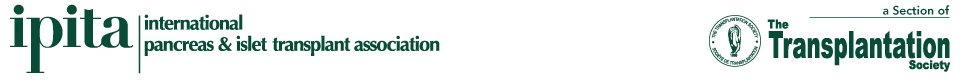 History of IPITA
Bernhard J. Hering, MD
Councilor 1999-2003/2007-2011
President 2013-15
IPITA
Ray V. Rajotte, PhD 
Founding Member 
Treasurer 1993-2011 
IPITA
Updated October 2023
1
First Recorded Endocrine Pancreas Replacement
The first recorded attempt of endocrine pancreas replacement was in 1894 at the Bristol Royal Infirmary in the United Kingdom.  Dr. P. Watson Williams transplanted pieces of sheep pancreas into a young boy who was dying of keto-acidosis.  

He reported his results in the British Medical Journal.
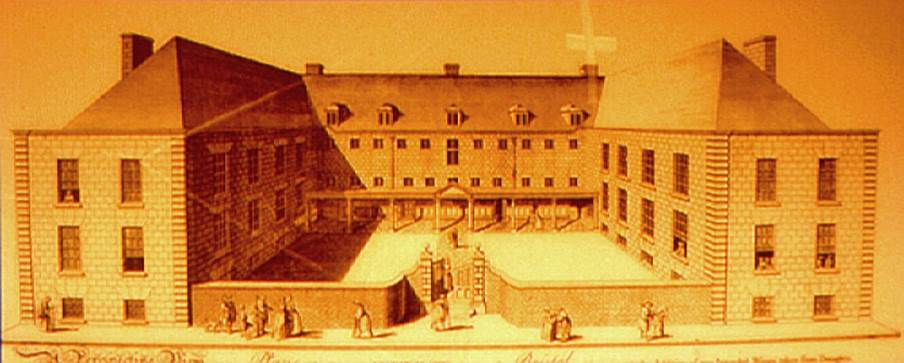 Bristol Royal Infirmary
2
First Recorded Islet Isolation
Seventy years later Dr. Claes Hellerström from Uppsala, Sweden, reported micro-dissecting islets from the rat pancreas for physiological studies.
He published his results in Acta Endocrinologica.
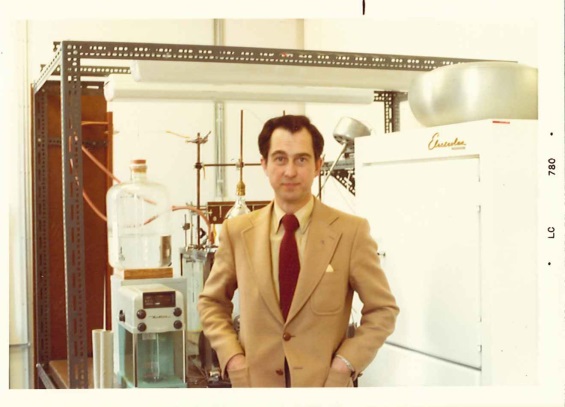 Dr. Claes Hellerström 1964
3
First Successful Experimental Islet Transplant
In 1972, Drs. Walter Ballinger and Paul Lacy from St. Louis, MI, reported in Surgery the transplantation of rat islets into a diabetic rat.  For most of us working in the field, this was the start of islet transplantation.
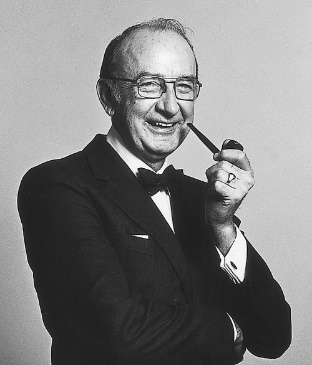 Dr. Paul Lacy
4
First Meeting on Islet Transplantation
The first meeting on islet transplantation was held in Minnesota in 1974, at the Radisson Hotel.  The American Diabetes Association 12th Symposium was organized by Drs. Walter Ballinger and Paul Lacy.
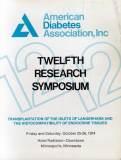 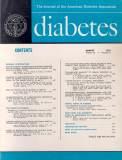 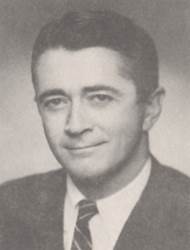 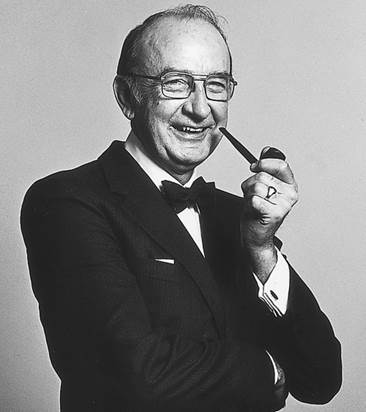 Drs. Walter Ballinger and Paul Lacy
Thumbnail – we can enlarge on Web
5
Attendees of First 
 Meeting on Islet Transplantation
Drs. David Sutherland, David Scharp, and Ray Rajotte attended this meeting and, later in 1991, the three of them would become the founding members of the International Pancreas and Islet Transplant Association (IPITA) in Lyon.  In 1993, in Amsterdam they became members of IPITA’s first council.
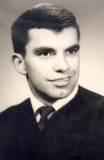 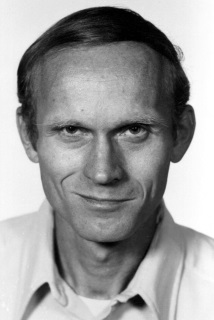 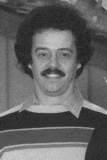 Dr. Ray Rajotte
Dr. David Sutherland
Dr. David Scharp
6
Discussion on Forming a Society
on Pancreas and Islet Transplantation
From 1974 to 1988 many meetings were held on islet and pancreas transplantation in Europe, North America, Japan, and Australia.  At these meetings, especially in the latter years, there was a lot of discussion on forming a new society on islet and pancreas transplantation.  Finally in 1991, discussion focused on a new society that would be for islet transplantation. 
Dr. Scharp formed an Organizing Committee which included Drs. Ray Rajotte, Camillo Ricordi, Reinhard Bretzel, Derek Gray, and Yoichi Yasunami.  Dr. Scharp suggested the group meet in Lyon at the 3rd International Congress on Pancreatic and Islet Transplantation Symposium and Symposium on Artificial Insulin Delivery Systems in June of 1991.  Before the Lyon meeting, Drs. Carl Groth, Orion Hegre, and Tom Mandel agreed to join the Organizing Committee. After the Lyon meeting it was decided to include pancreas transplantation.
7
Meeting in Lyon, France in June of 1991
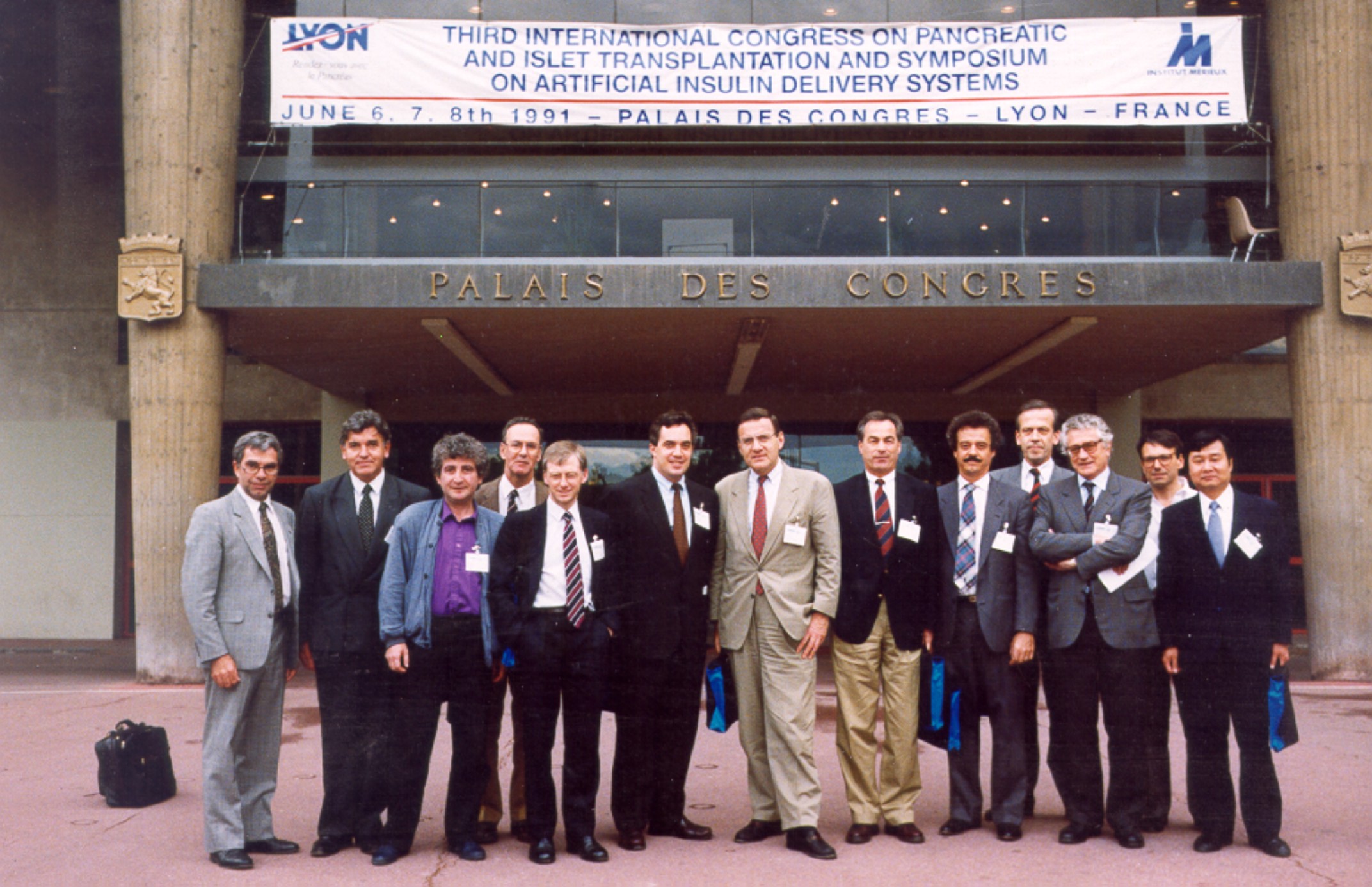 IPITA Organizing Committee
8
Steps Toward Founding of IPITA
Dr. Scharp was elected Interim Chair but early in 1992 he stepped down due to other commitments.  Dr. Scharp suggested Dr. Groth take over as Chair, which he accepted.
The next meeting of the Organizing Committee was held August 19, 1992, in Paris during The Transplantation Society meeting.  At that meeting Dr. Groth was elected Interim Chair, Dr. R. van Schilfgaarde (Interim Secretary), and advisory group consisting of Drs. Dubernard, Rajotte, Scharp, and Sutherland.  
At the Paris meeting there was strong support that IPITA should be incorporated as an Association in the Transplantation Society.  This was supported by Sir Roy Calne President of TTS at the time.  It was decided that IPITA be founded at the Amsterdam Congress and the same investigators that were invited to the Paris meeting should be invited to Amsterdam meeting.  After the Paris meeting there was still some discussion on what the name of our new should be, but at the 1993 AIDPIT Meeting in Igls, Austria it was decided IPITA should be used.
9
Founding Meeting of IPITA and 1st Council
In May 1993, 100 scientists were invited to a founding meeting of IPITA which was being held in Amsterdam (4th IPITA meeting) and hosted by Dr. R. van Schilfgaarde.  Ninety came to the Amsterdam meeting and 60 attended the founding council meeting.  The 1st Council was appointed by acclamation.
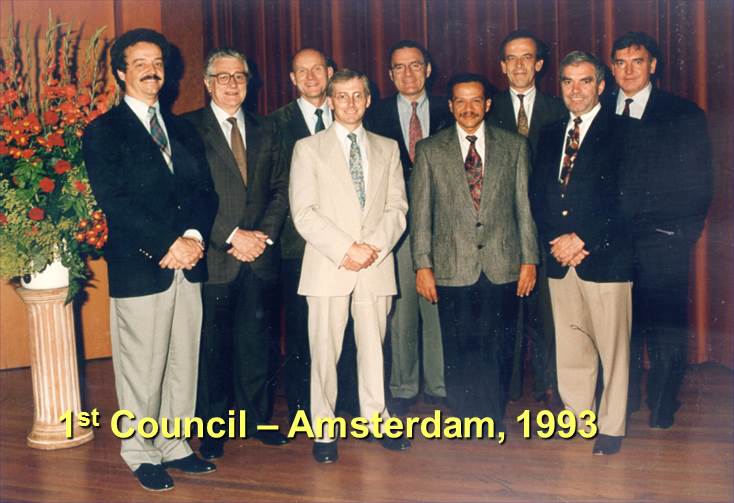 David Scharp, Guido Pozza, David Sutherland, Derek Gray, Carl-Gustav Groth, Rodolfo Alejandro, Reinout van Schilfgaarde, Ray Rajotte, Jean-Michel Dubernard
10
IPITA Presidents
1993 - 1995	Carl Gustav Growth, Sweden
1995 - 1997	David E. R. Sutherland, USA
1997 - 1999	Jean-Michel Dubernard, France
1999 - 2001  	Camillo Ricordi, USA
2001 - 2002  	Reinout van Schilfgaarde, The Netherlands
2002 - 2005 	Antonio Secchi, Italy
2005 - 2007 	A. M. James Shapiro, Canada
2007 - 2009	Reinhard G. Bretzel, Germany
2009 - 2011	Stephen T. Bartlett, USA
2011 - 2013	Paul R. V. Johnson, UK
2013 -2 015	Bernhard J. Hering, USA
2015 - 2017	Jon S. Odorico, USA
2017 - 2019	Thierry Berney, Switzerland
2019  - 2021	James F. Markmann, USA
2021 – 2023	Raja Kandaswamy, USA
11
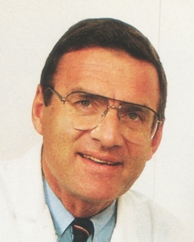 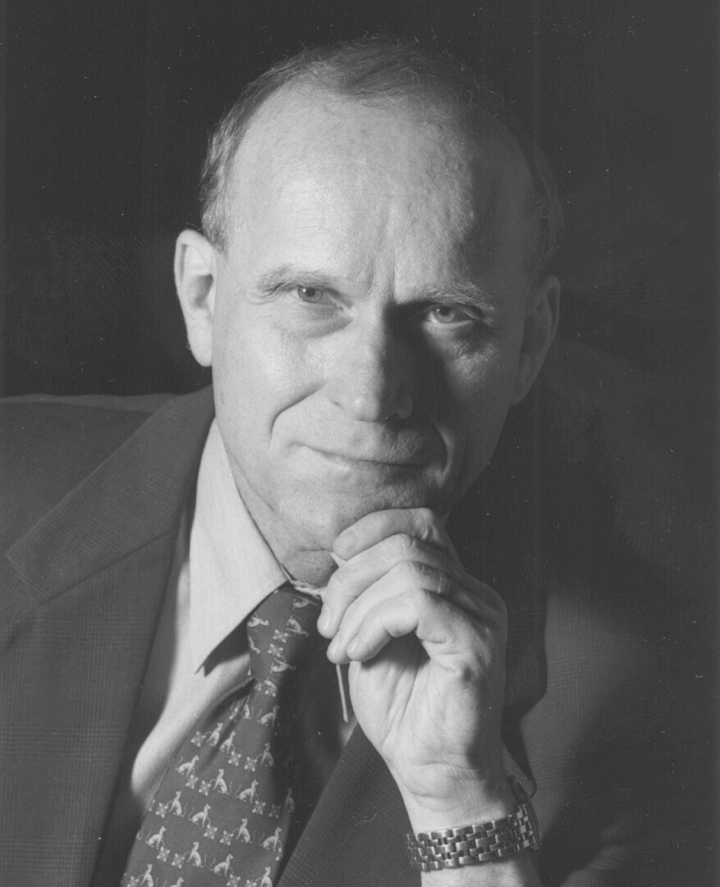 IPITA PresidentsNo. 1-4
Carl-Gustav Groth
1993-1995
David Sutherland
1995-1997
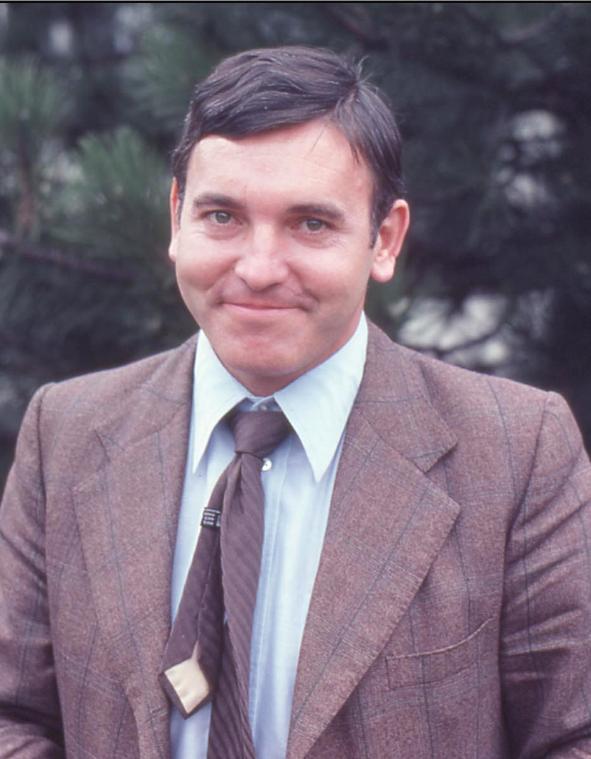 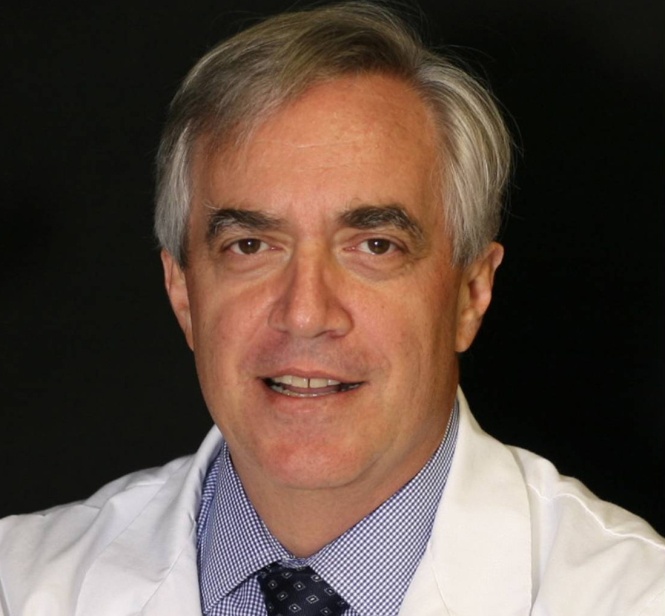 Jean-Michel Dubernard
1997-1999
Camillo Ricordi
1999-2001
12
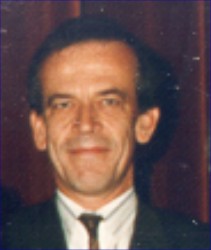 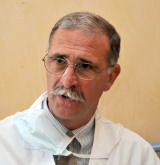 IPITA PresidentsNo. 5-8
Reinout van Schilfgaarde 
2001-2002
Antonio Secchi
2002-2005
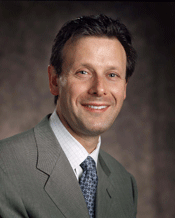 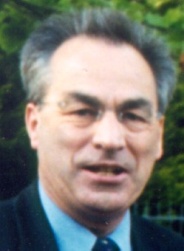 A. M. James Shapiro
2005-2007
Reinhard G. Bretzel
2007-2009
13
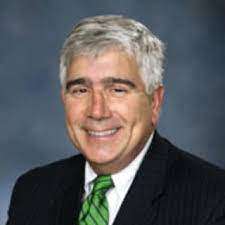 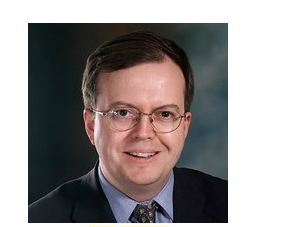 IPITA PresidentsNo. 9-12
Stephen T. Bartlett
2009-2011
Paul R. V. Johnson
2011-2013
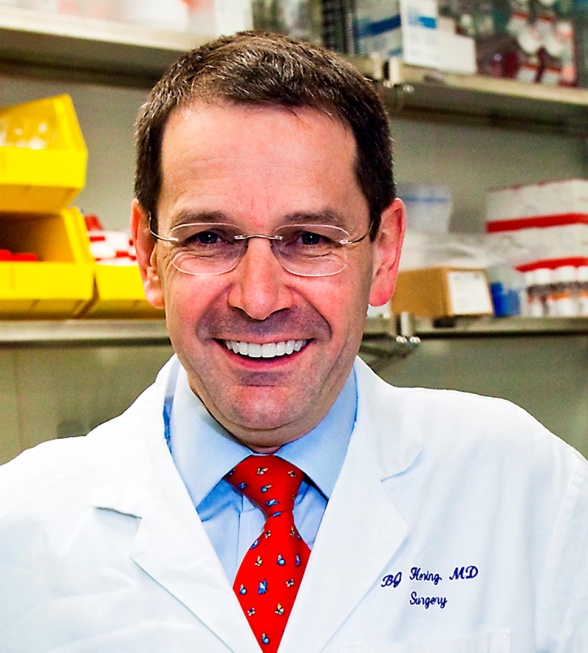 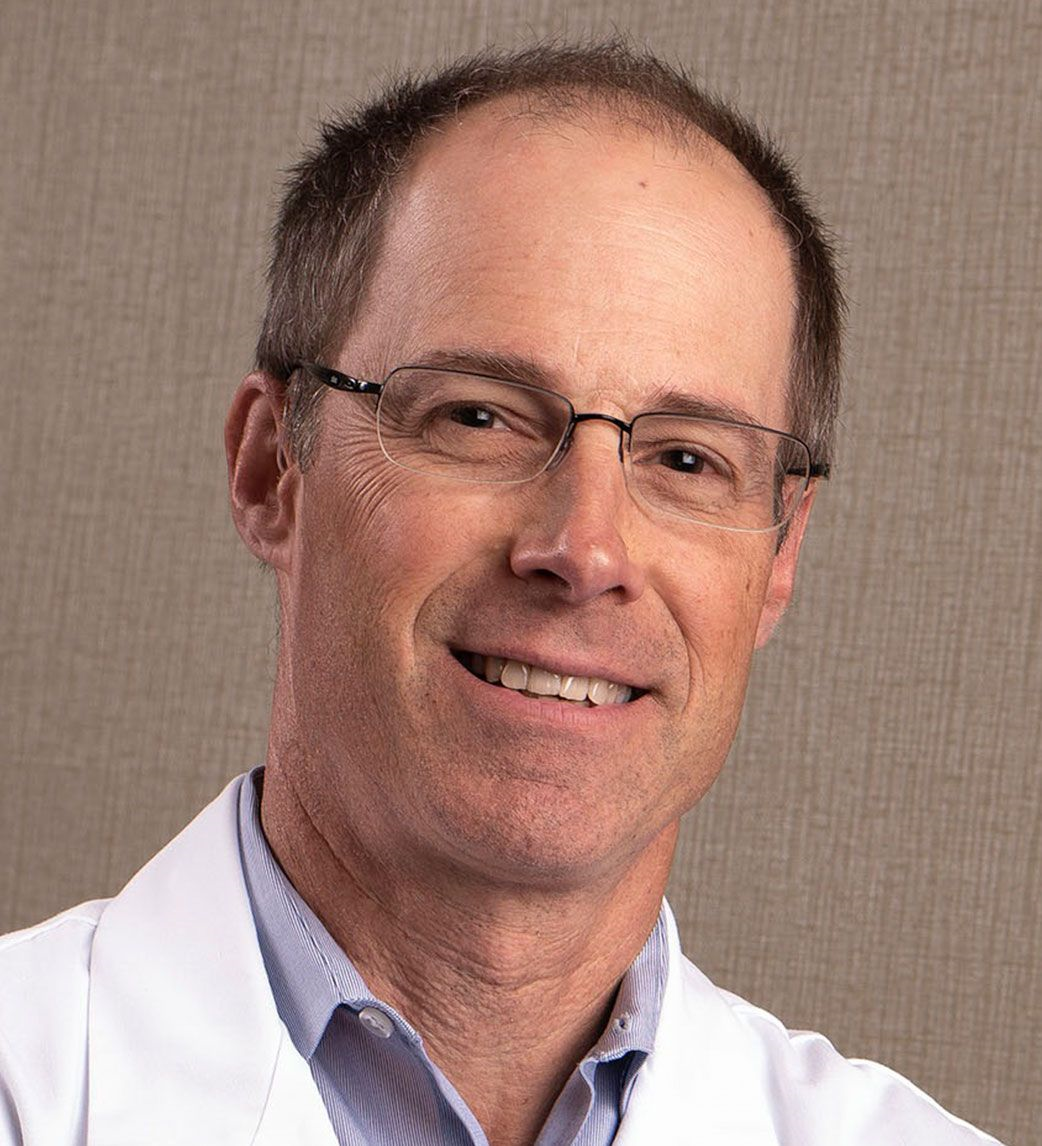 #6-2003
Bernhard J. Hering
2013-2015
Jon S. Odorico
2015-2017
14
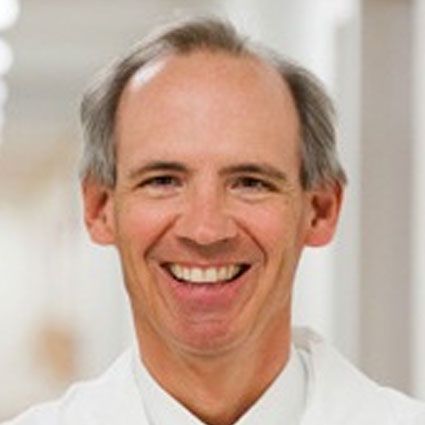 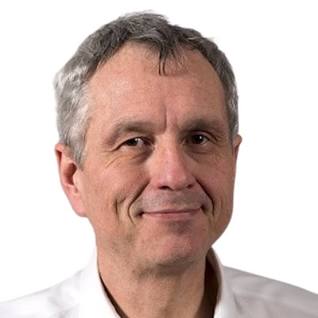 IPITA PresidentsNo. 13-16
Thierry Berney
2017-2019
James F. Markmann
2019-2021
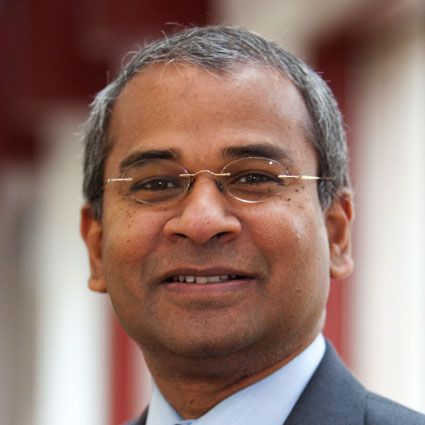 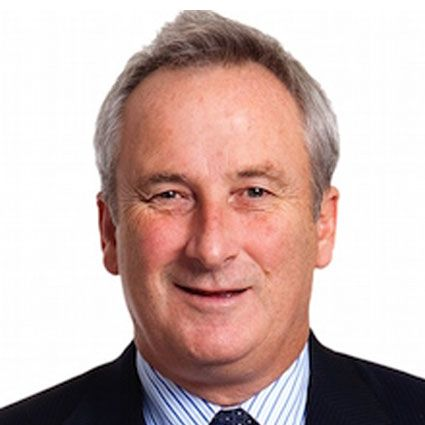 #6-2003
Raja Kandaswamy
2021-2023
Tom Kay
2023-2025
15
1st IPITA Council (1993-1995)
President:  	CG Groth
President-Elect:	DER Sutherland
Secretary:  	R van Schilfgaarde
Treasurer:	RV Rajotte 
Councilors:  	R Alejandro, JM Dubernard, DWR Gray, G Pozza, DW Scharp
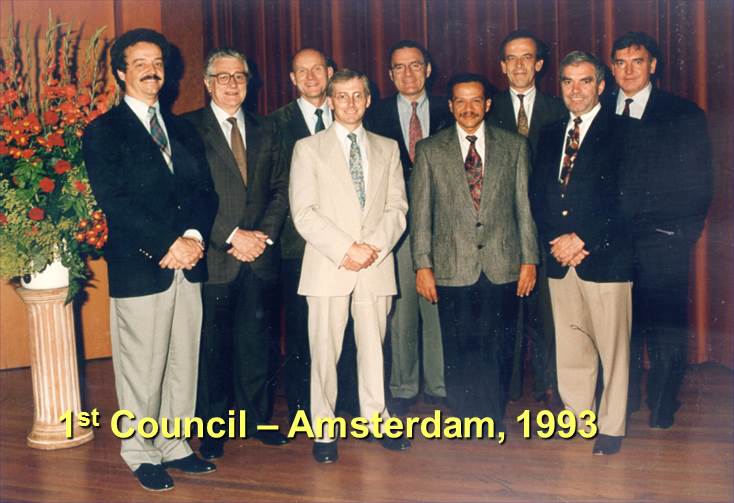 16
2nd IPITA Council (1995-1997)
President:  	DER Sutherland
Vice President:	JM Dubernard
Immediate Past-President: 	CG Groth
Secretary:  	R van Schilfgaarde
Treasurer:	RV Rajotte 
Councilors:  	R Alejandro, RG Bretzel, DWR Gray, 	HW Sollinger, G Pozza
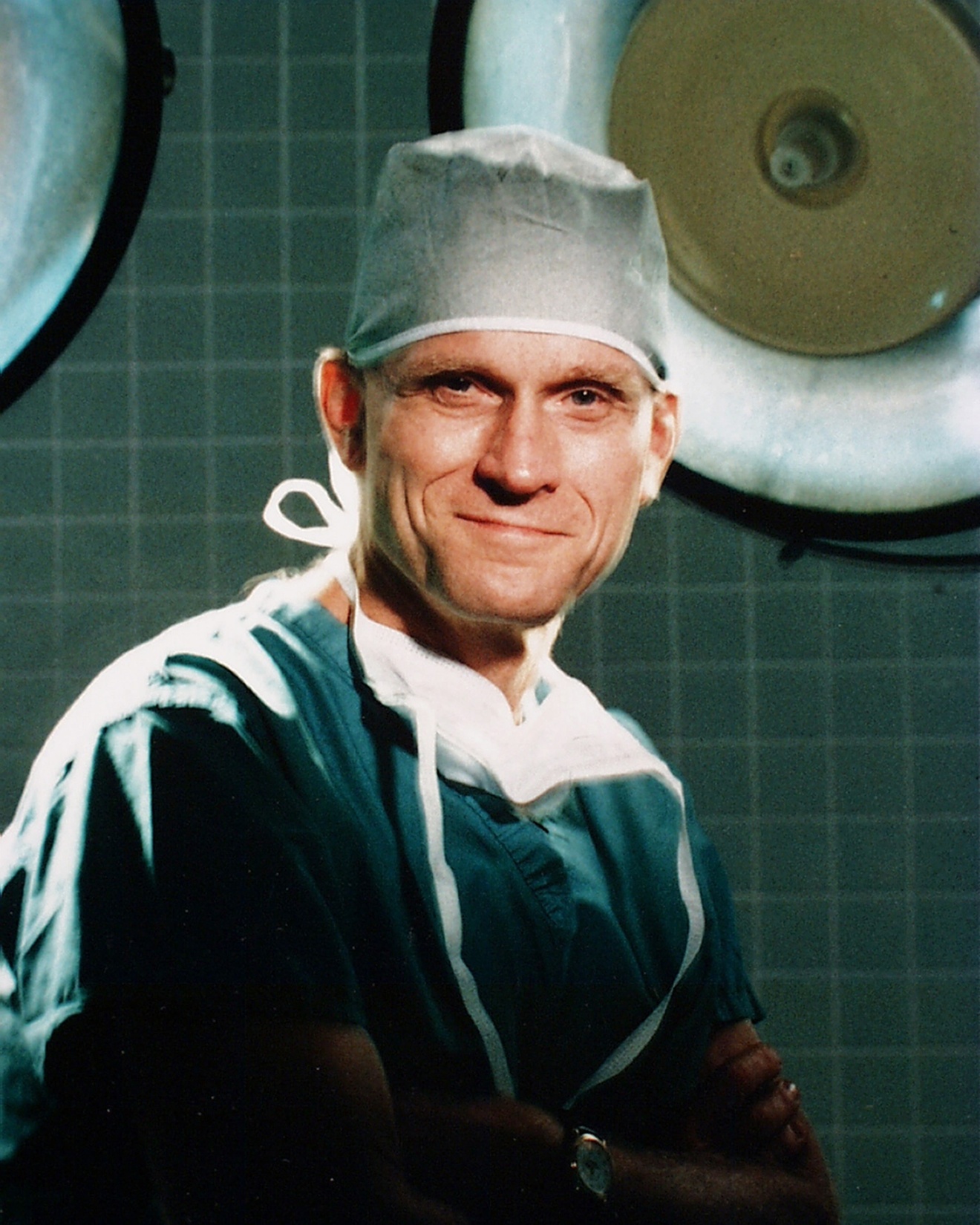 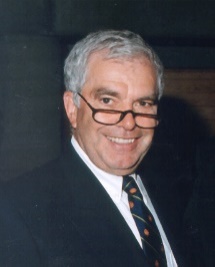 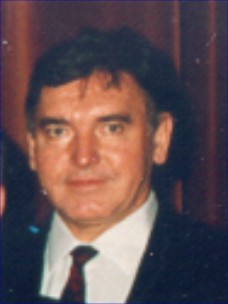 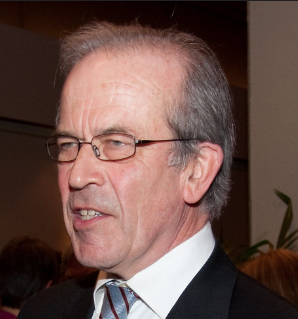 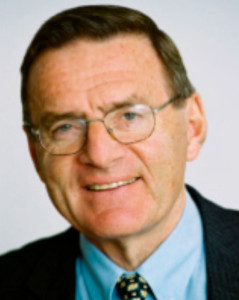 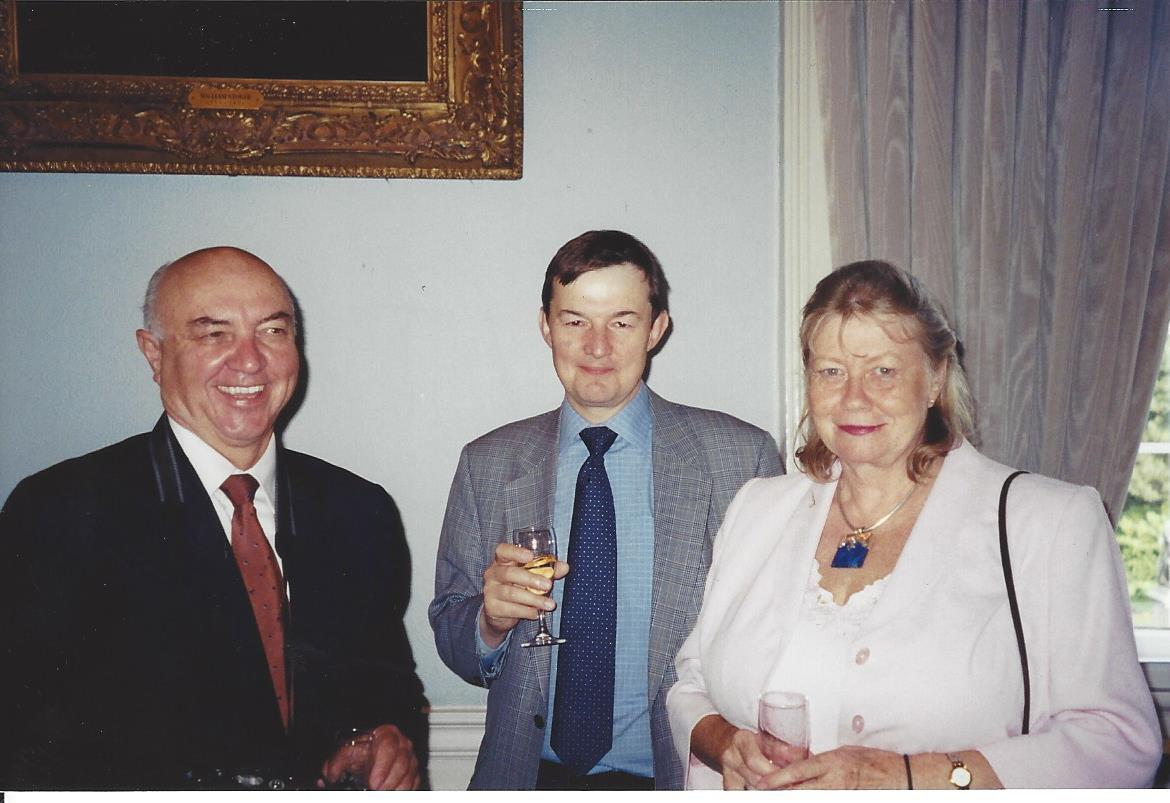 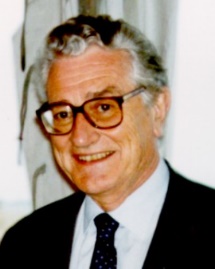 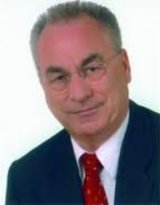 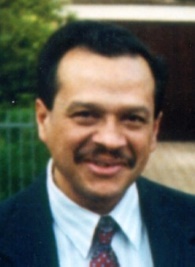 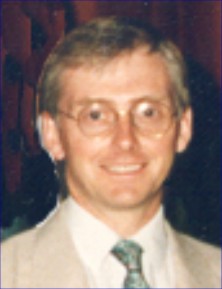 17
3rd  IPITA Council (1997-1999)
President:  	JM Dubernard
President-Elect:	C Ricordi
Immediate Past-President: 	DER Sutherland
Secretary:  	R van Schilfgaarde
Treasurer:	RV Rajotte 
Councilors:  	ST Bartlett, RG Bretzel, A Secchi, HW Sollinger, 	B Tuch
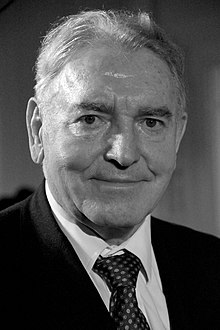 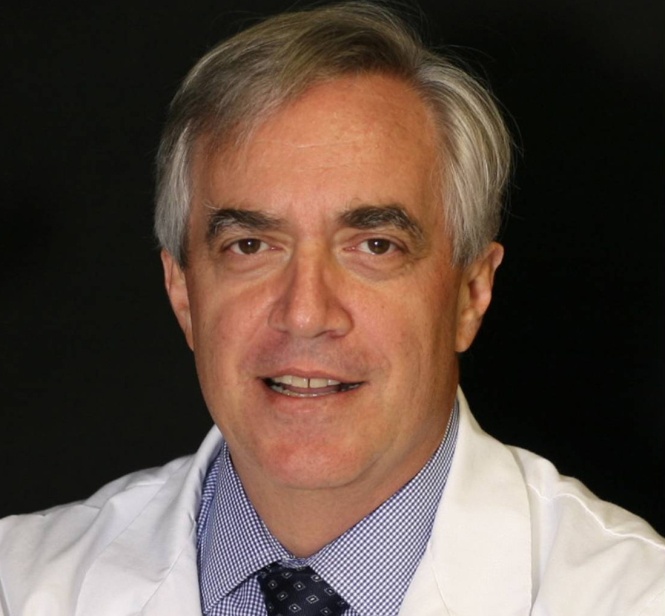 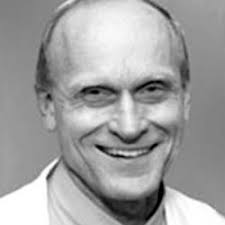 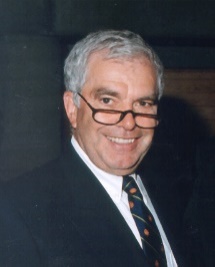 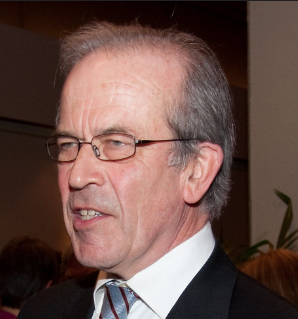 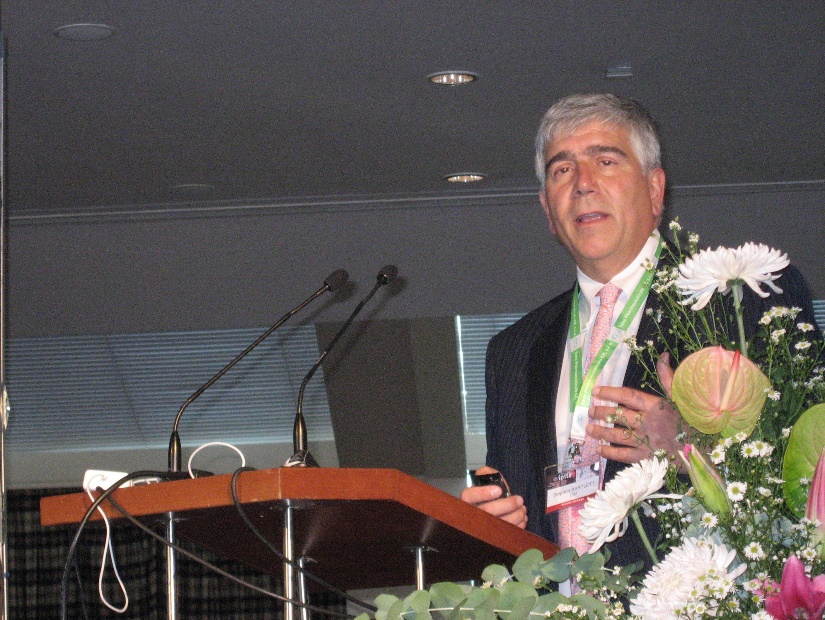 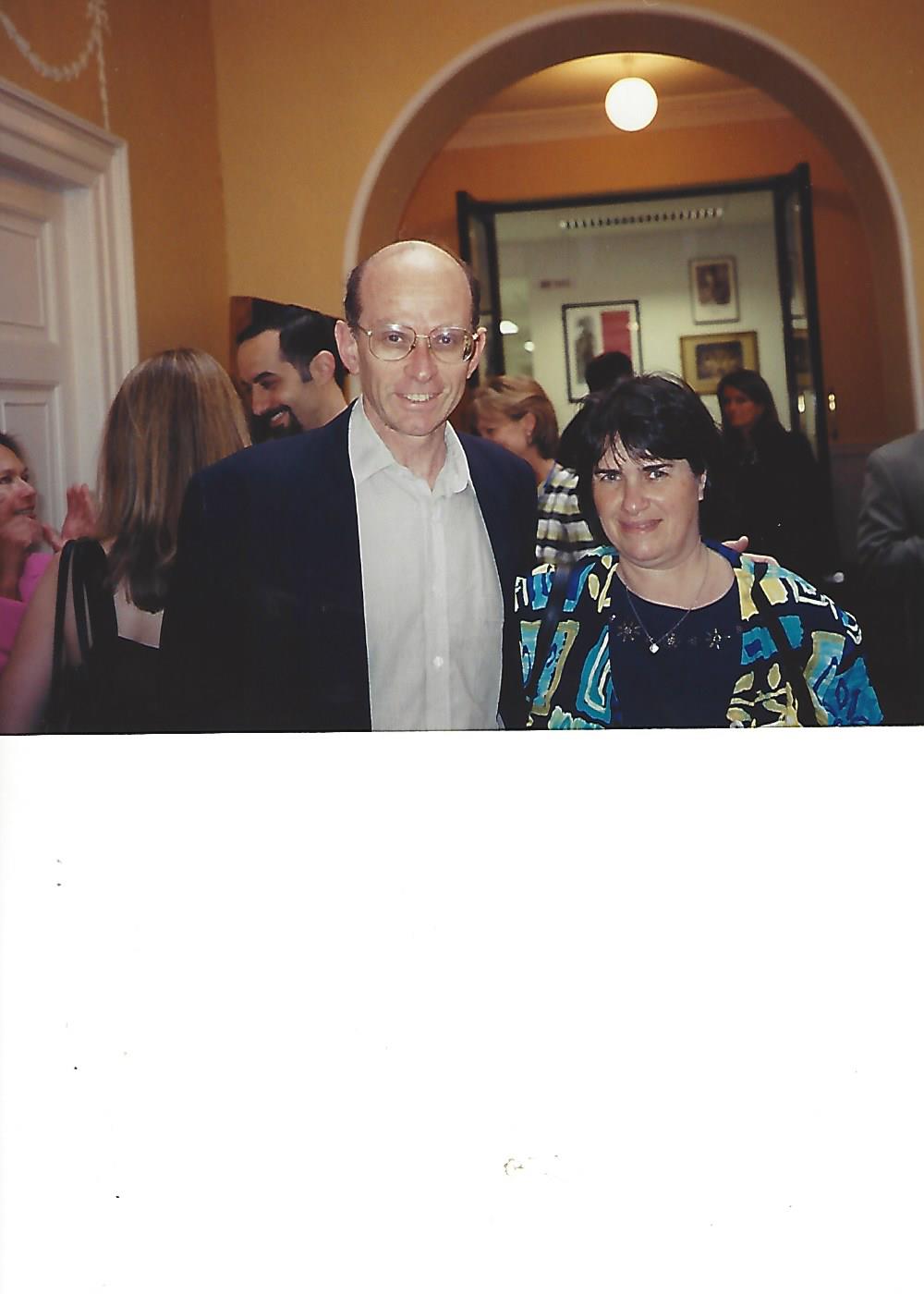 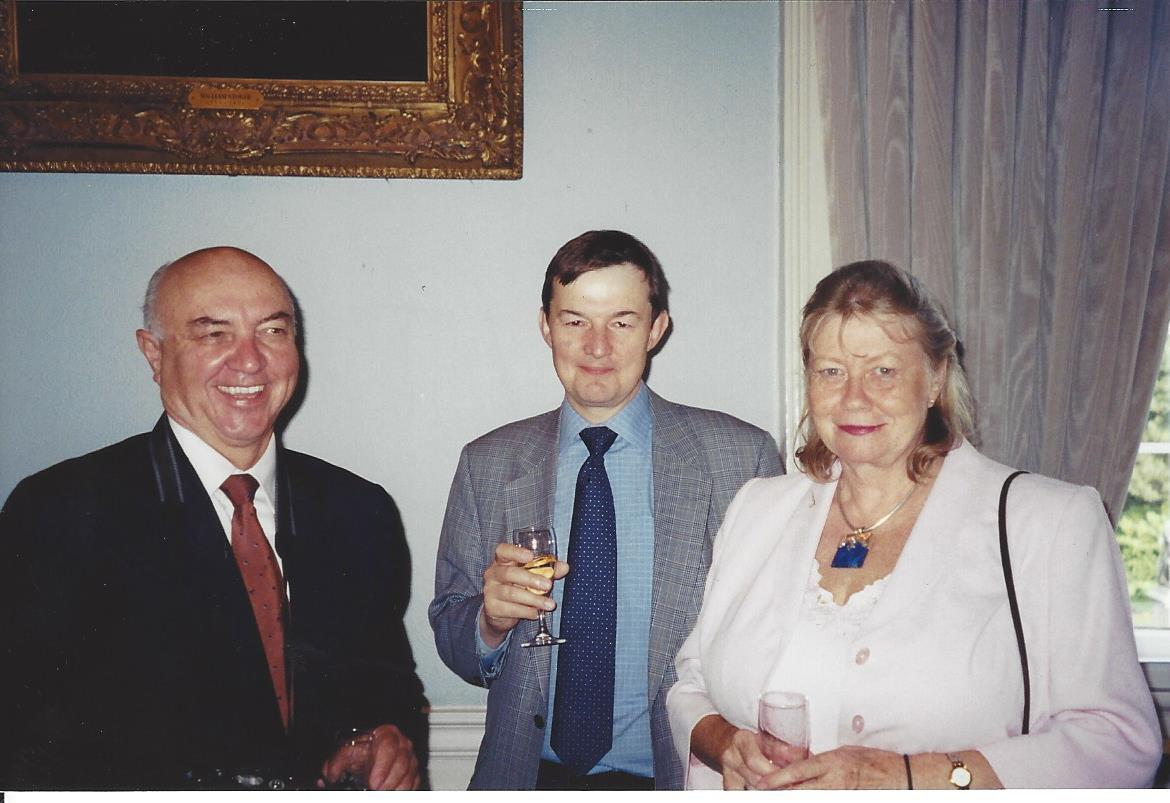 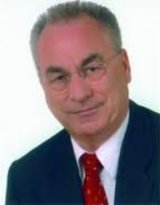 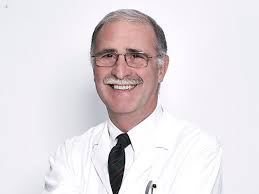 18
4th IPITA Council (1999-2001)
President:  	C Ricordi
President-Elect:	R van Schilfgaarde
Immediate Past-President: 	JM Dubernard
Secretary:  	DWR Gray
Treasurer:	RV Rajotte 
Councilors:  	ST Bartlett, BJ Hering, A Secchi, B Tuch, G Weir
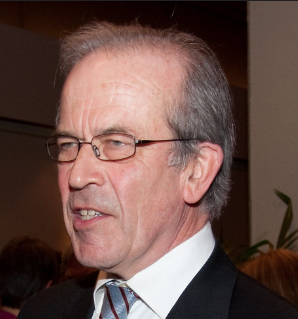 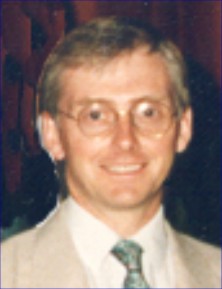 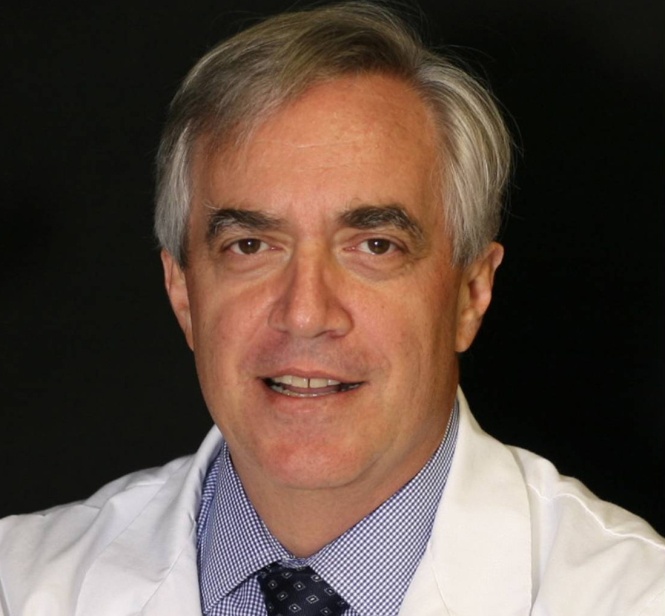 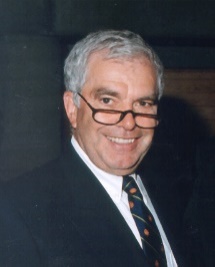 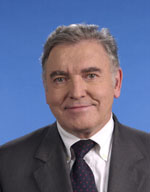 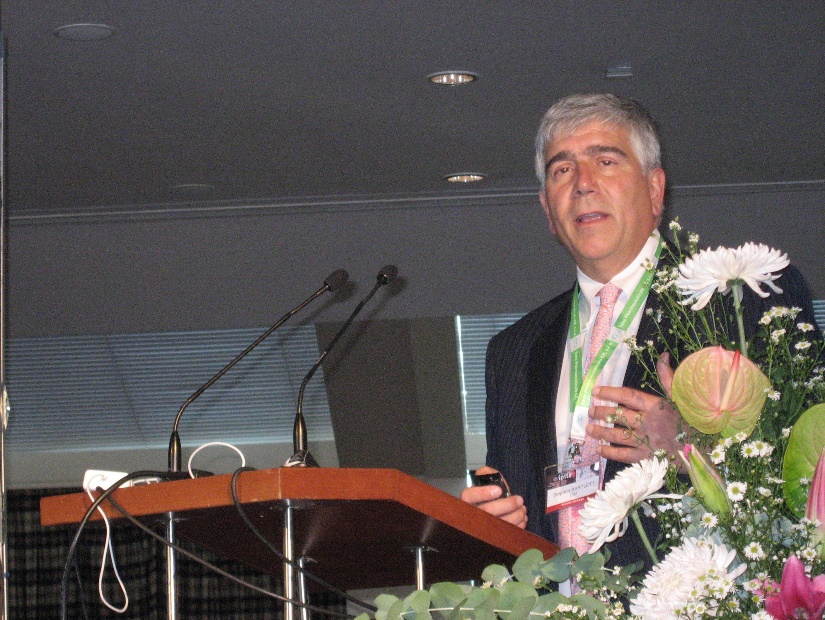 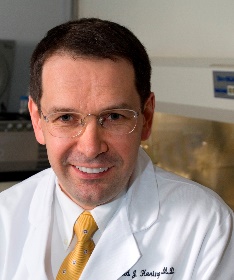 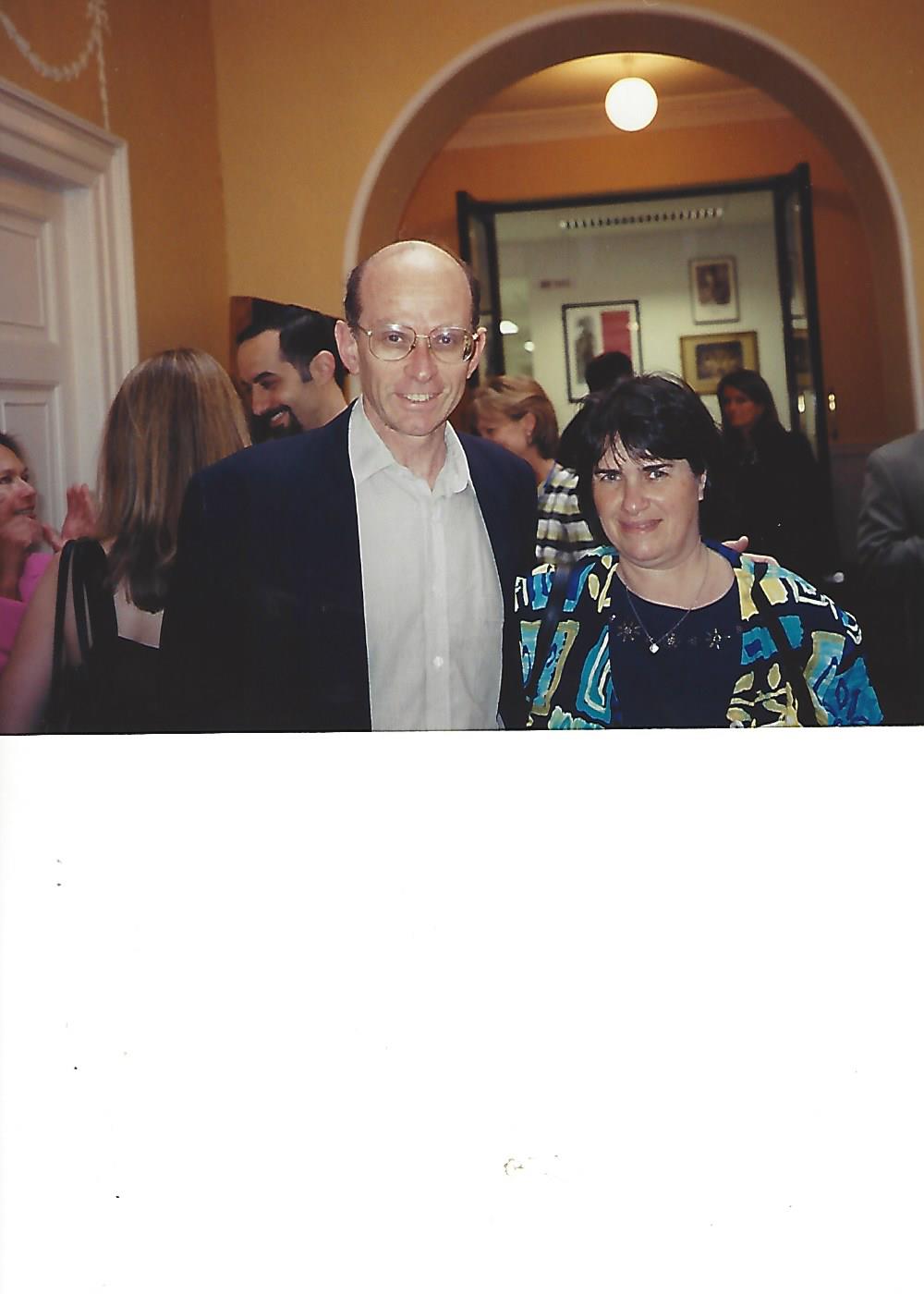 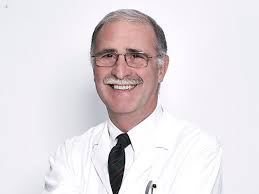 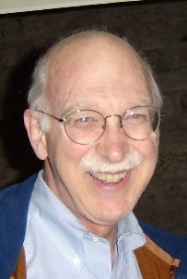 19
5th IPITA Council (2001-2003)
President:  	R van Schilfgaarde (stepped down after 1 yr)
President-Elect:	A Secchi
Immediate Past-President: 	C Ricordi
Secretary:  	DWR Gray
Treasurer:	RV Rajotte 
Councilors:  	Steven Bartlett, BJ Hering, B Tuch, G. Weir
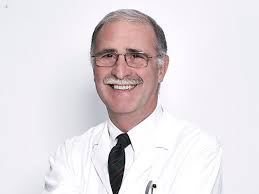 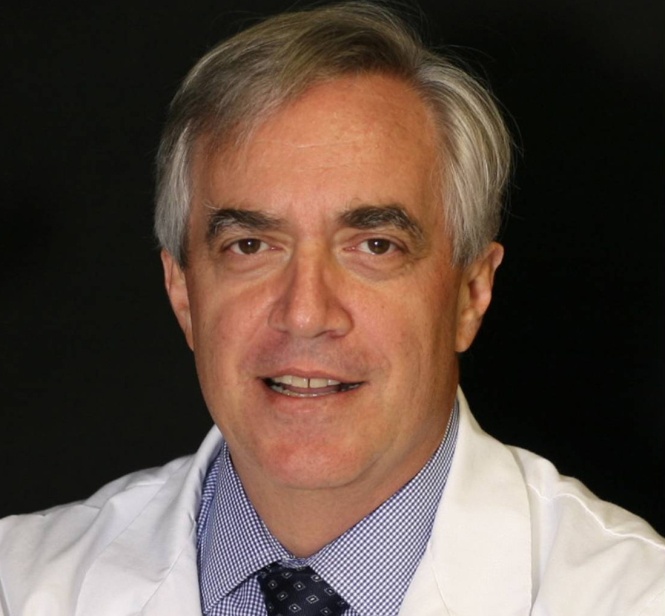 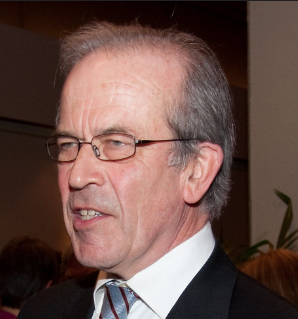 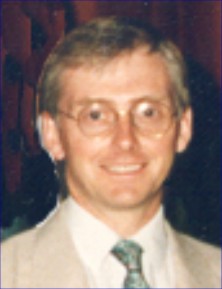 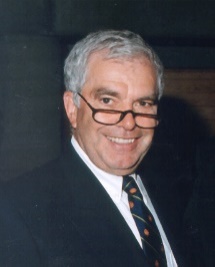 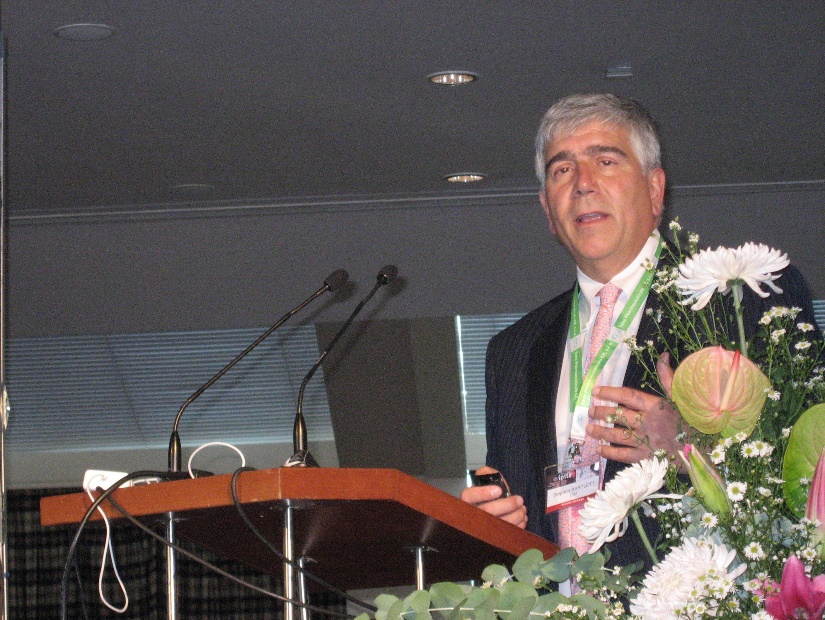 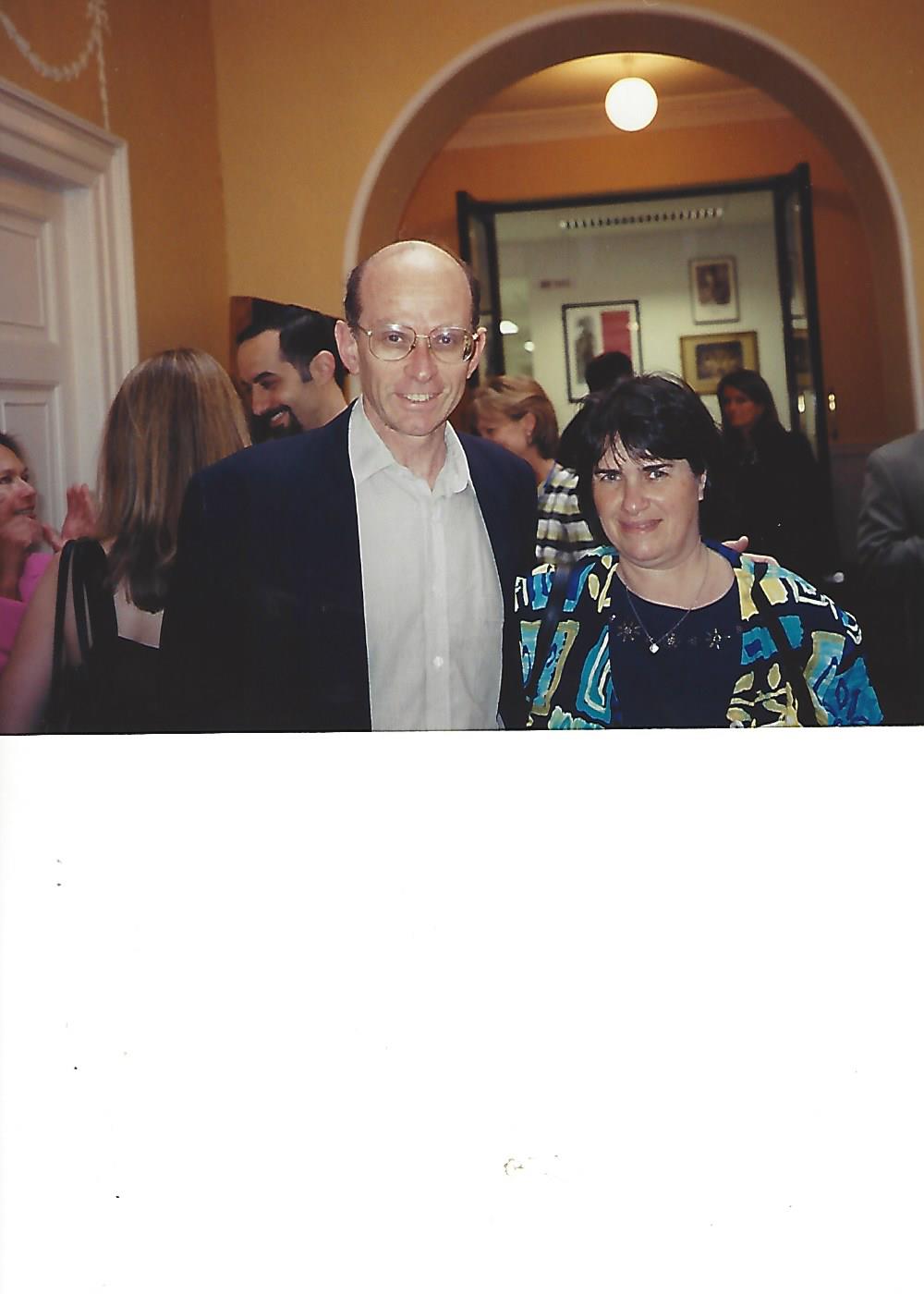 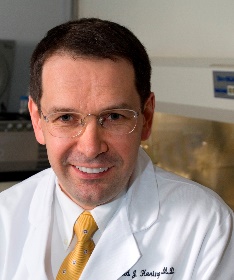 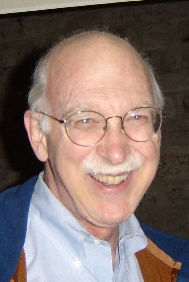 20
6th IPITA Council (2003-2005)
President:  	A Secchi
President-Elect:	AMJ Shapiro
Immediate Past-President: 	R van Schilfgaarde
Secretary:  	DWR Gray
Treasurer:	RV Rajotte
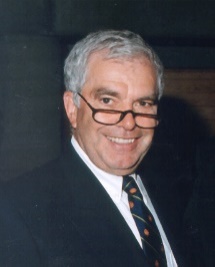 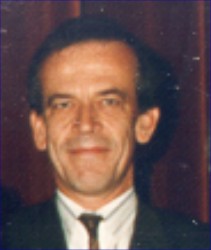 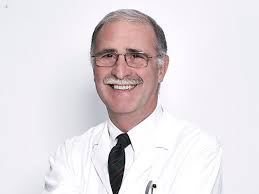 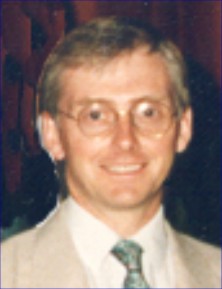 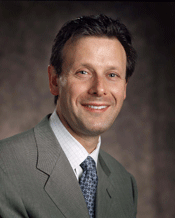 21
7th IPITA Council (2005-2007)
President:  	AMJ Shapiro
President-Elect:	RG Bretzel
Immediate Past-President: 	A Secchi
Secretary:  	DRW Gray
Treasurer:	RV Rajotte
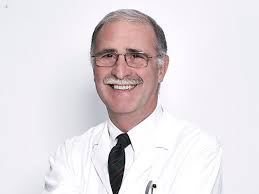 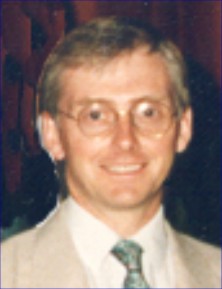 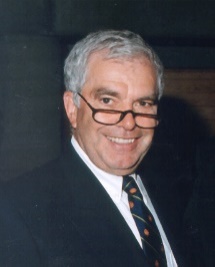 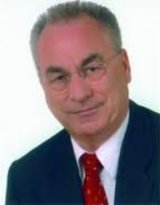 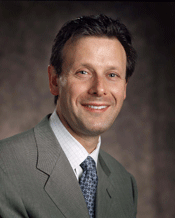 22
8th IPITA Council (2007-2009)
President:  	RG Bretzel
President-Elect:	ST Bartlett
Immediate Past-President: 	AM James Shapiro
Secretary:  	PRV Johnson
Treasurer:	RV Rajotte 
Councilors:  	T Berney, R Calafiore, BJ Hering, O Korsgren, J Odorico
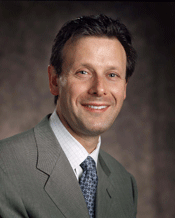 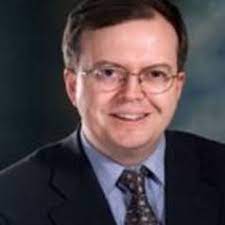 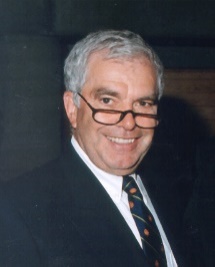 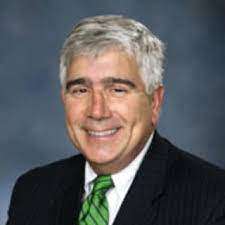 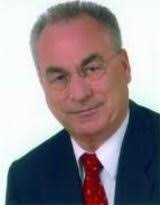 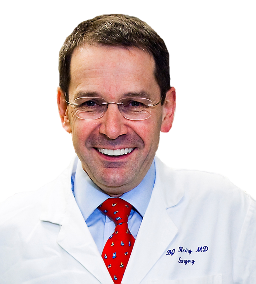 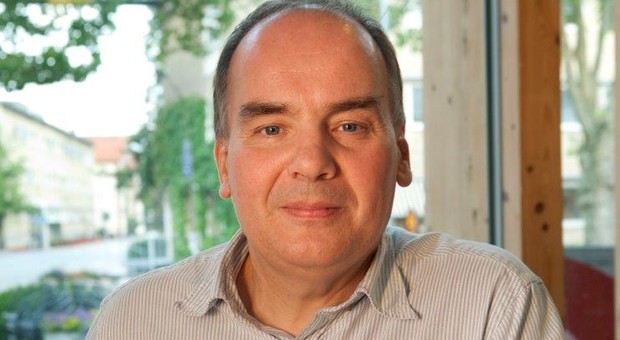 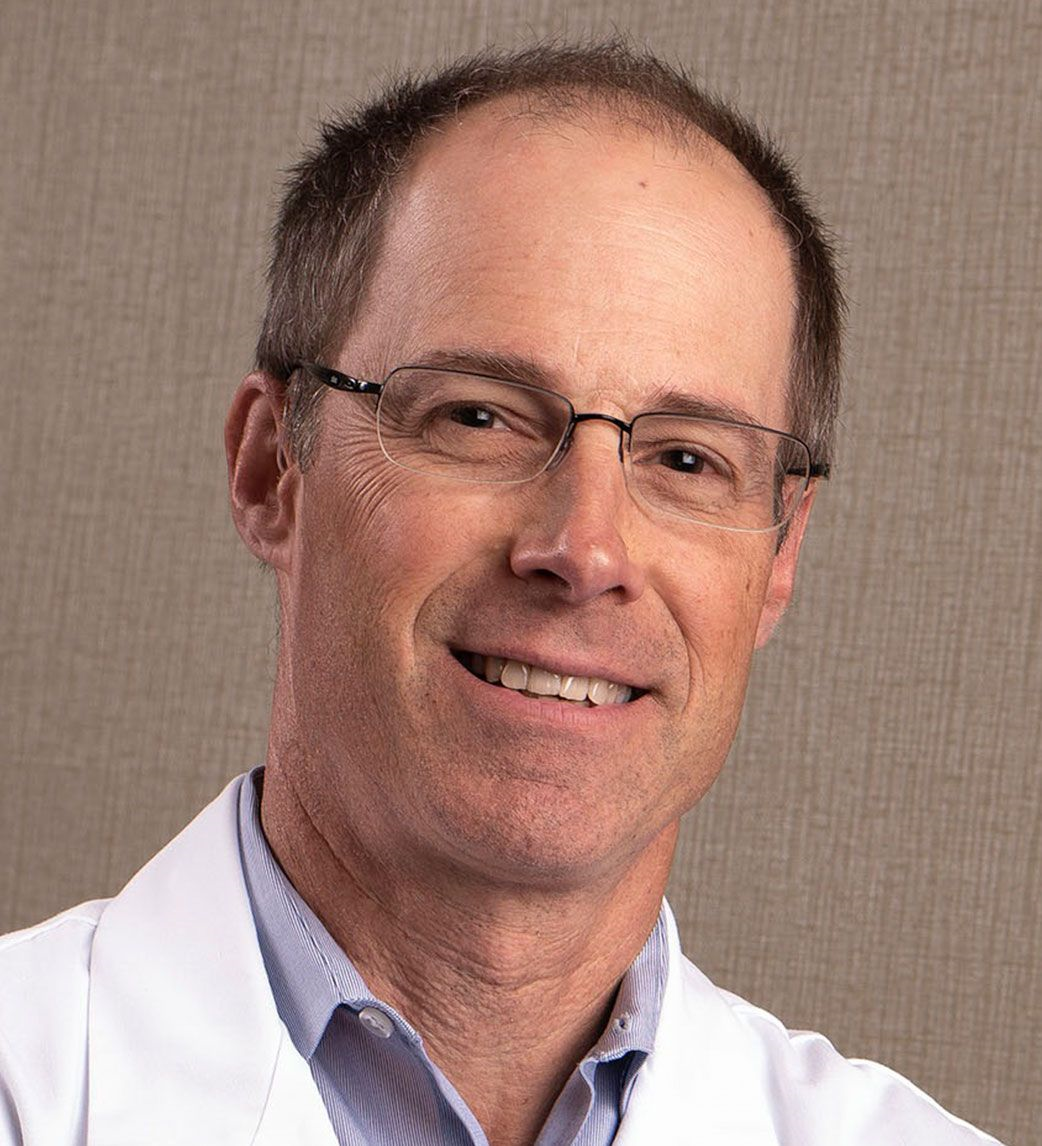 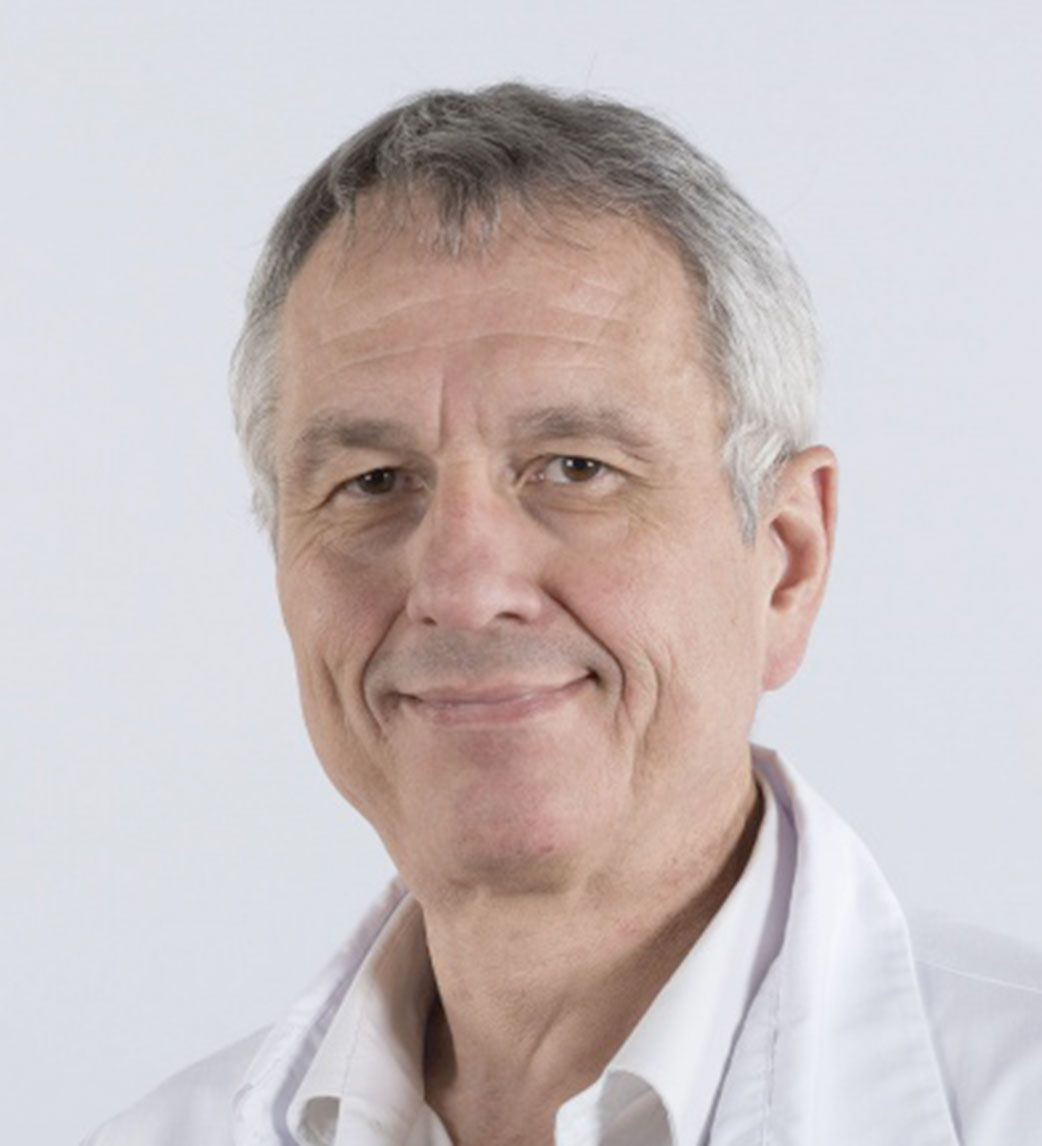 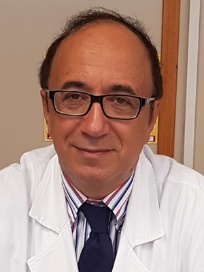 23
9th IPITA Council (2009-2011)
President:  	ST Bartlett
President-Elect:	PRV Johnson
Immediate Past-President:  	RG Bretzel
Secretary:  	JS Odorico
Treasurer:	RV Rajotte 
Councilors:  	T Berney, R Calafiore, BJ Hering, O Korsgren,  P Maffi
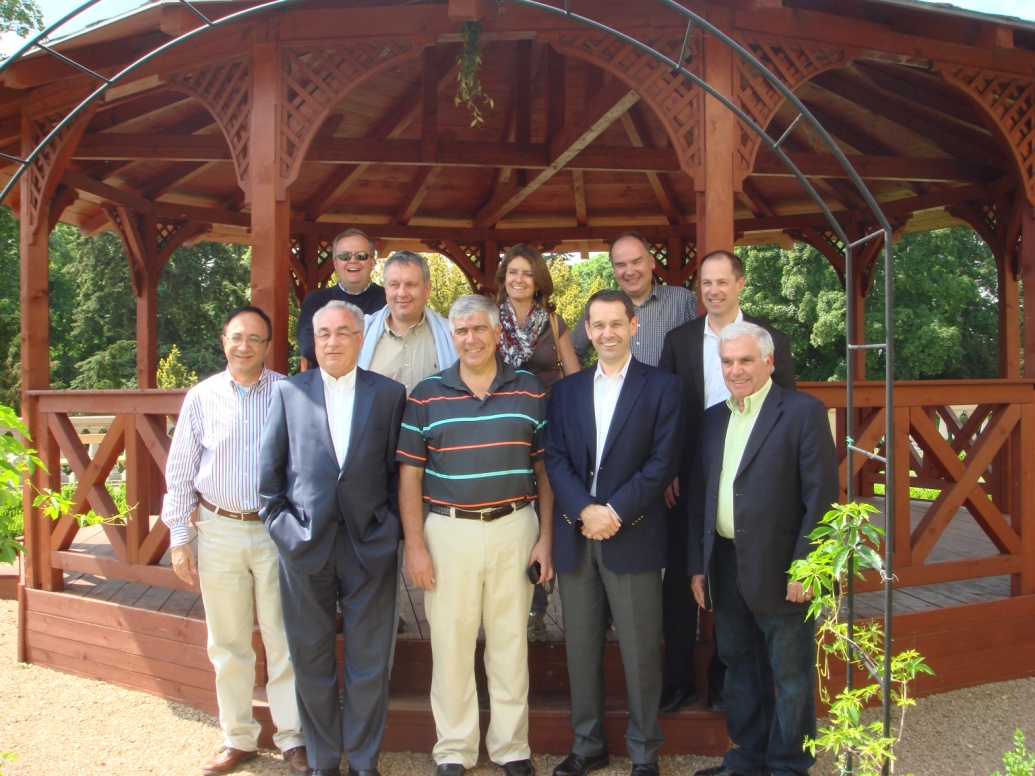 24
10th IPITA Council (2011-2013)
President:  	PRV Johnson
Vice President:	BJ Hering
Immediate Past-President: 	ST Bartlett
Secretary:  	JS Odorico
Treasurer:	T Berney
Councilors:  	M Gotoh, R Kandaswamy, P Maffi, JF Markmann, P Stock
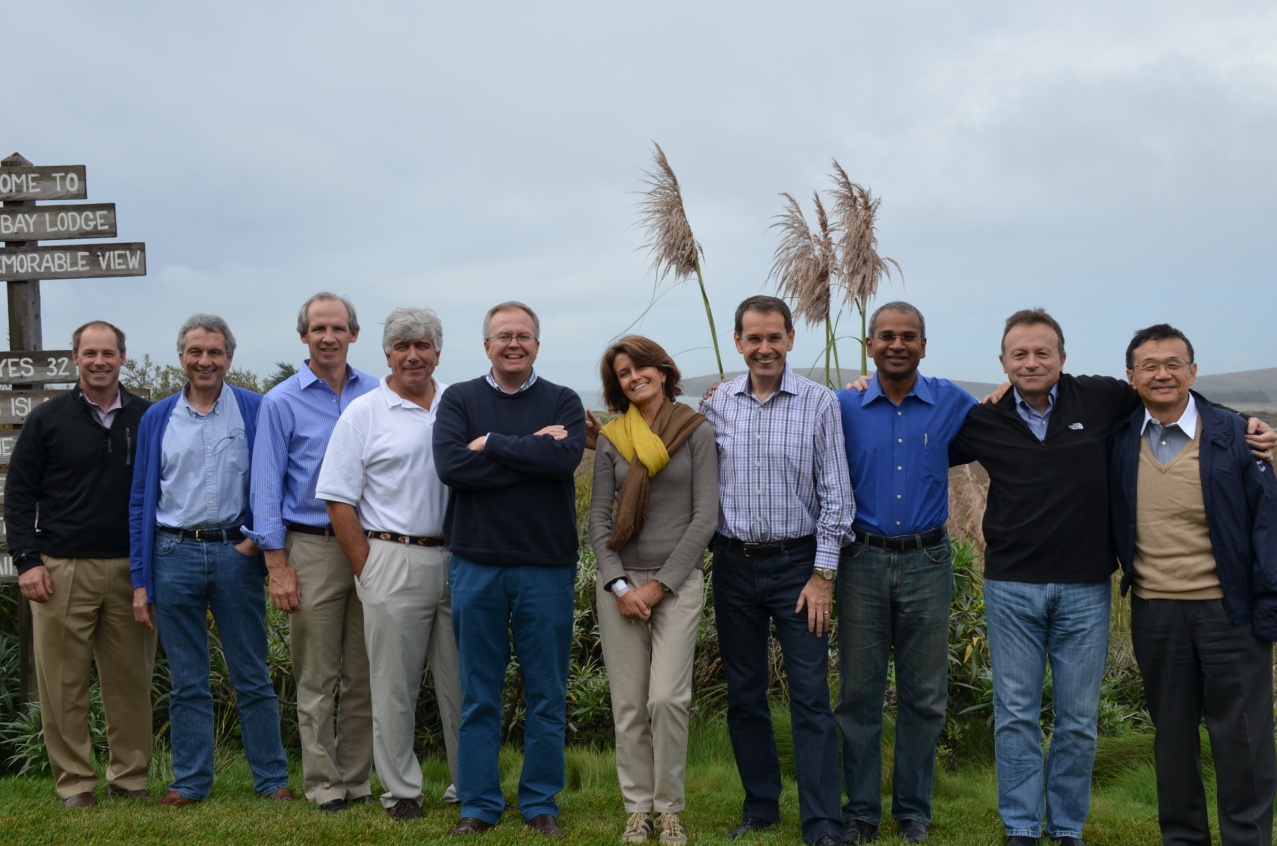 Bodega Bay, CA
2013
25
10th IPITA Council (2011-2013)
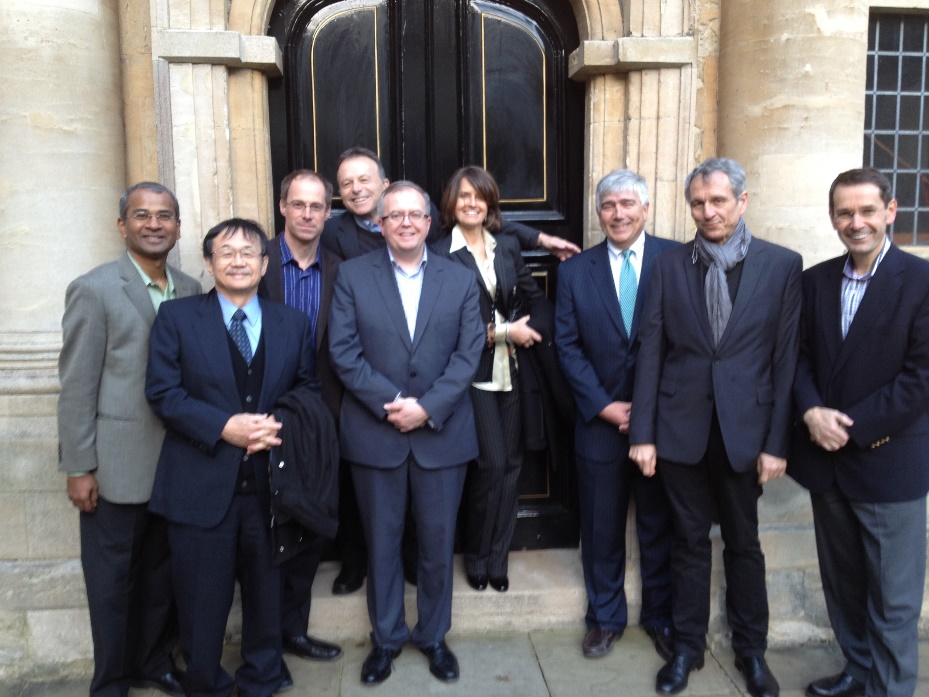 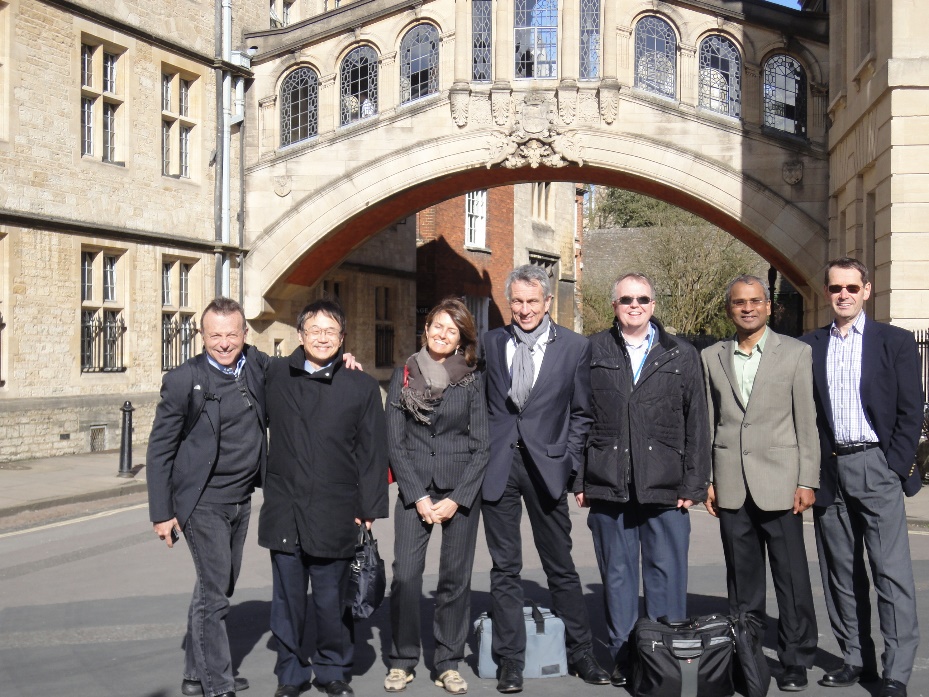 Oxford, UK - 2013
26
11th IPITA Council (2013-2015)
President:  	BJ Hering
President-Elect:	JS Odorico
Immediate Past-President: 	PRV Johnson
Secretary:  	JF Markmann
Treasurer:	T Berney
Councilors:  	M Gotoh, R Kandaswamy, T Kay, 	B Ludwig, P Stock
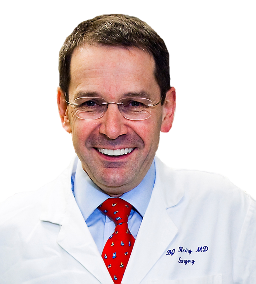 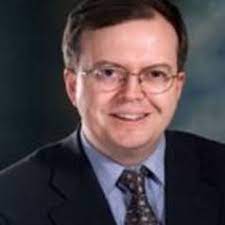 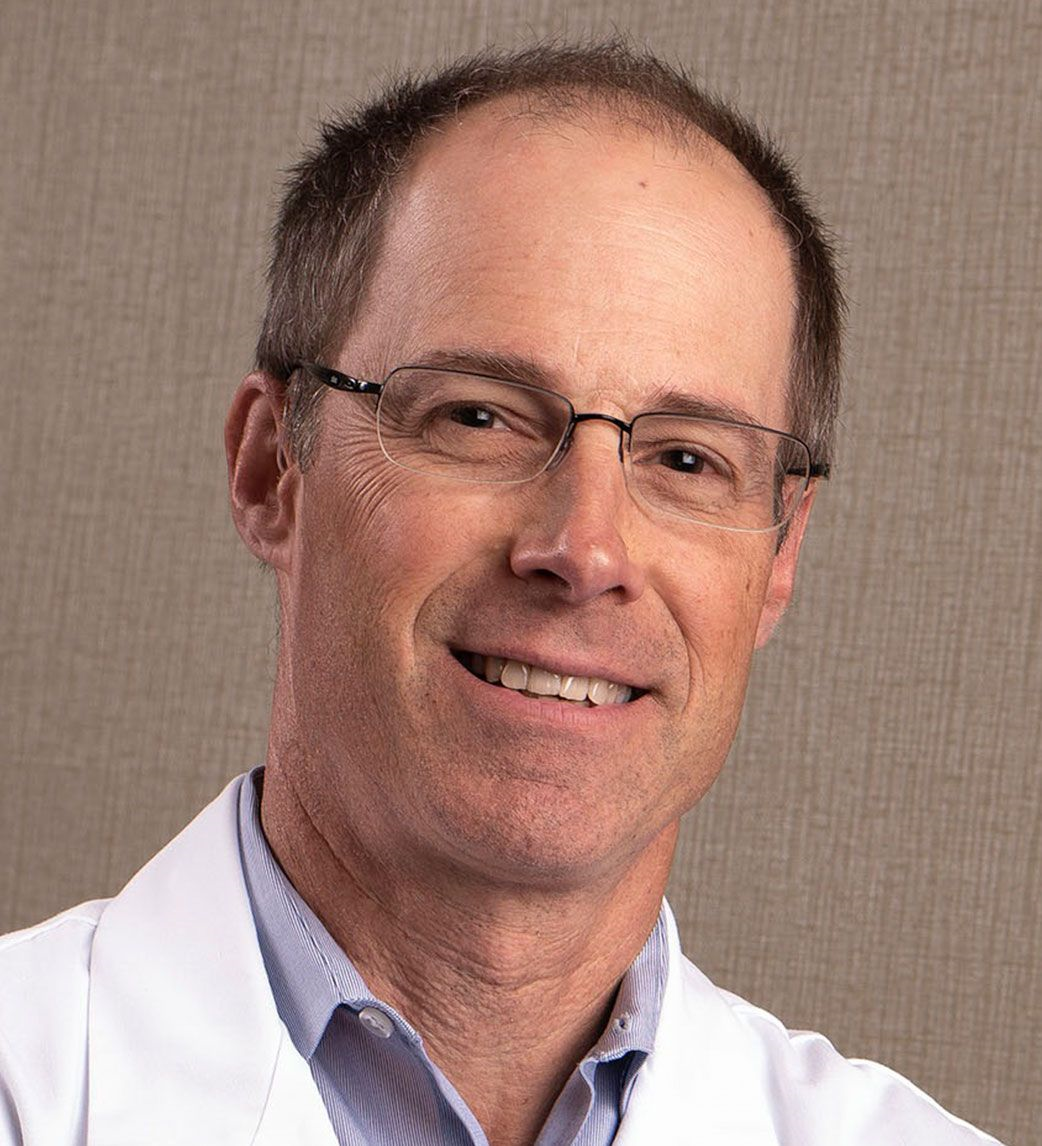 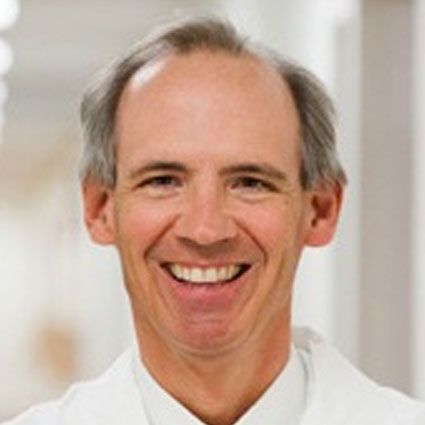 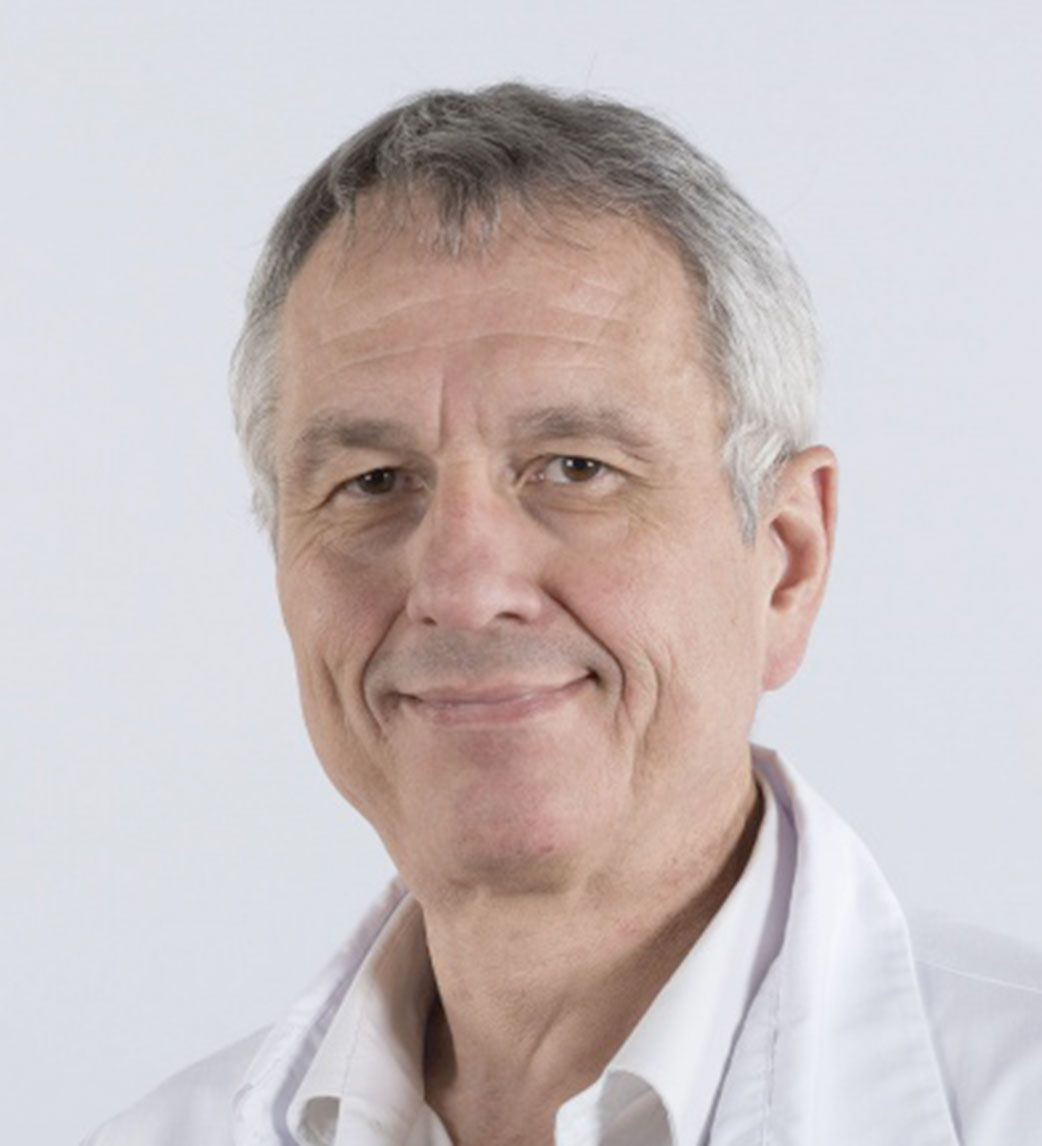 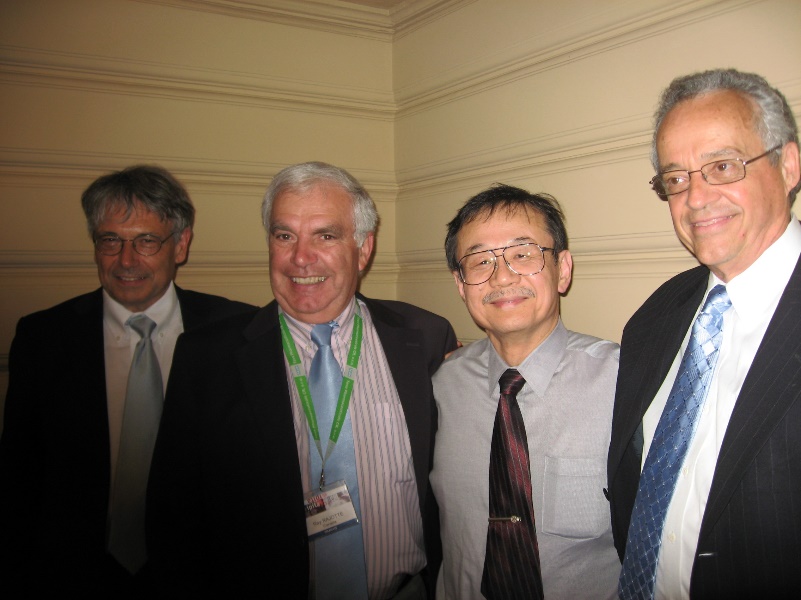 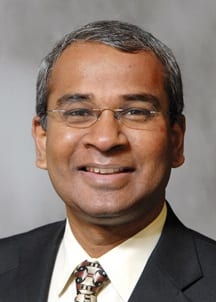 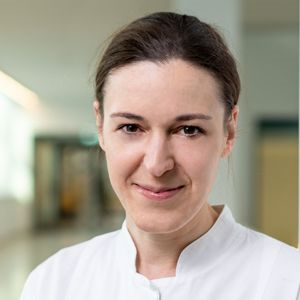 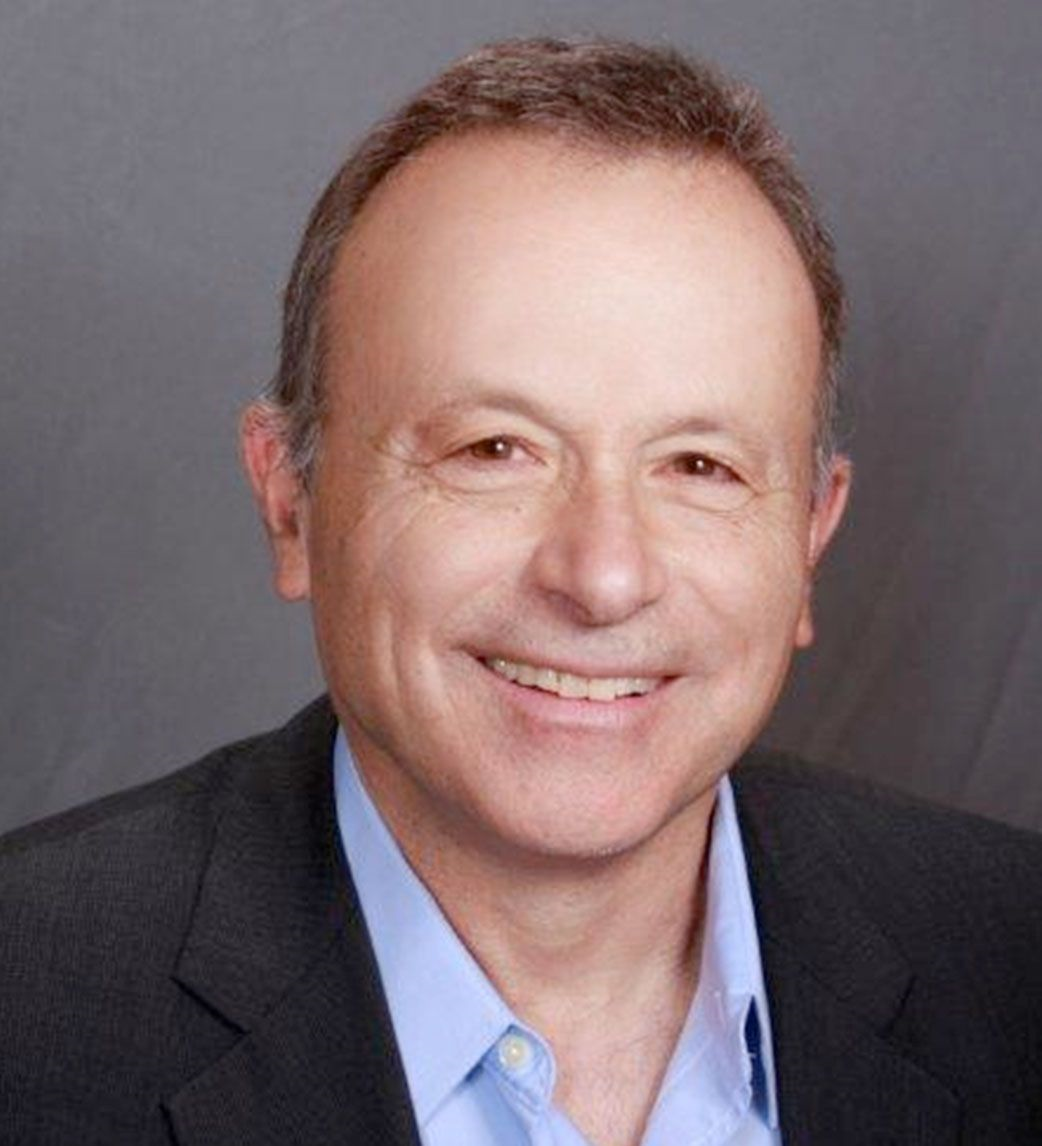 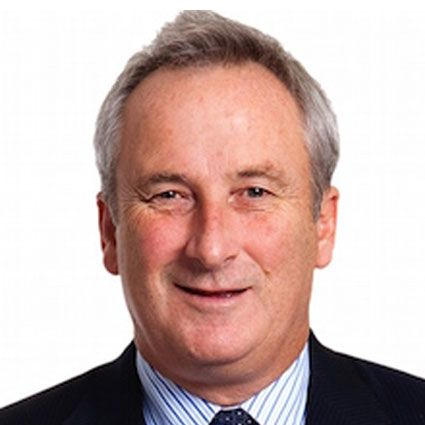 27
11th & 12th IPITA Council in Australia 2015
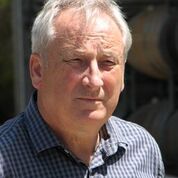 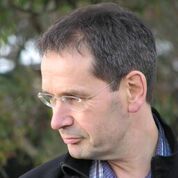 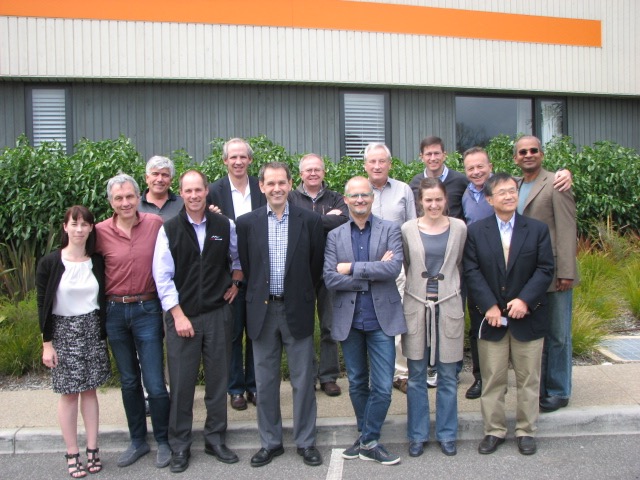 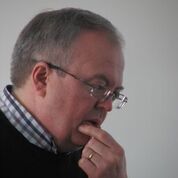 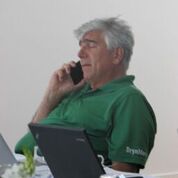 Council Retreat – Flinders, Victoria, Australia - 2015
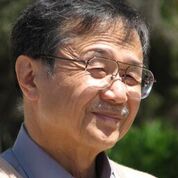 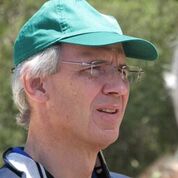 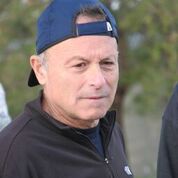 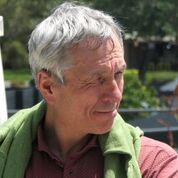 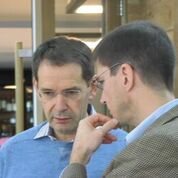 28
12th IPITA Council (2015-2017)
President:  	JS Odorico
President-Elect:	T Berney
Immediate Past-President: 	BJ Hering
Secretary:  	JF Markmann
Treasurer:	R Kandaswamy
Councilors:  	T Kay, T Kenmochi, B Ludwig, 	L Piemonti, M Rickels
Ex-Officio	PRV Johnson
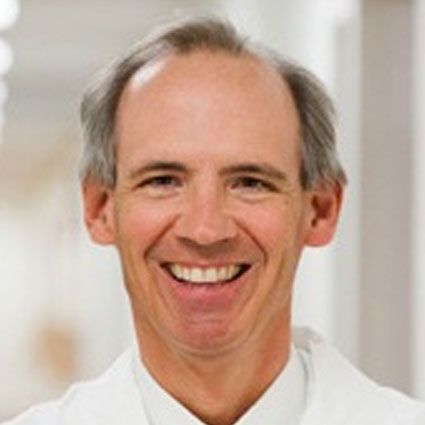 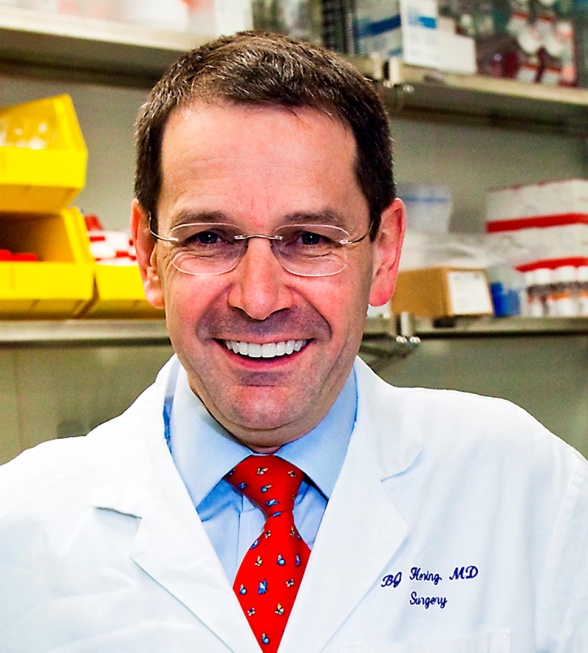 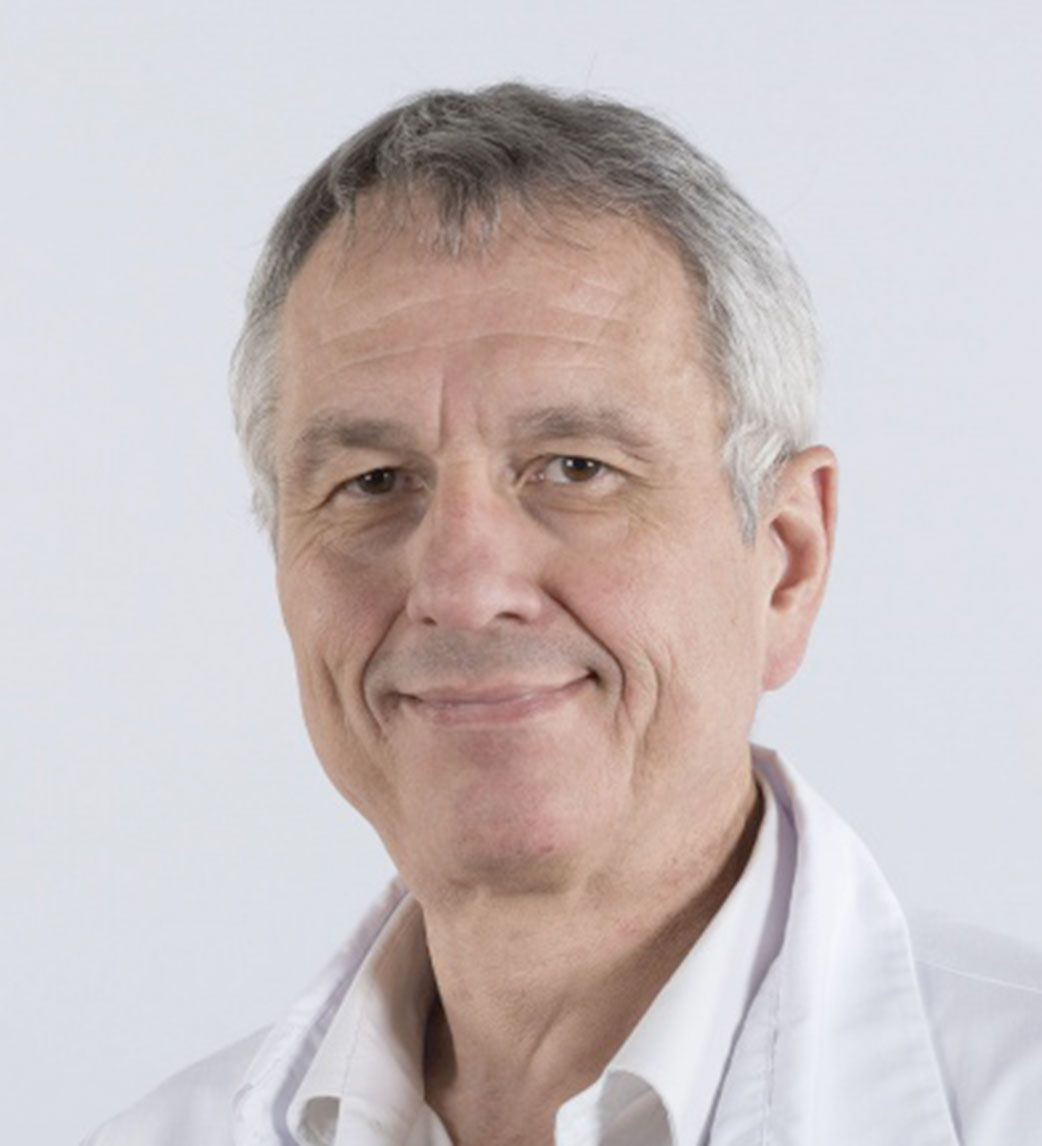 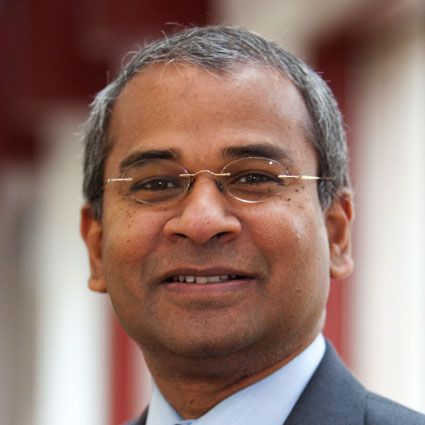 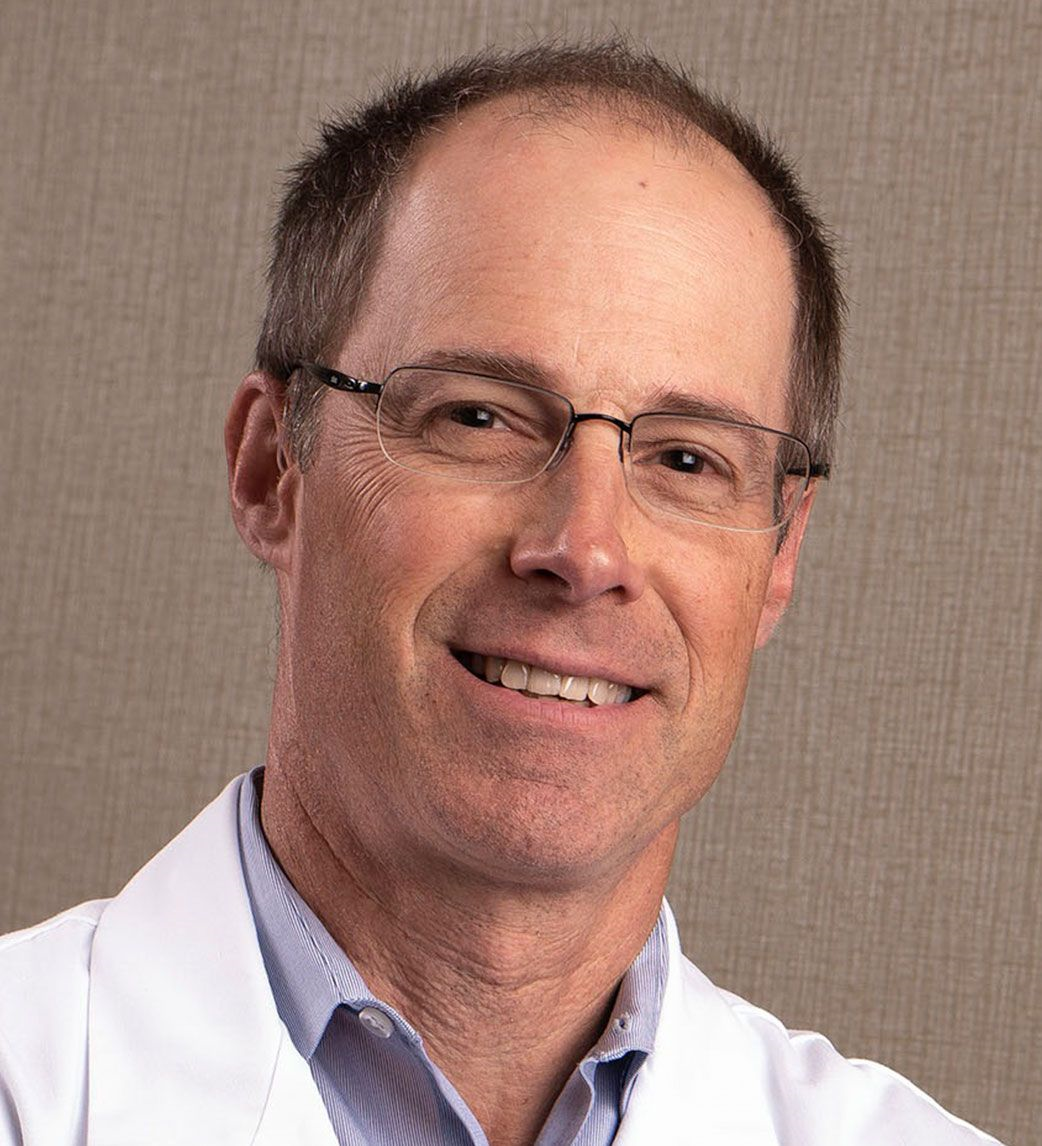 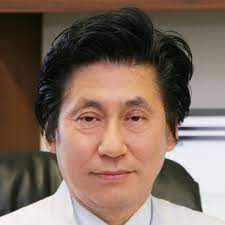 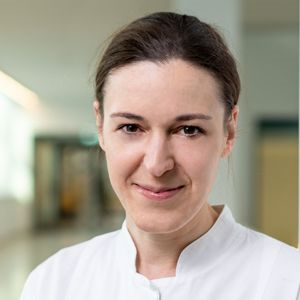 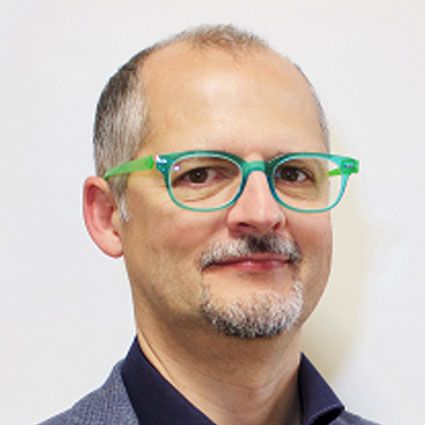 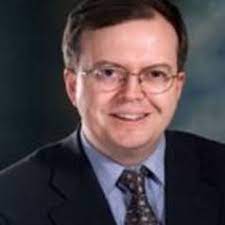 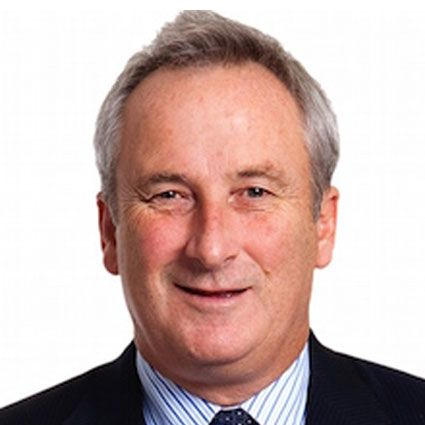 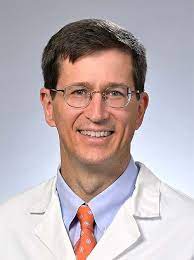 29
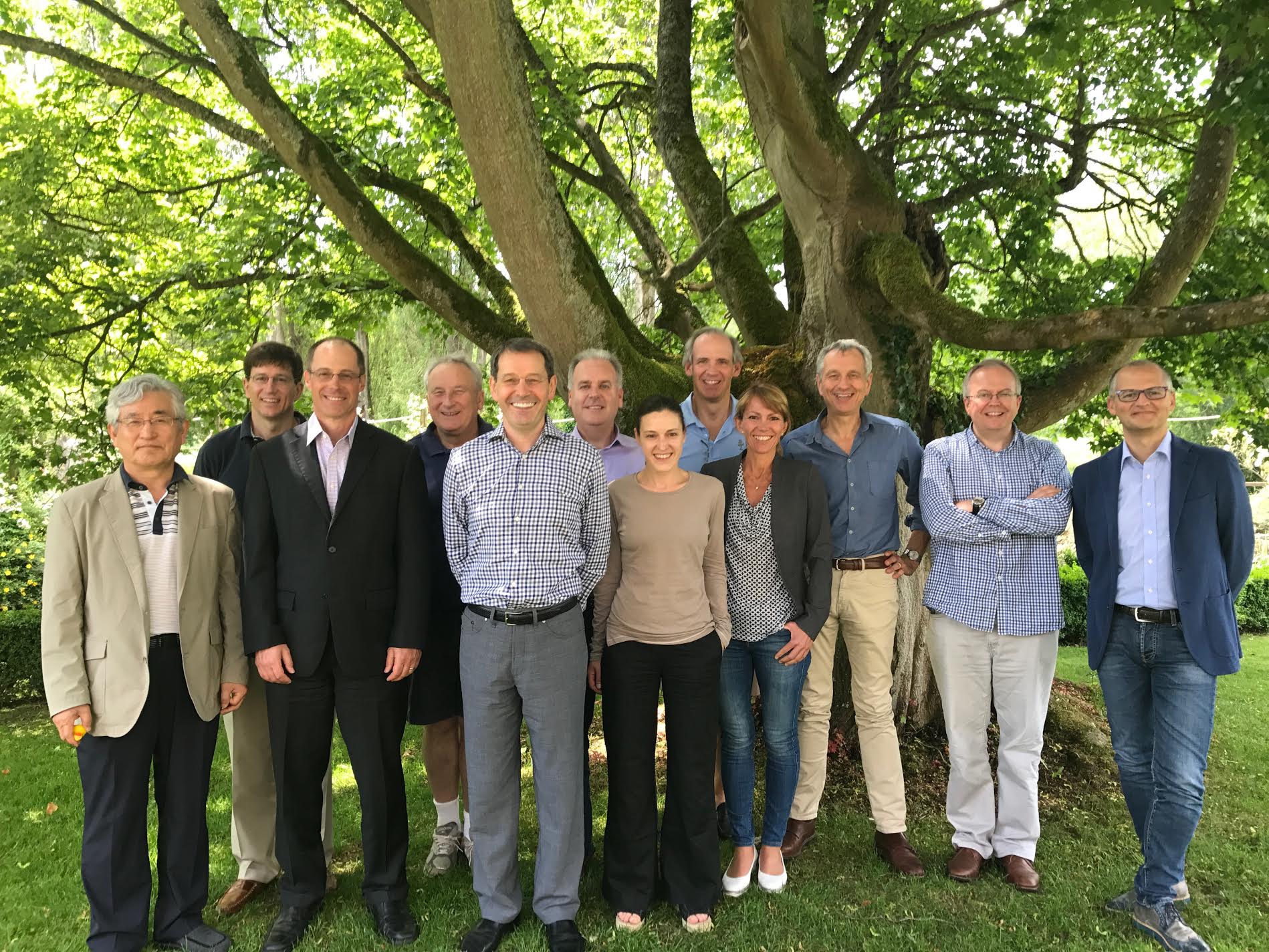 IPITA Council Meeting – Cotswolds, UK - 2017
30
13th IPITA Council (2017-2019)
President:  	T Berney
President-Elect:	JF Markmann
Immediate Past-President: 	JS Odorico
Secretary:  	T Kay
Treasurer:	R Kandaswamy
Councilors:  	M Cooper, DJ Han, L Piemonti, 	M Rickels, H Scholz
Ex Officio:	X Martin, S Cross
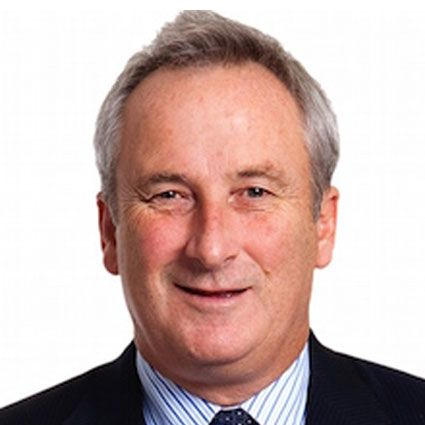 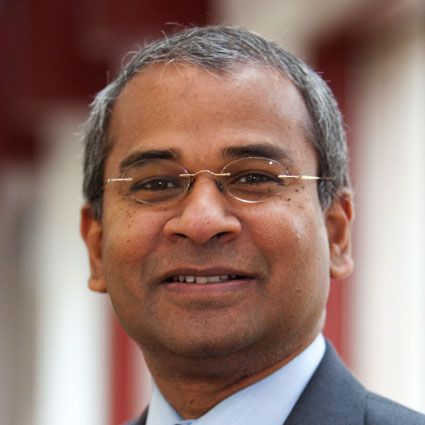 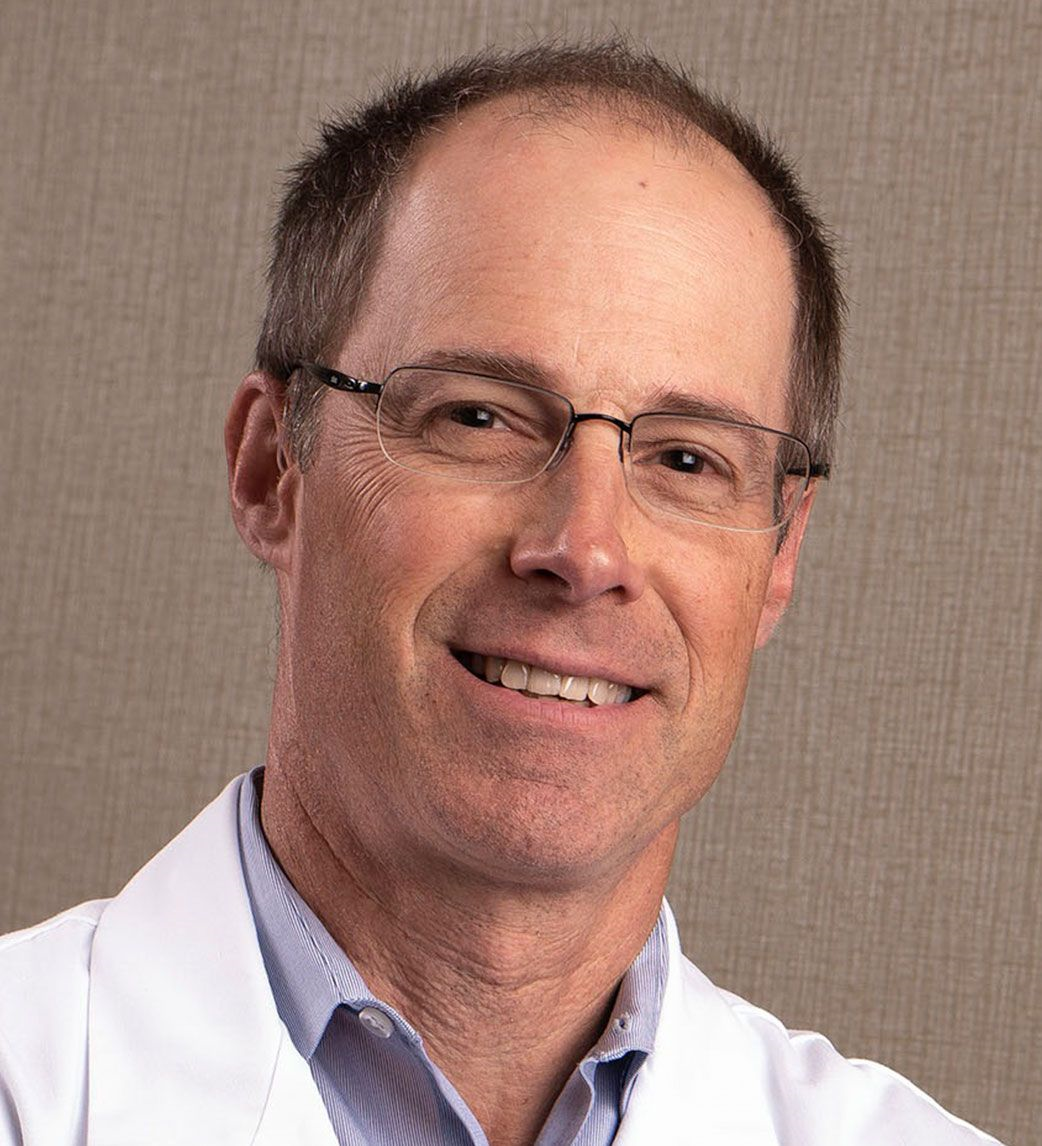 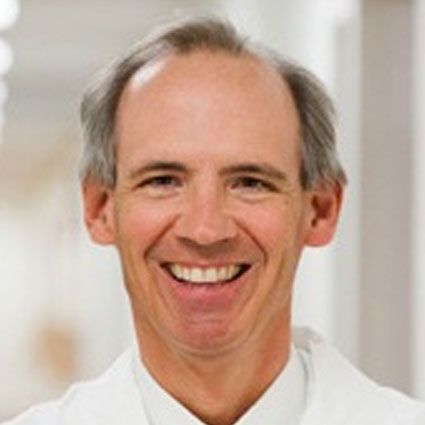 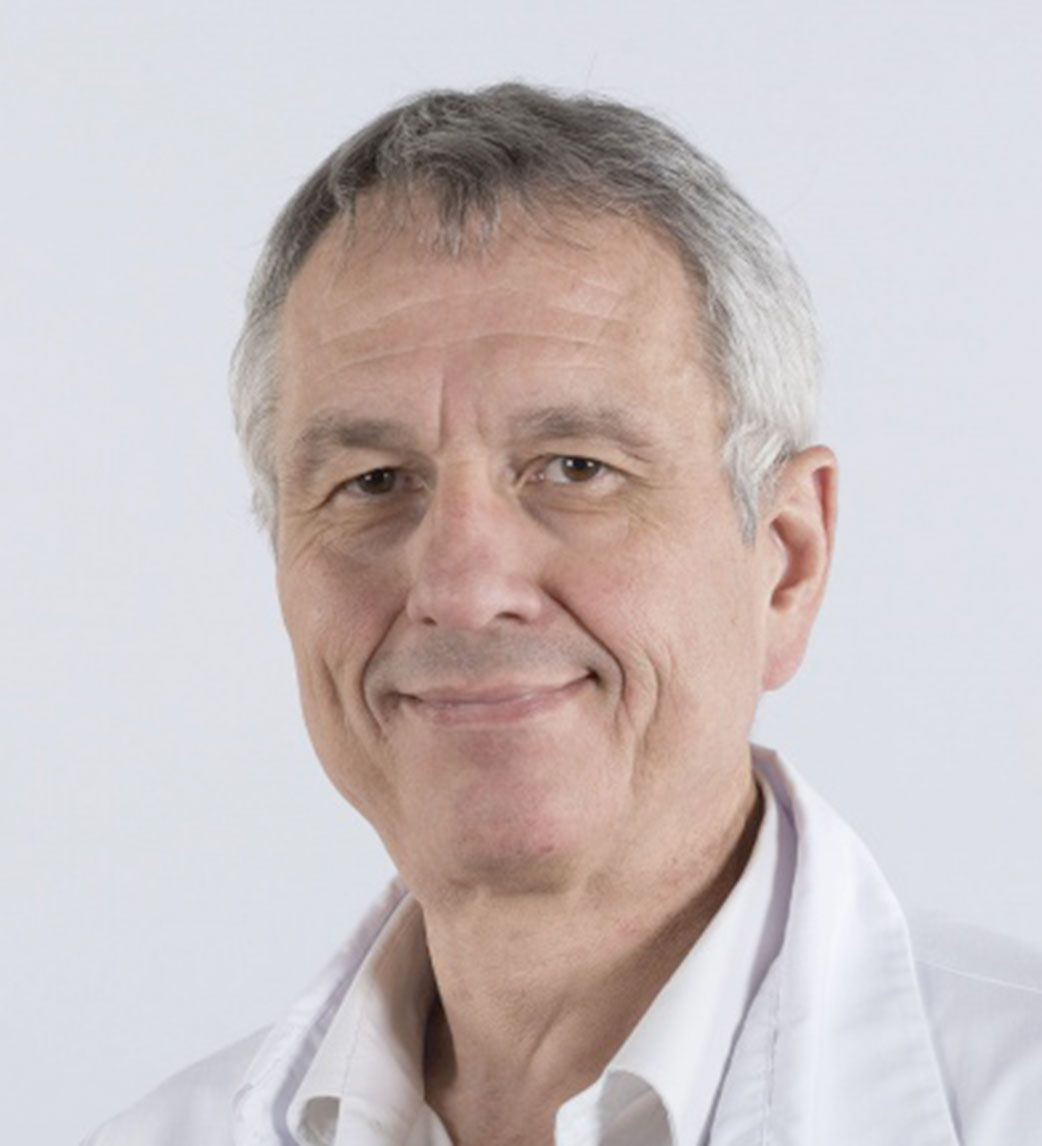 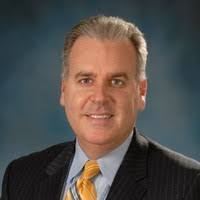 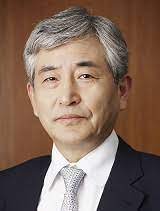 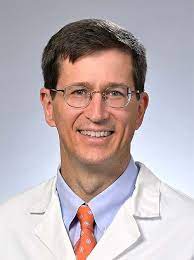 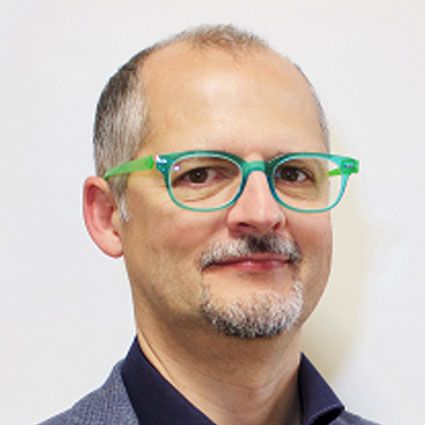 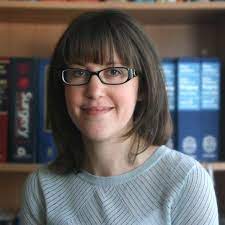 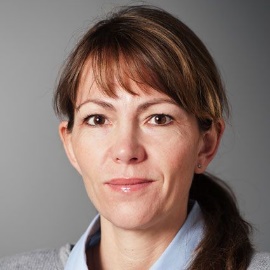 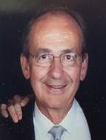 31
14th IPITA Council (2019-2021)
President:  	JF Markmann
President-Elect:	R Kandaswamy
Immediate Past-President: 	T Berney
Secretary:  	T Kay
Treasurer:	L Piemonti
Councilors:  	M Cooper, DJ Han, G Orlando, 	M Rickels, H Scholz
Ex-Officio:	J S Odorico
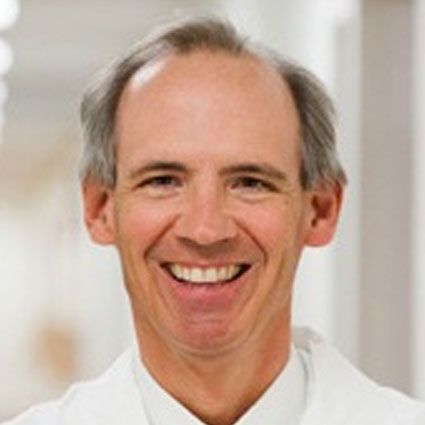 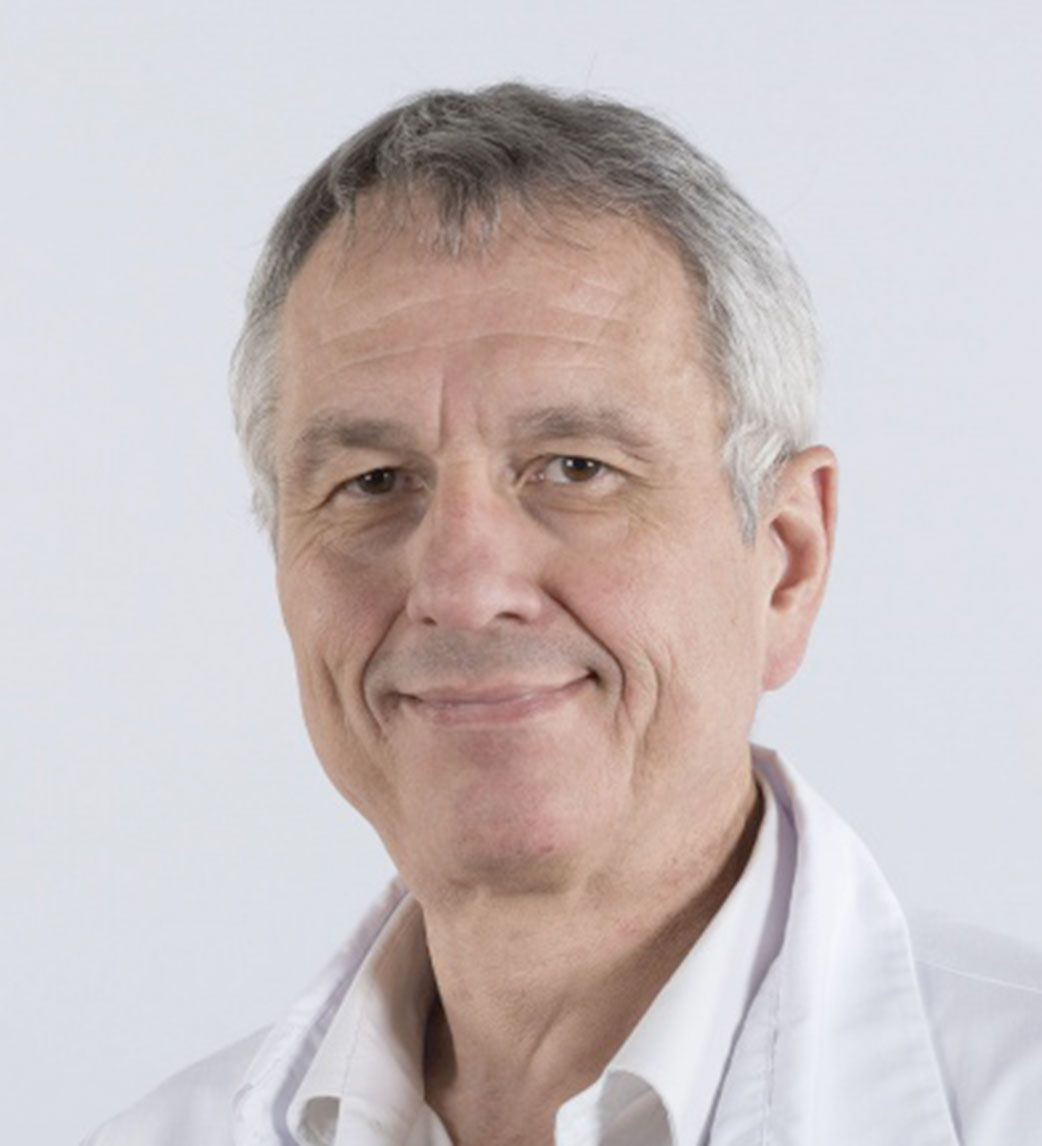 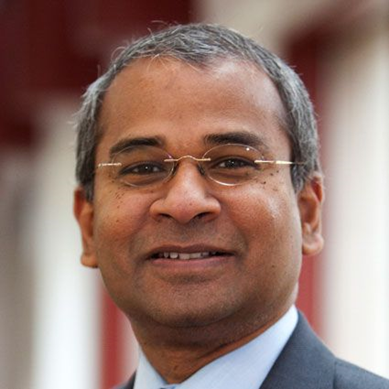 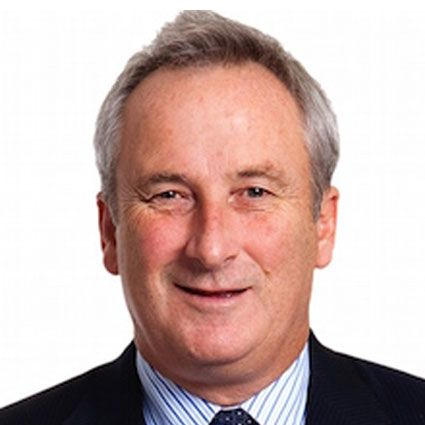 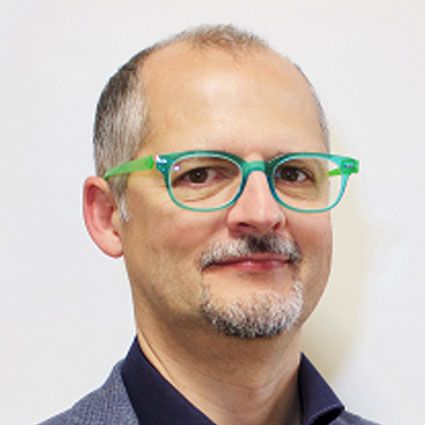 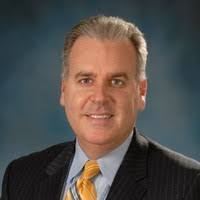 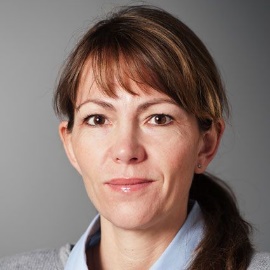 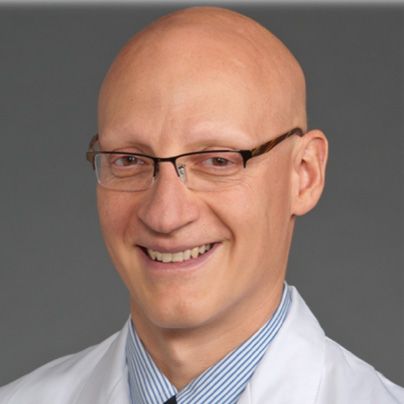 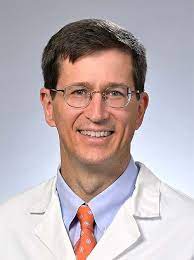 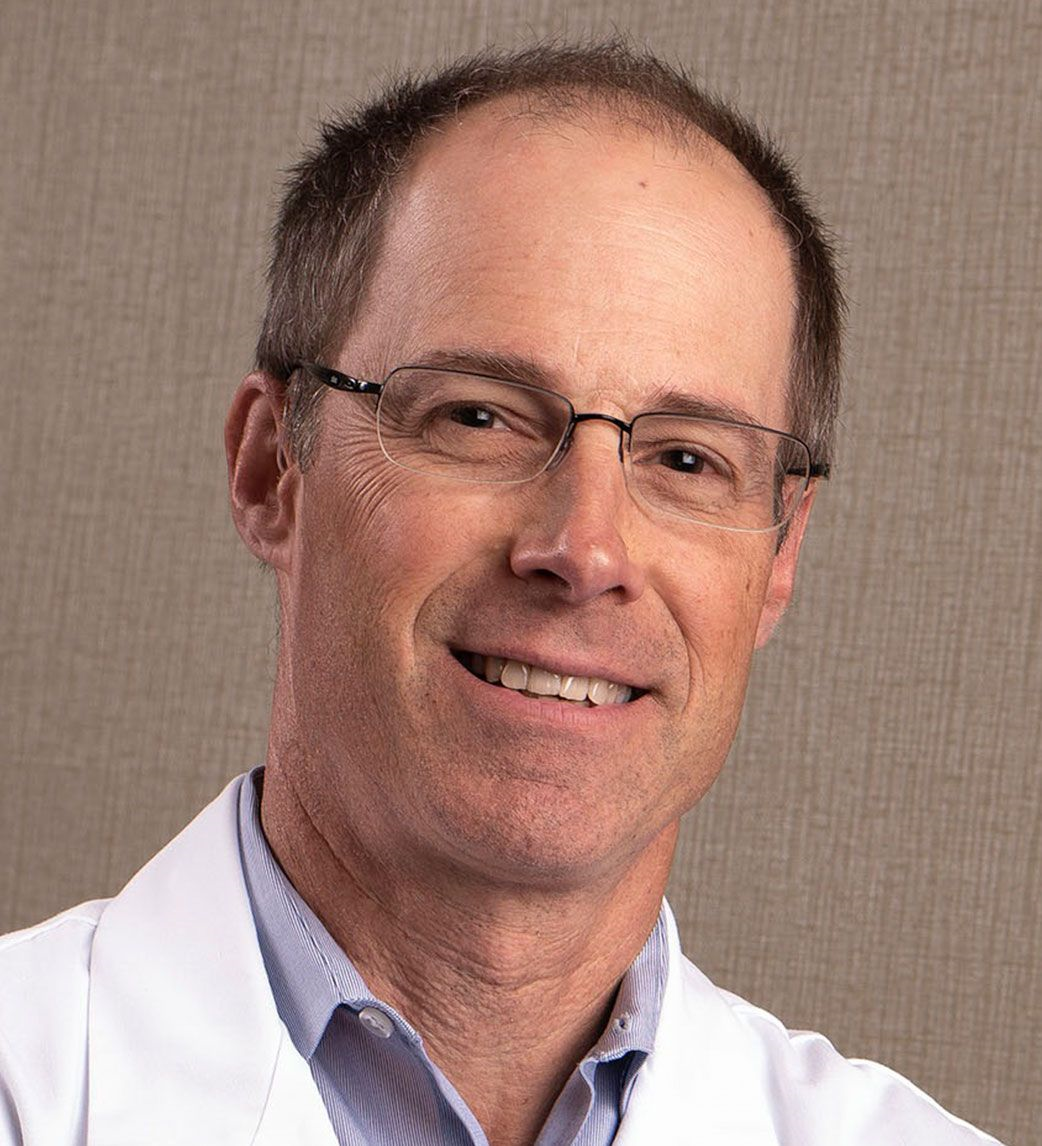 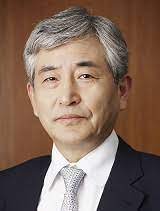 32
15th IPITA Council (2021-2023)
President:  	R Kandaswamy
President-Elect:	Tom Kay
Immediate Past-President: 	JF Markmann
Secretary:  	H Scholz
Treasurer:	L Piemonti
Councilors:  	M Bellin, E De Koning, G Orlando, 	S Paraskevas, M Perosa de Miranda
Ex-Officio	M. Cooper, M. Rickels
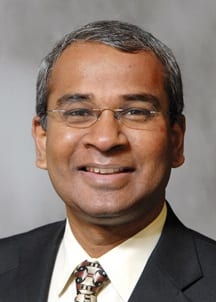 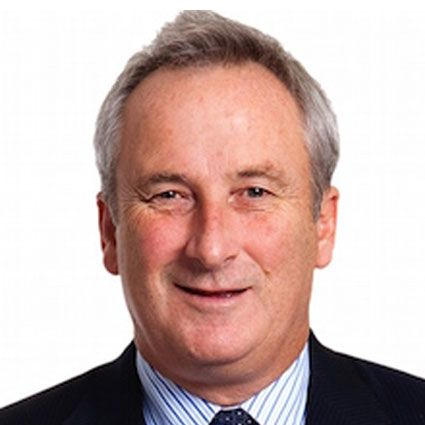 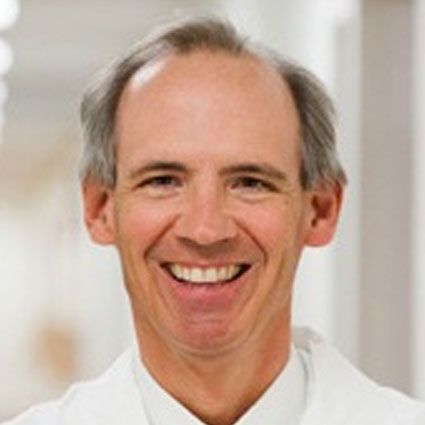 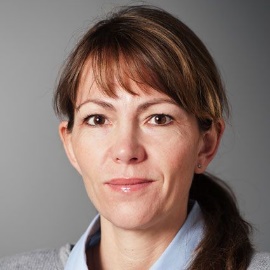 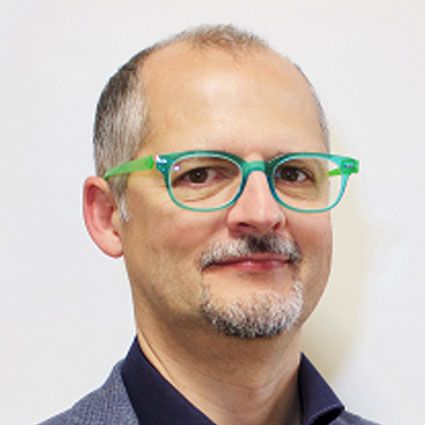 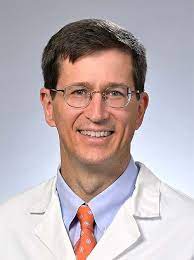 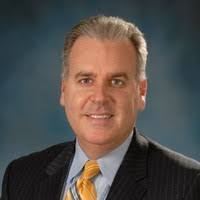 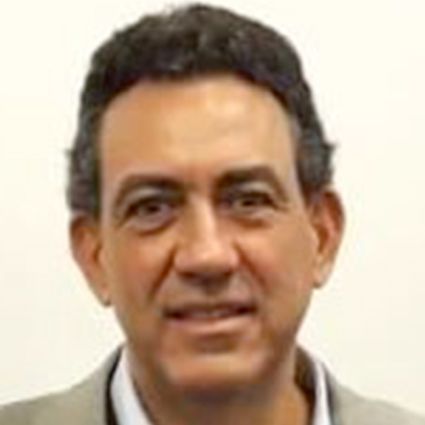 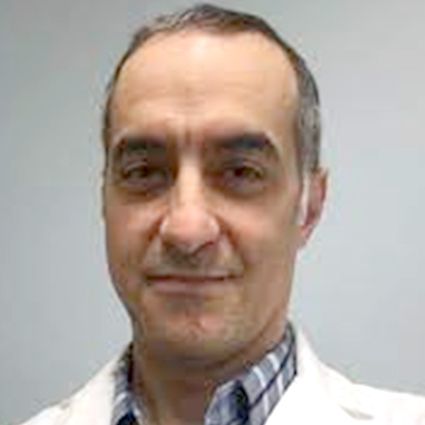 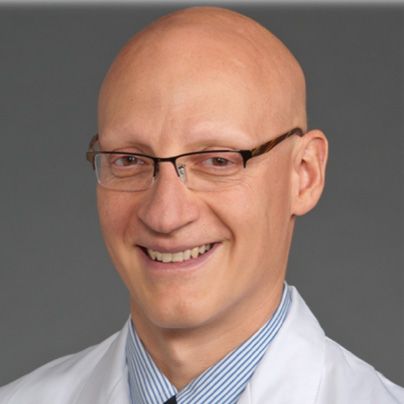 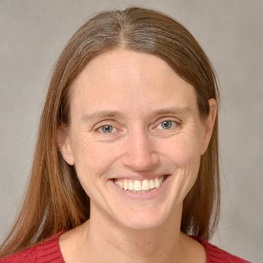 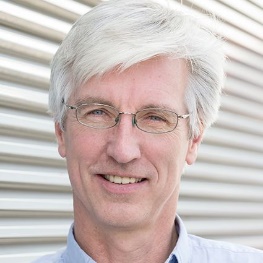 33
IPITA World Congresses and Congress Presidents
1988 	Stockholm, Sweden – Carl-Gustav Groth
1989 	Minneapolis, MN, USA – David E. R. Sutherland
1991 	Lyon, France – Jean-Michel Dubernard
1993 	Amsterdam, The Netherlands – Reinout van Schilfgaarde	(IPITA was officially founded)
1995 	Miami, FL, USA – Camillo Ricordi
1997 	Milan – Italy – Guido Pozza and Antonio Secchi
1999 	Sydney, Australia – Jeremy Chapman
2001 	Innsbruck, Austria – Raimund Margreiter
2003 	Dublin, Ireland – David Hickey
2005 	Geneva, Switzerland – Philip Morel and Thierry Berney
34
IPITA World Congresses & Congress Presidents (Cont’d)
11. 	2007  	Minneapolis, MN, USA – Bernhard J. Hering		Joint IPITA-IXA-CTS Congress
12.	2009	Venice, Italy – Emanuele Cozzi		IPITA-IXA Joint Congress
13.	2011	Prague, Czech Republic – Frantisek Saudek
14.	2013	Monterey, CA, USA – Peter G. Stock
15.	2015	Melbourne, Australia – Tom Kay
16. 	2017 	Oxford, UK – Paul RV Johnson
17.	2019 	Lyon, France – X Martin and T Berney
18.	2021 	Virtual – James F Markmann
19. 	2023 	San Diego, CA – Raja Kandaswamy 		Joint IPITA-IXA-CTRMS Congress
35
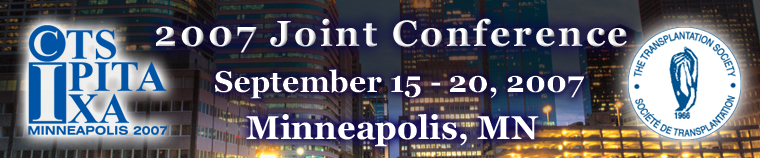 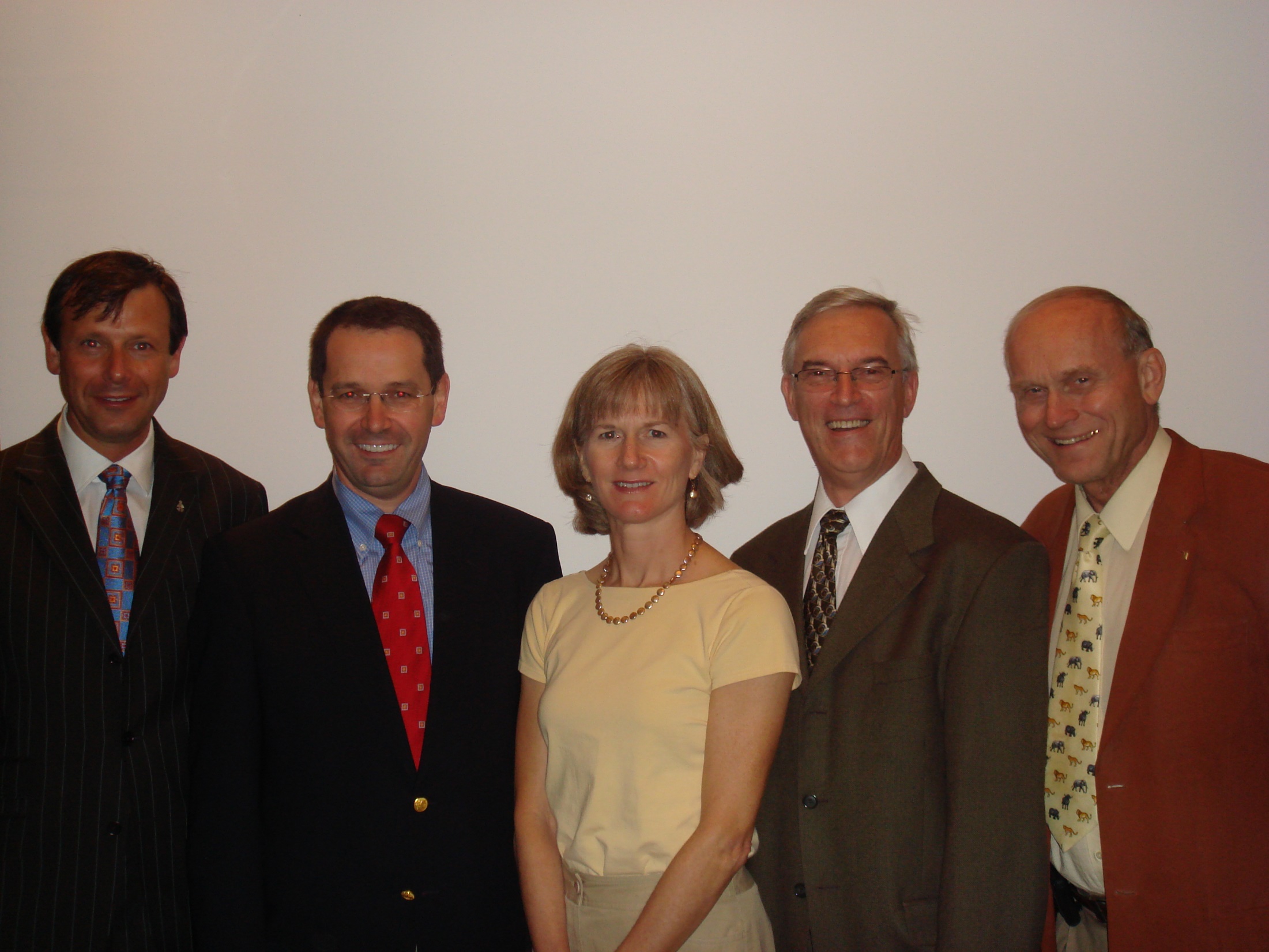 1st Joint Conference of IPITA, IXA, and CTS  attended by 850 delegates from 25 countries
Executive Board: James Shapiro, Bernhard Hering, Megan Sykes, Jacques Tremblay, and David Sutherland
10th IPITA World Congress – Geneva, CH - 2005
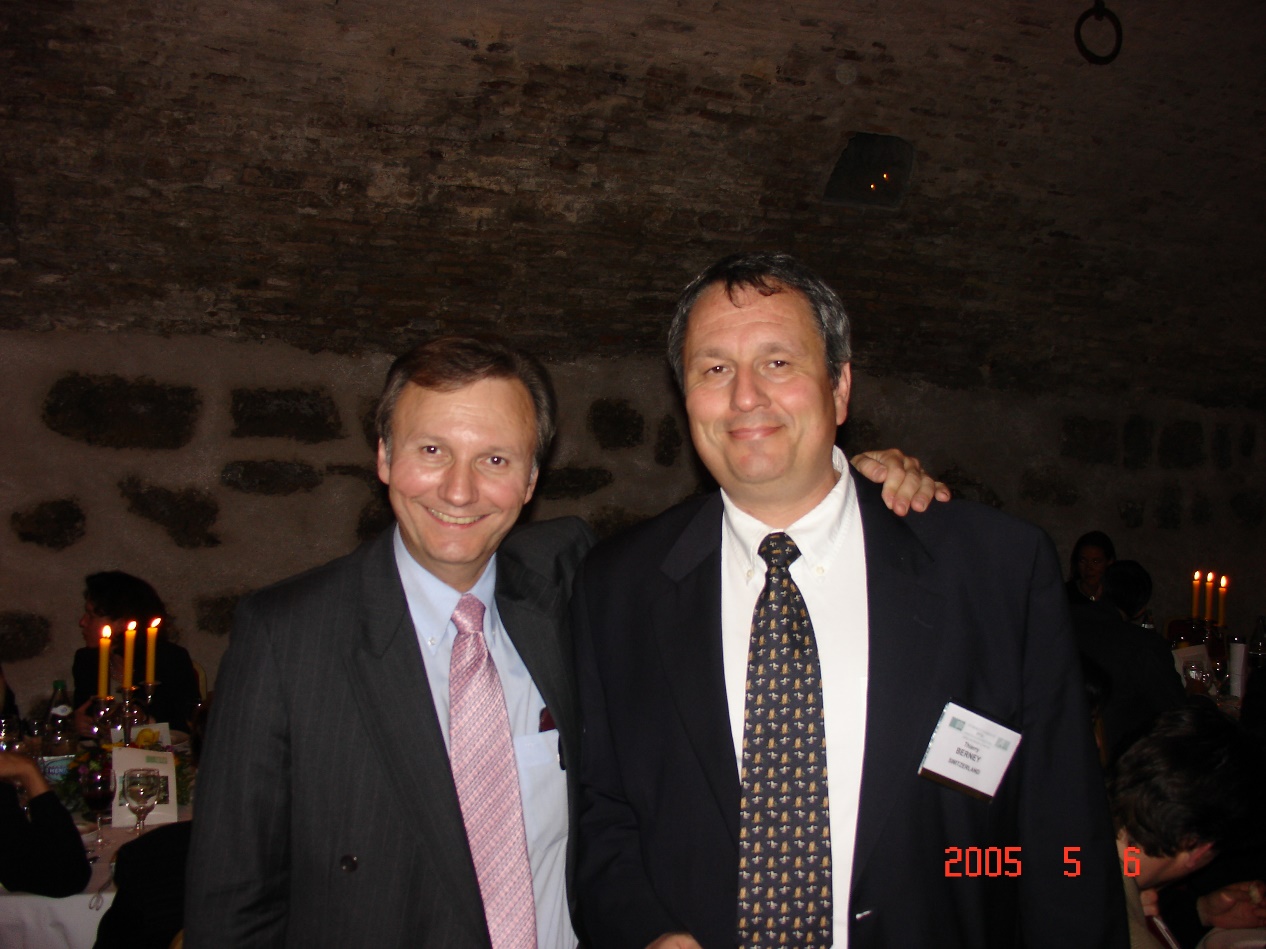 37
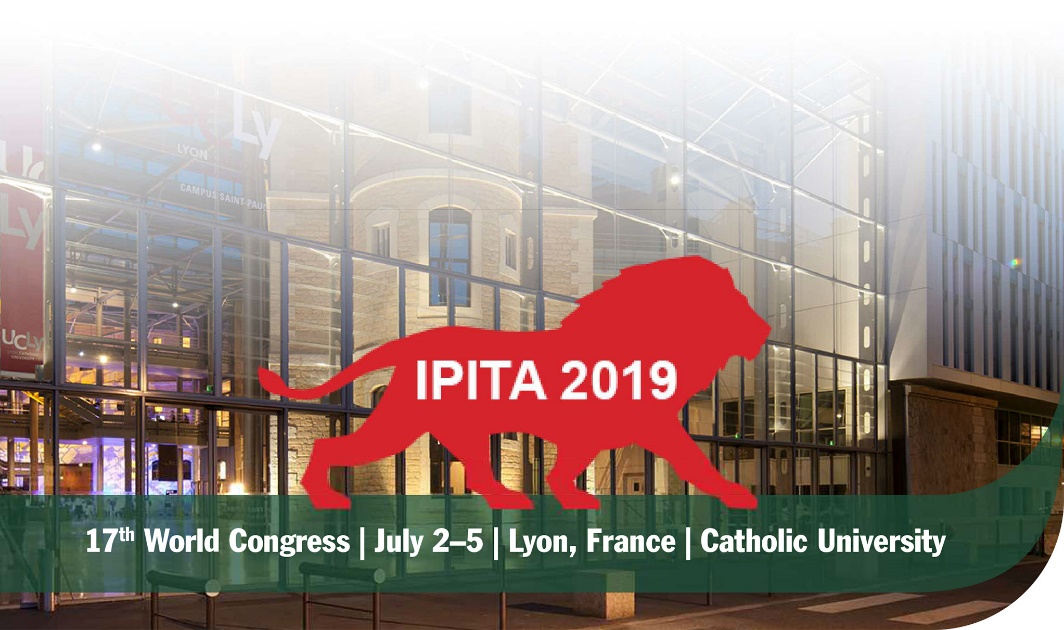 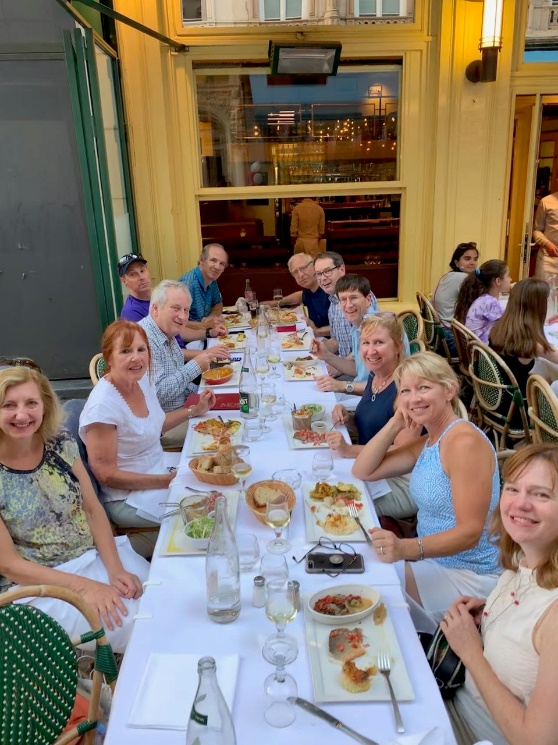 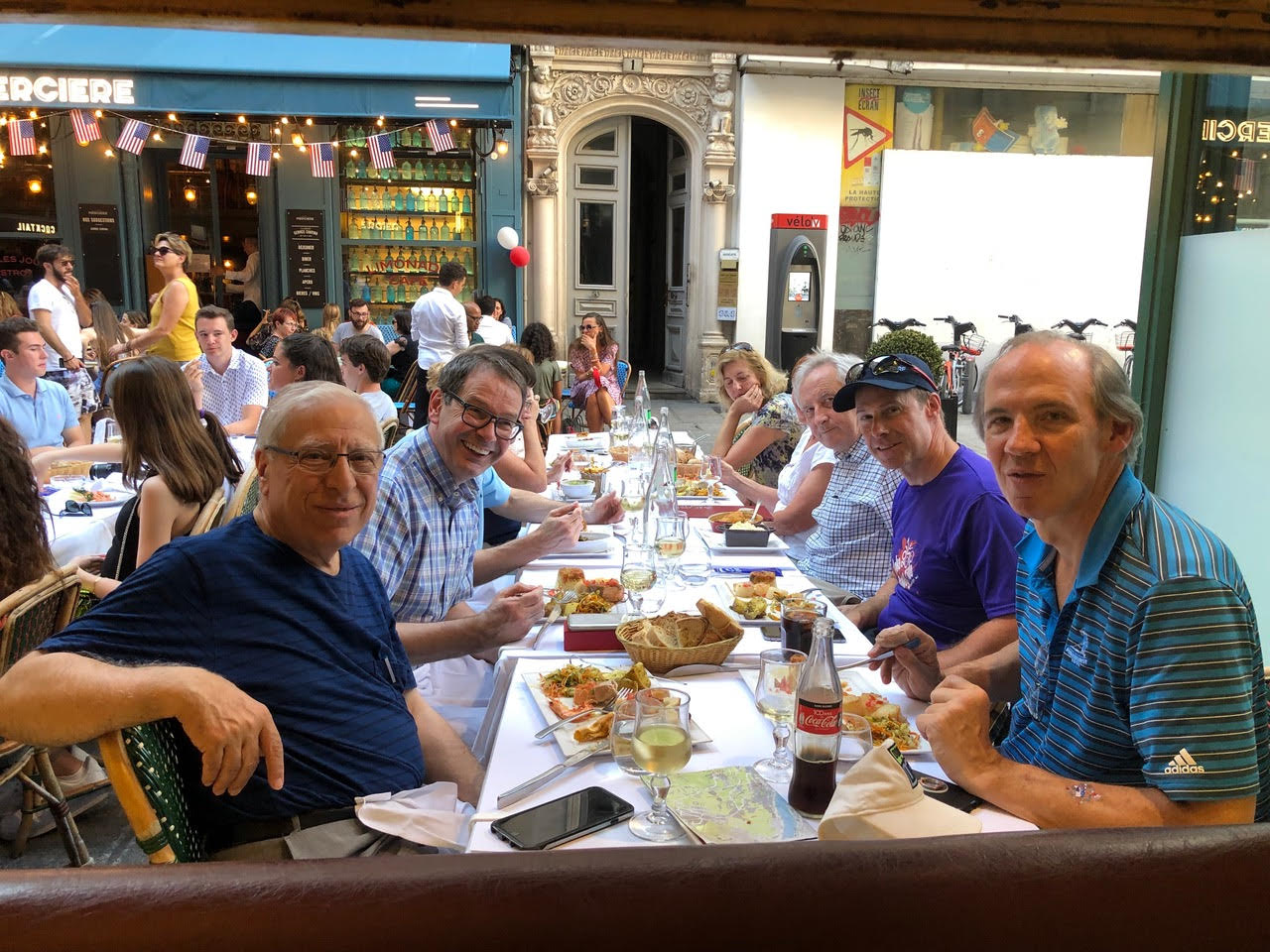 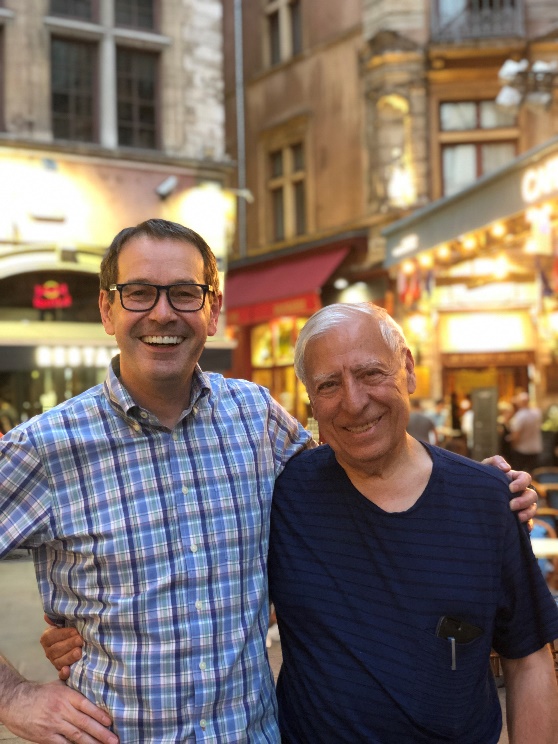 38
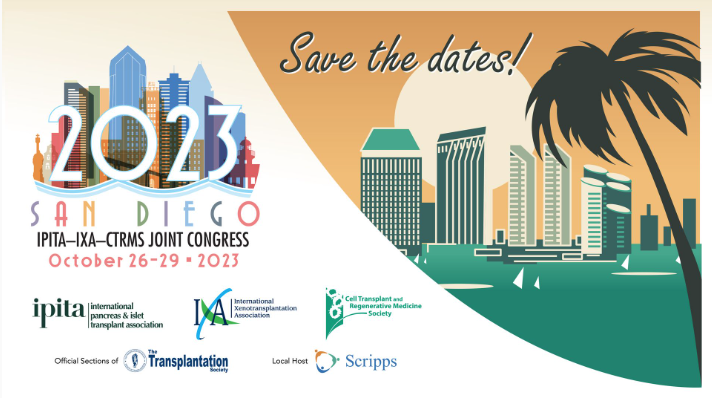 39
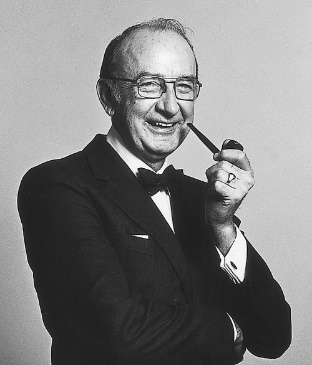 Dr. Paul E. Lacy Lectures
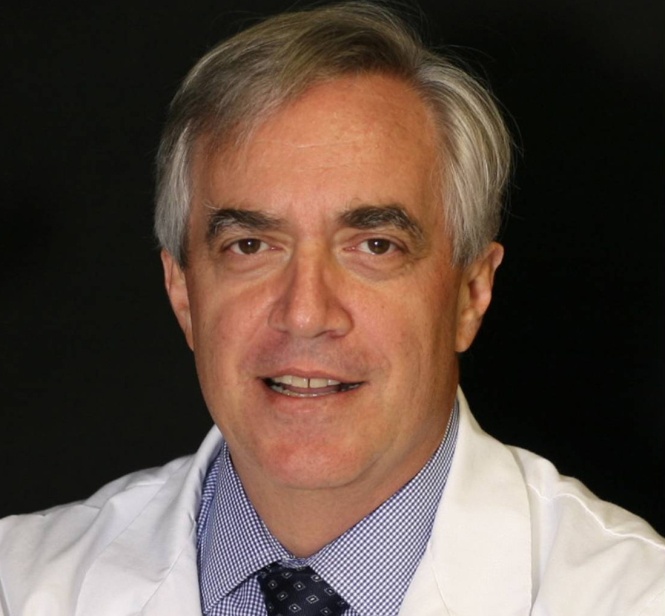 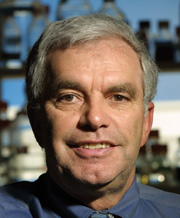 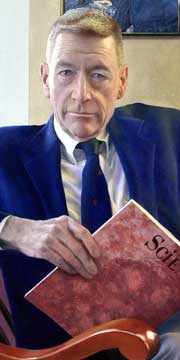 Camillo Ricordi
2005
Clyde F. Barker
2007
Ray Rajotte
2009
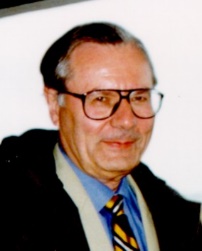 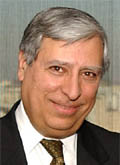 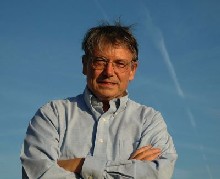 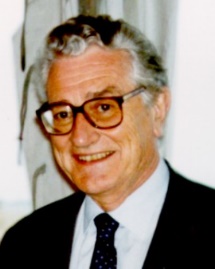 Daniel Pipeleers
2011
Konrad Federlin, Guido Pozza
2015
Ali Naji
2013
40
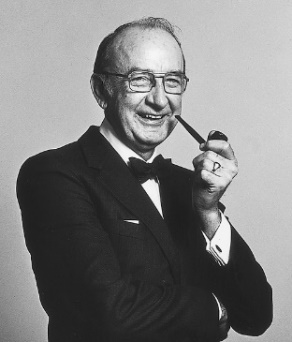 Dr. Paul E. Lacy Lectures
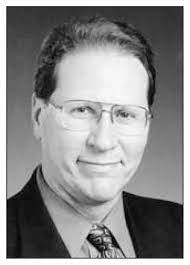 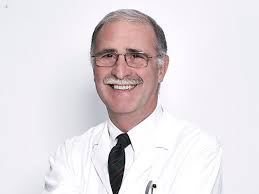 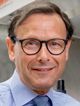 Garth L. Warnock
2017
Antonio Secchi
2019
A.M. James Shapiro
2021
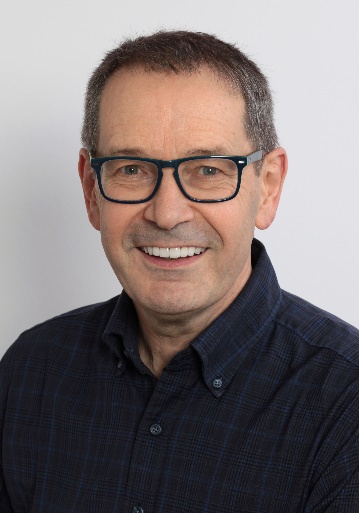 Bernhard J. Hering
2023
41
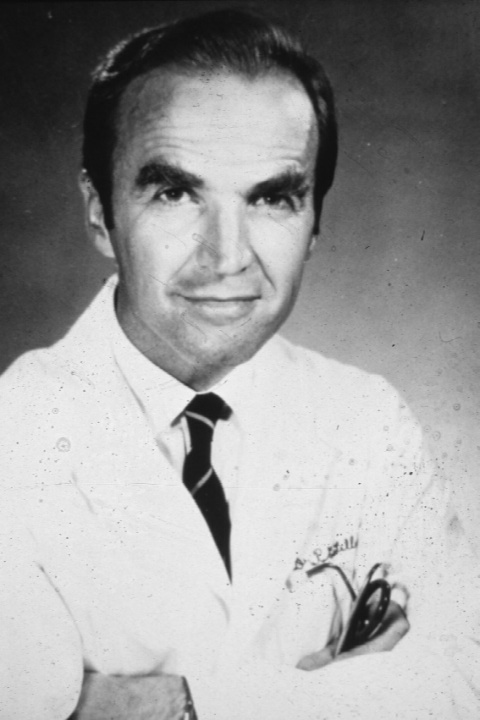 Dr. Richard C. Lillehei Lectures
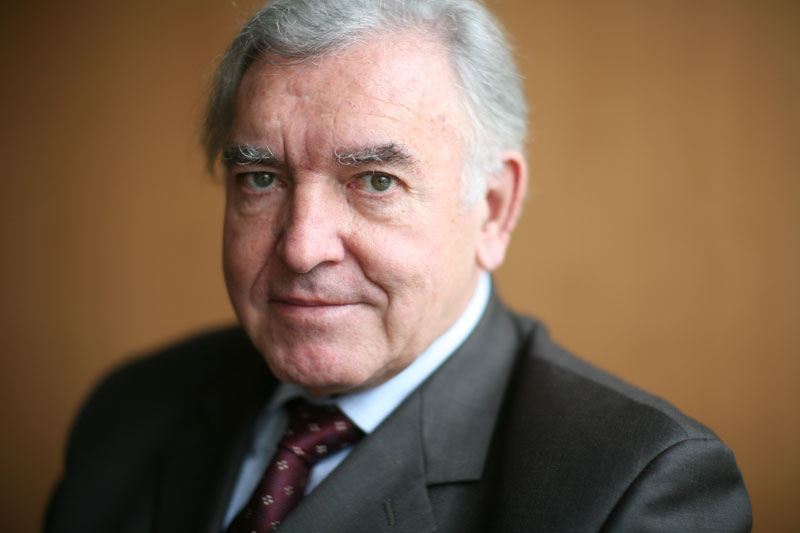 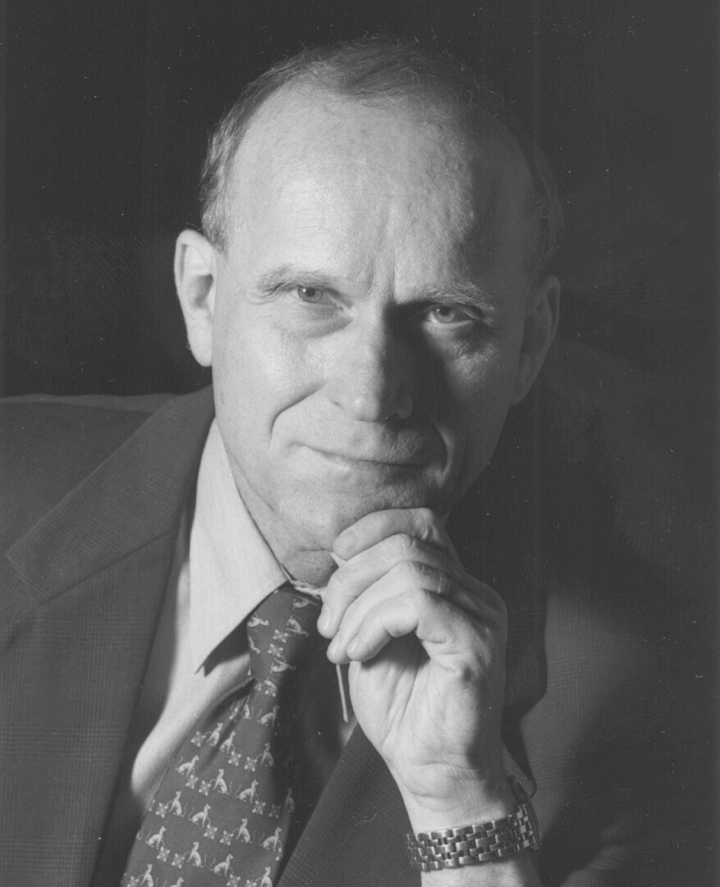 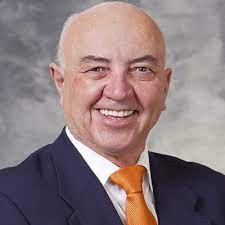 David Sutherland
2011
Jean-Michel Dubernard
2013
Hans Sollinger
2015
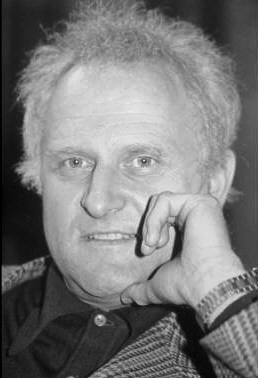 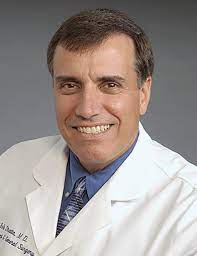 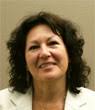 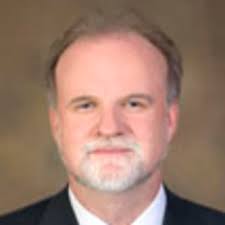 Angelika & Rainer Gruessner
2019
Robert Stratta
2021
Raimund Margreiter
2017
42
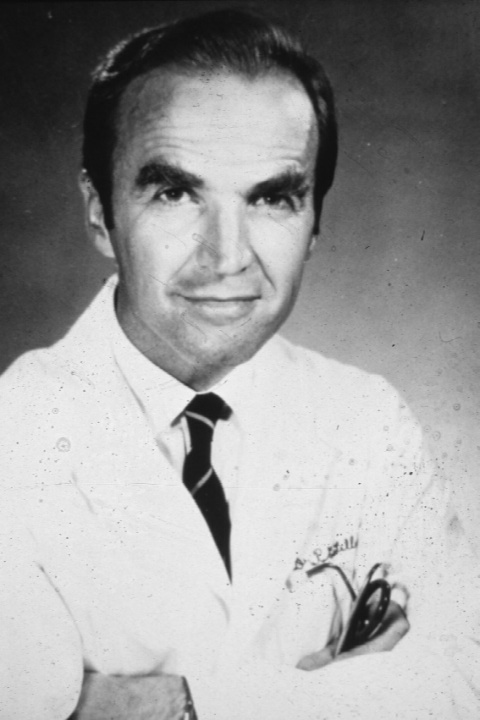 Dr. Richard C. Lillehei Lectures
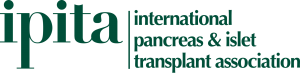 Richard C. Lillehei Memorial Lecture 2023
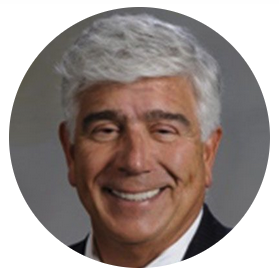 Stephen T. BartlettOSF Healthcare, United States
A legacy of Scientific Discovery
43
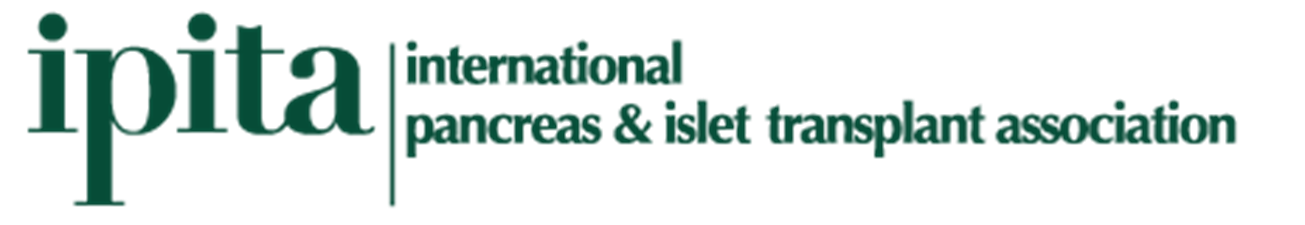 Additional Initiatives
44
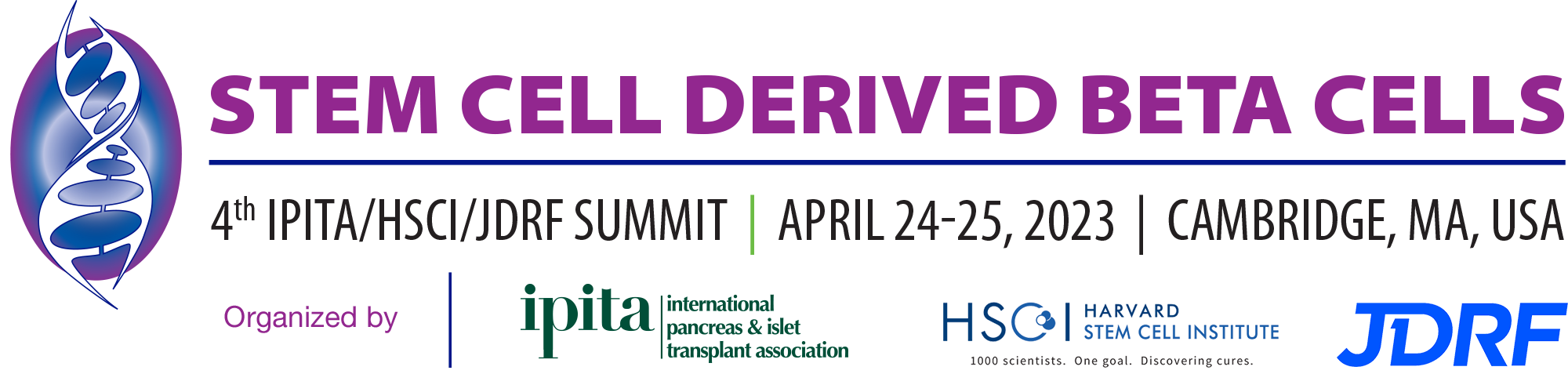 Previous Summits

1st  IPITA/HSCI/JDRF Summit – Boston, MA, USA – September 18-20, 2016
2nd  IPITA/HSCI/JDRF Summit – Boston, MA, USA – May 7-8, 2018
3rd  IPITA/HSCI/JDRF Summit – Virtual – November 2-3, 2020
4th  IPITA/HSCI/JDRF Summit – Cambridge, MA, USA – April 24-25, 2023
45
1st KOL Meeting on Stem Cell Derived Beta Cells
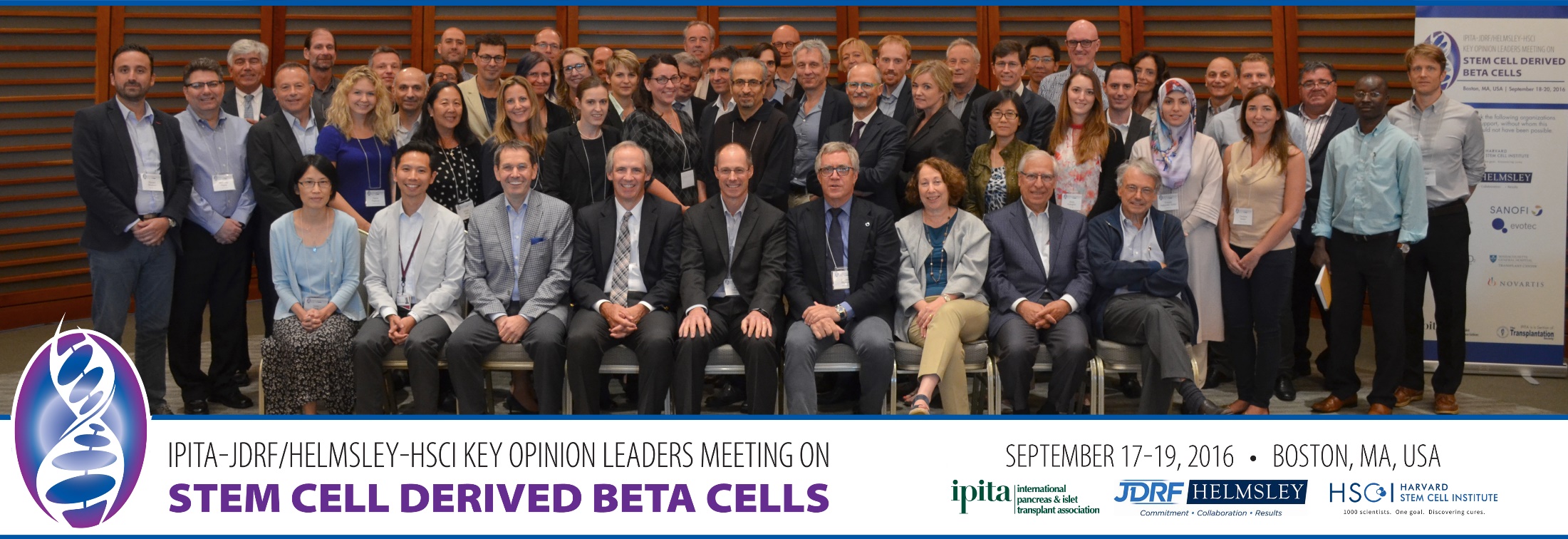 46
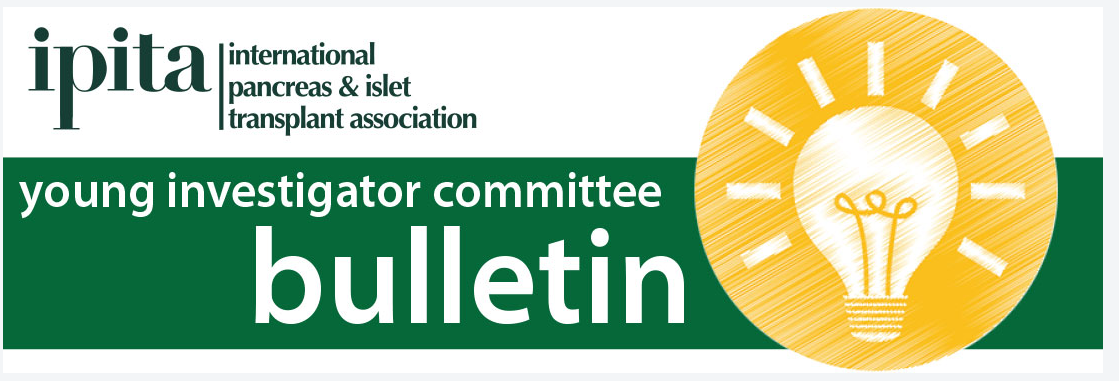 Since its inauguration in Monterey 2013 by Peter Stock, the daily morning run has become a valued tradition and provides an opportunity to shake out your legs before starting a long conference day and meeting fellow conference attendees in a fun and friendly atmosphere. 
Here shown are runners who enjoyed the beautiful sights of Lyon in 2019 as local YI, Julien Branchereau led the group on different scenic routes.
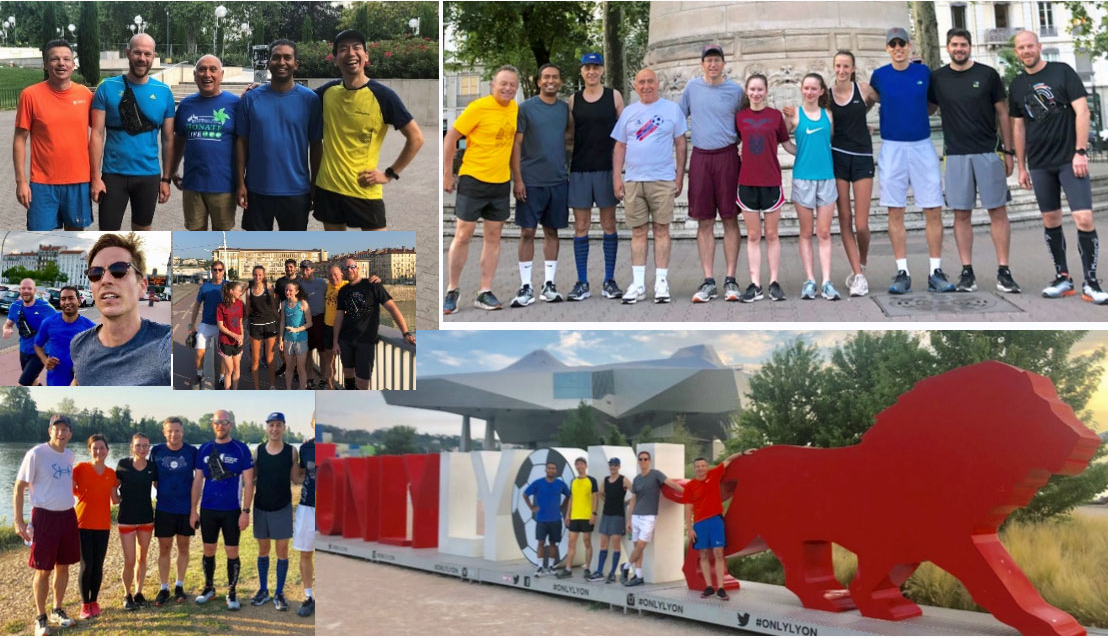 47
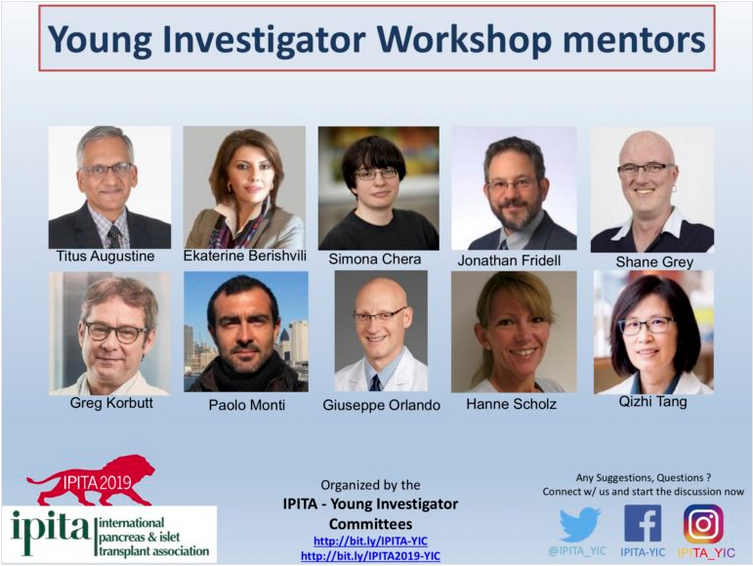 48
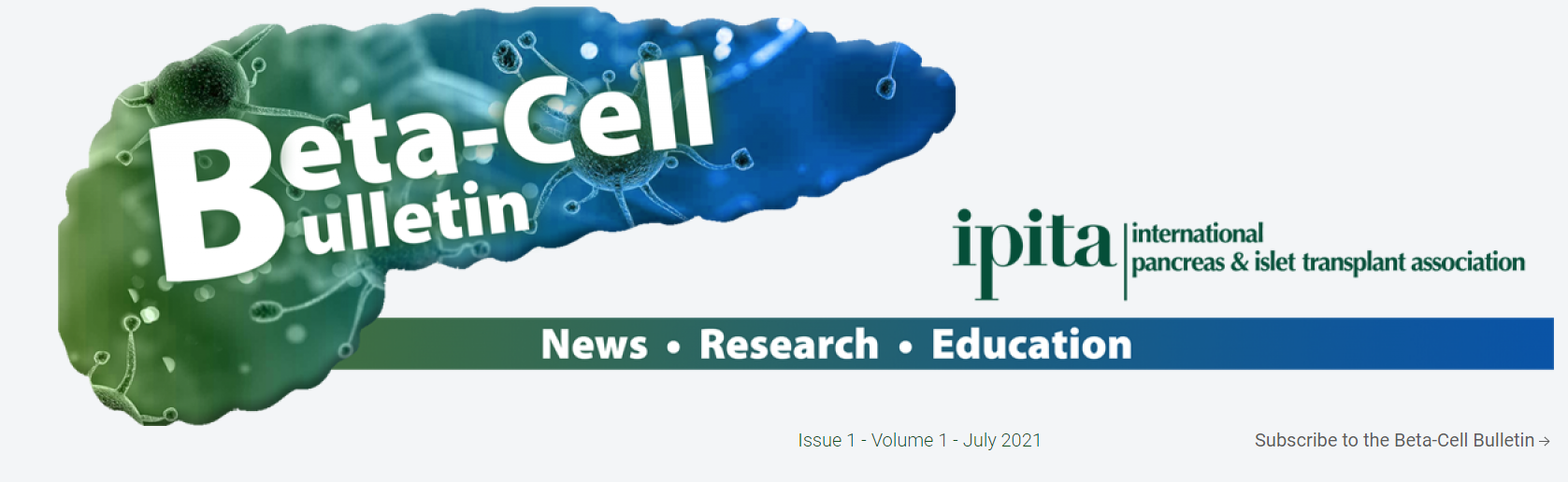 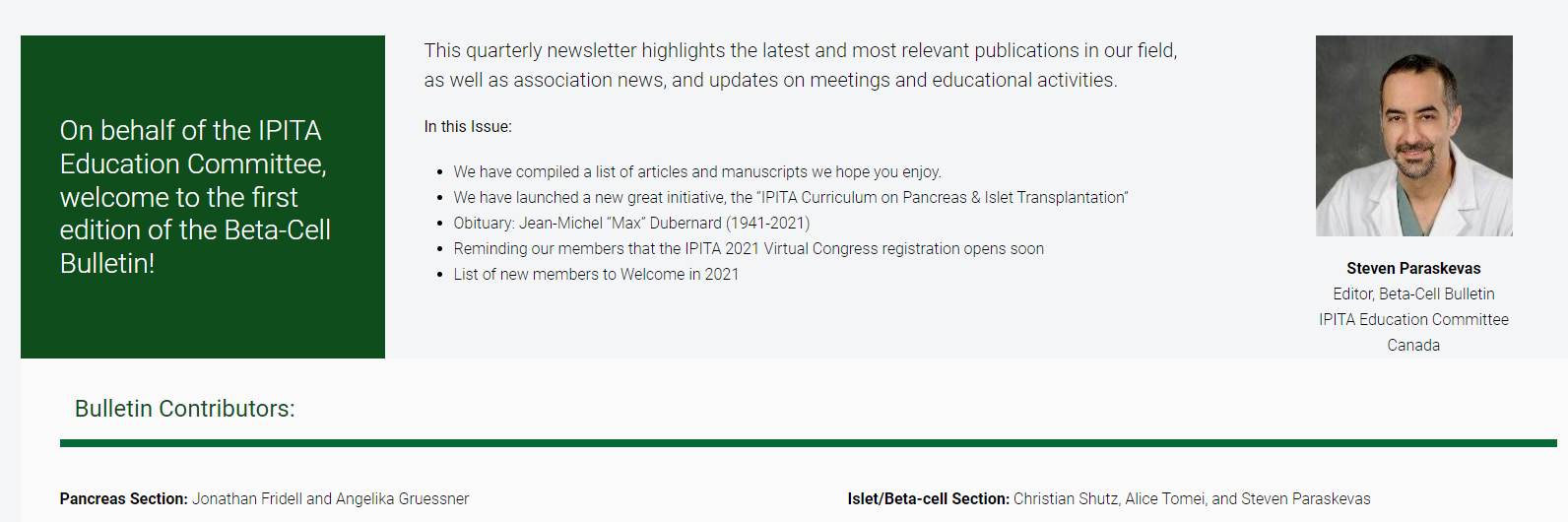 49
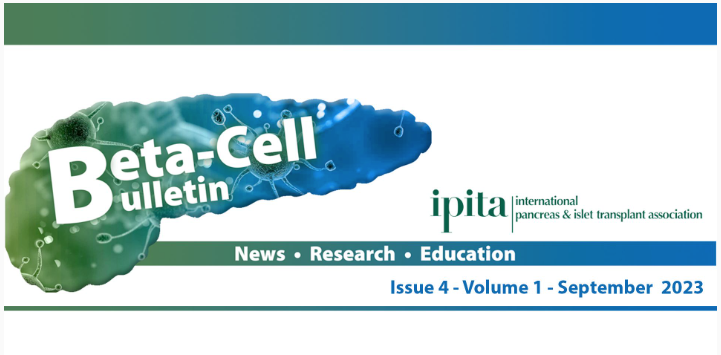 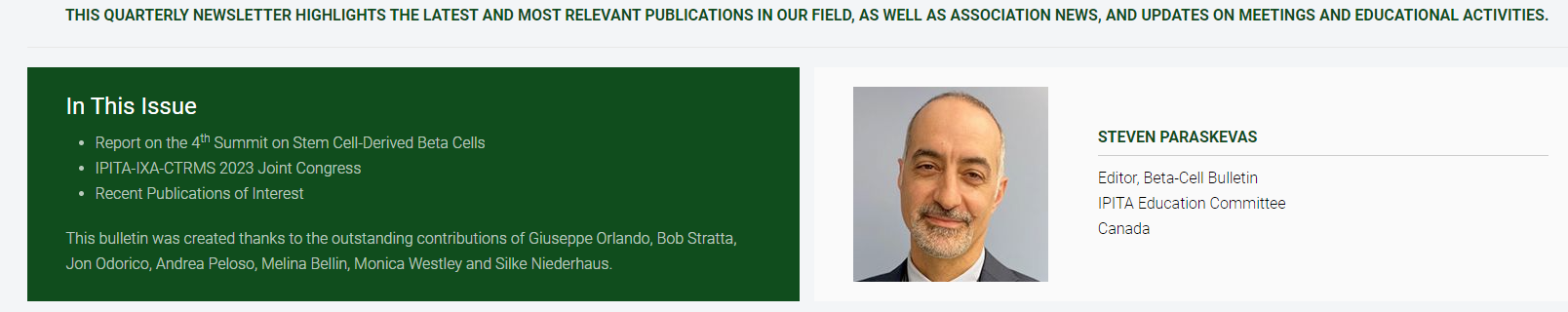 50
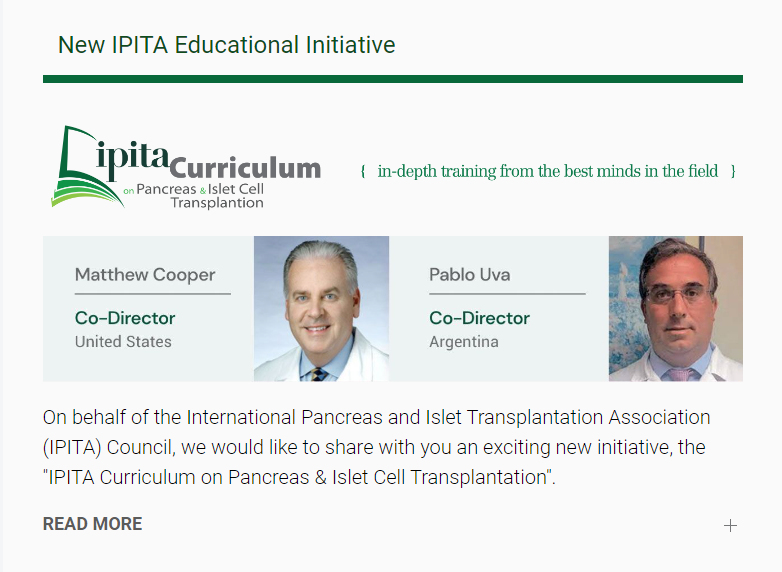 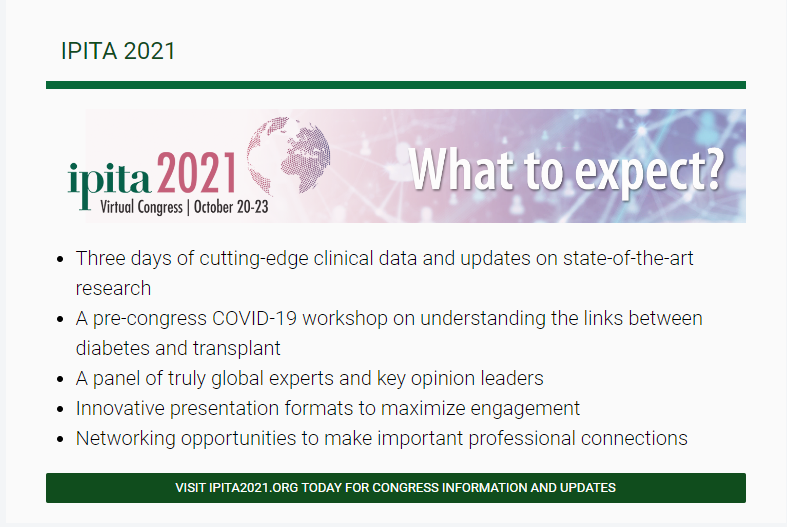 51
IPITA’s 25th Anniversary Celebration
IPITA celebrated its 25th anniversary at the 14th World Congress of the International Pancreas and Islet Transplant Association (IPITA 2013) held in Monterey, California on September 24-27, 2013.   
A celebration was held for the Founding Members who were in attendance.
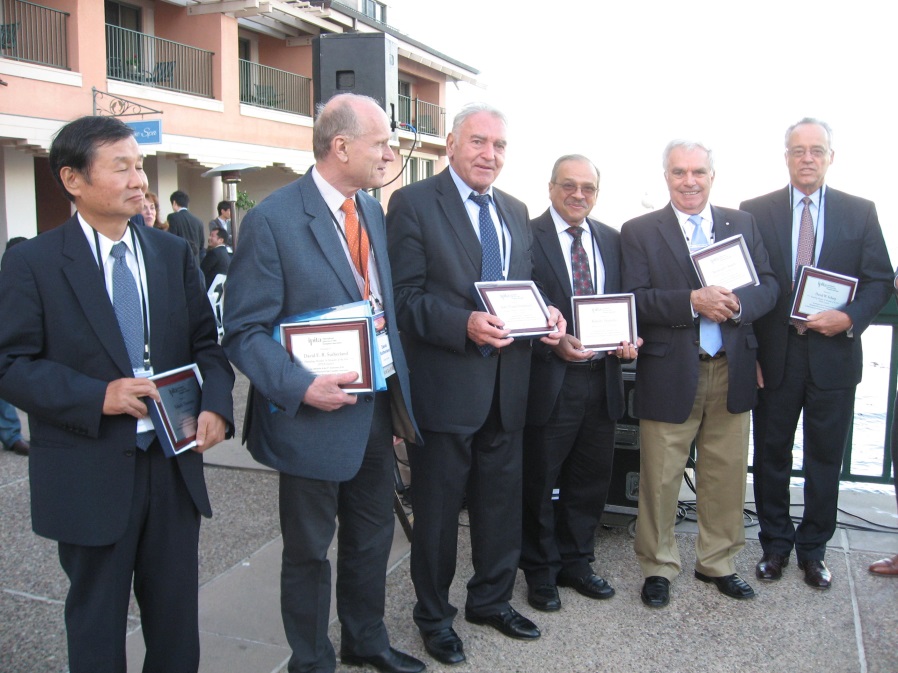 LEFT TO RIGHT:  
Drs. Yohici Yasumami, David Sutherland, Max Dubernard, Rodolfo Alejandro, Ray Rajotte, David Scharp
52
IPITA’s Inaugural Senior Advisory Committee
The IPITA Council suggested in Prague in 2011 a Senior Advisory Committee (SAC) be established. Dr. Rajotte agreed to chair the committee.  The SAC was approved at the 2013 IPITA business meeting held at its congress in Monterey, CA.
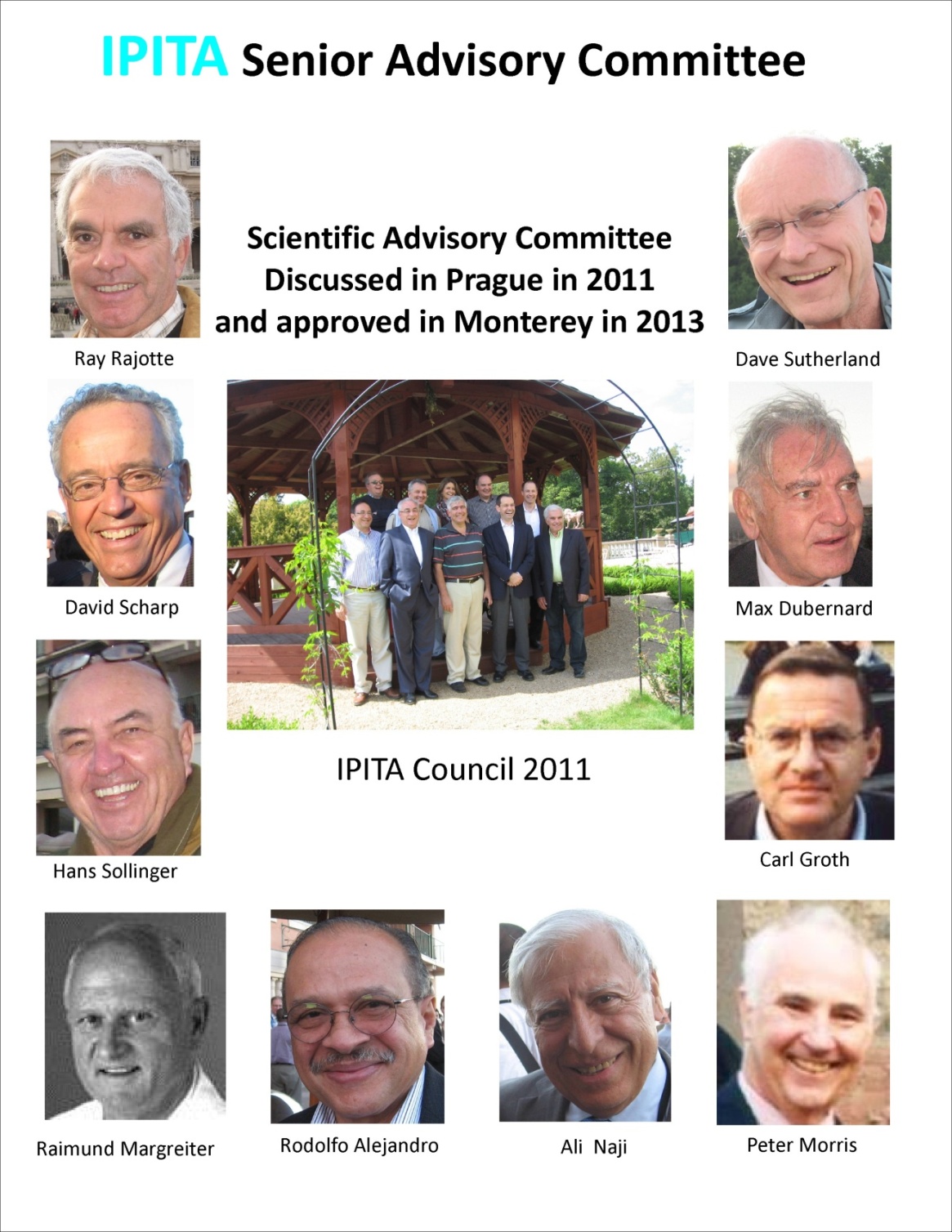 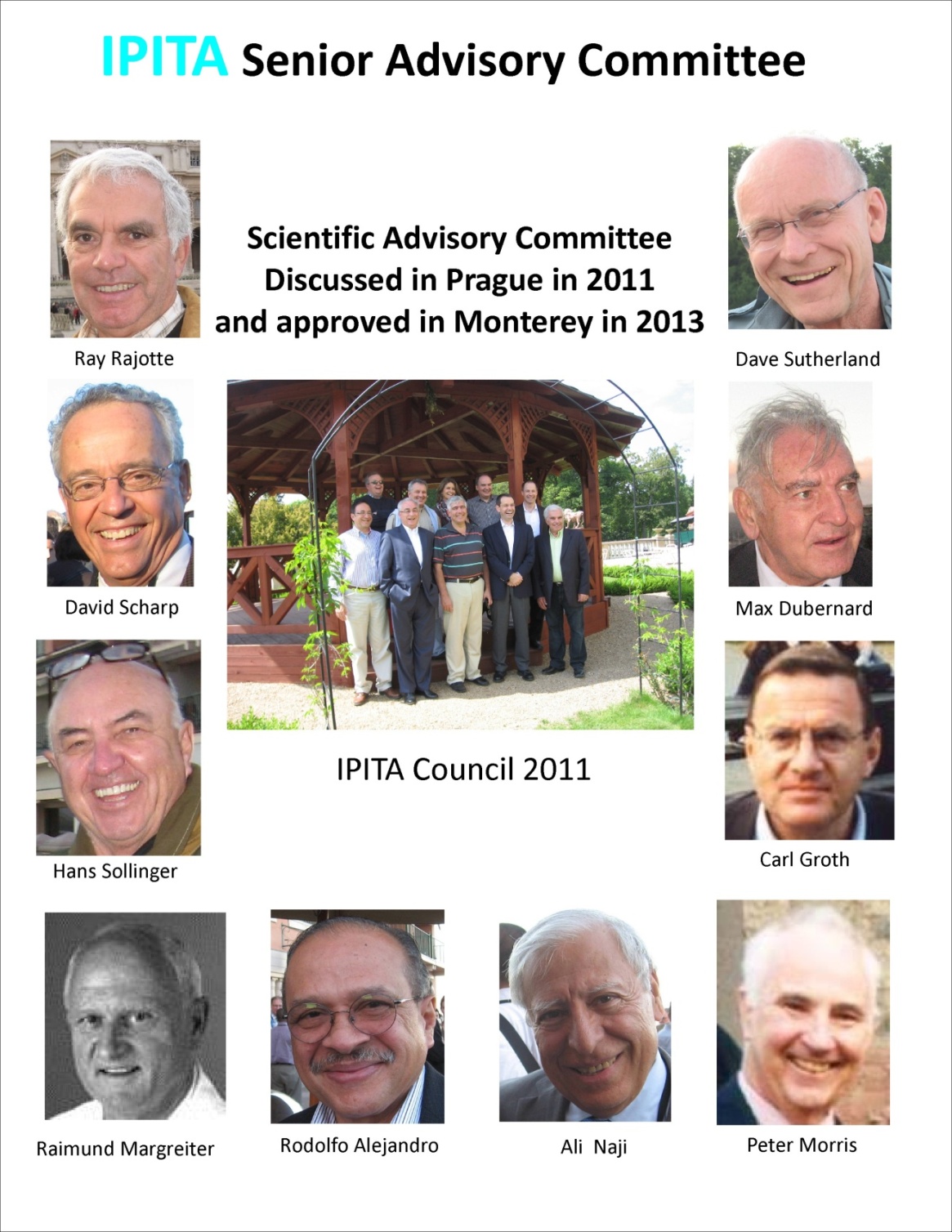 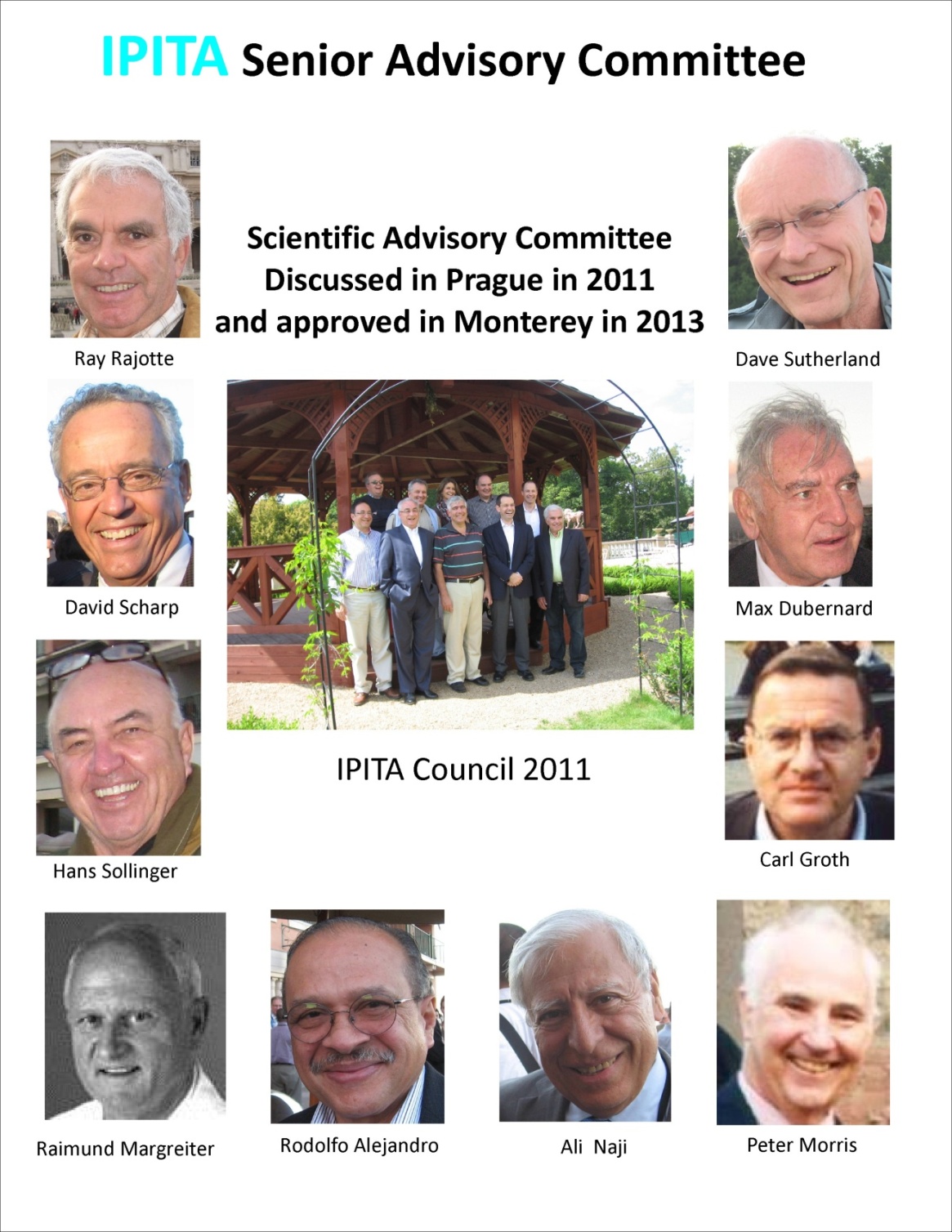 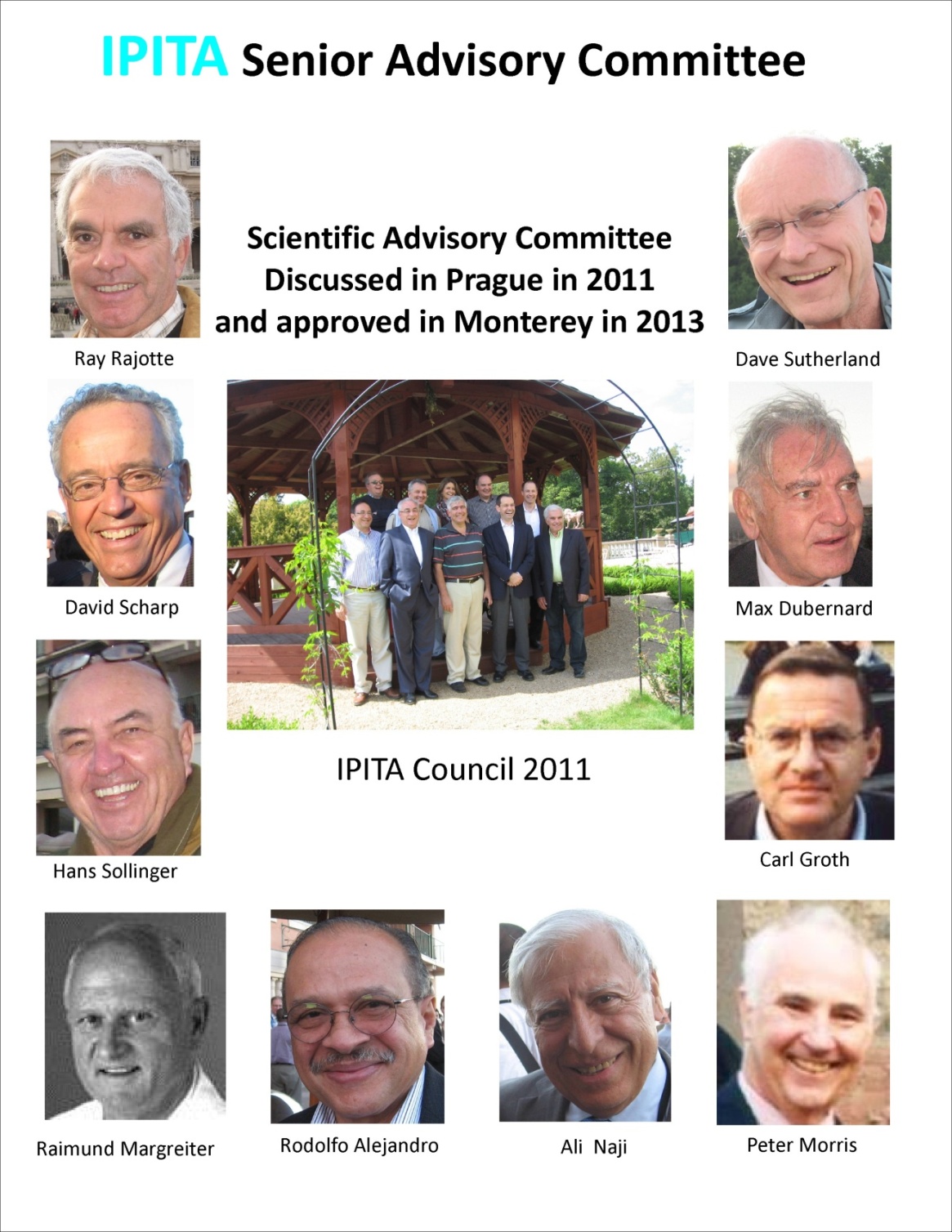 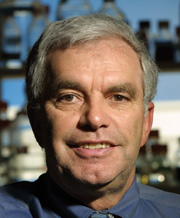 Ray Rajotte
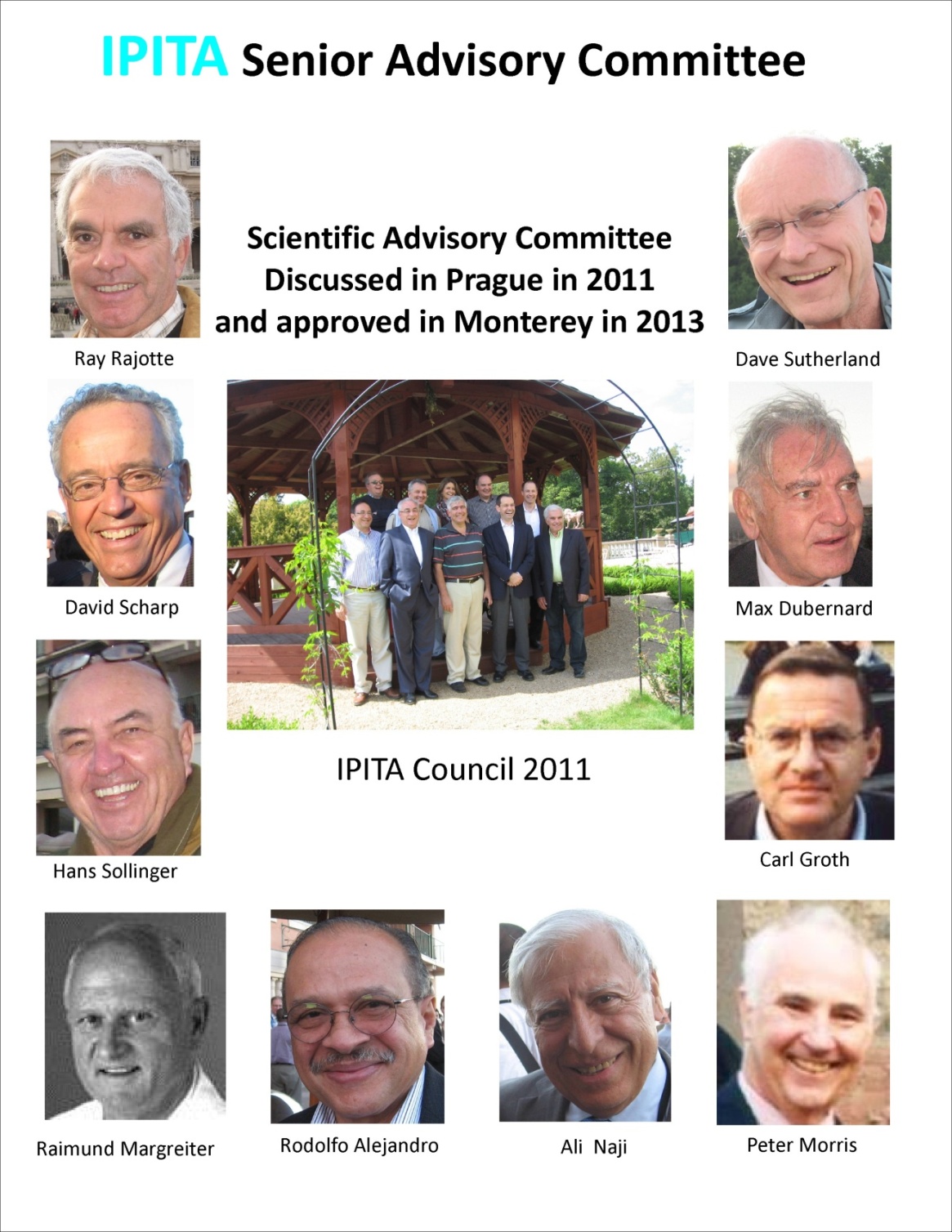 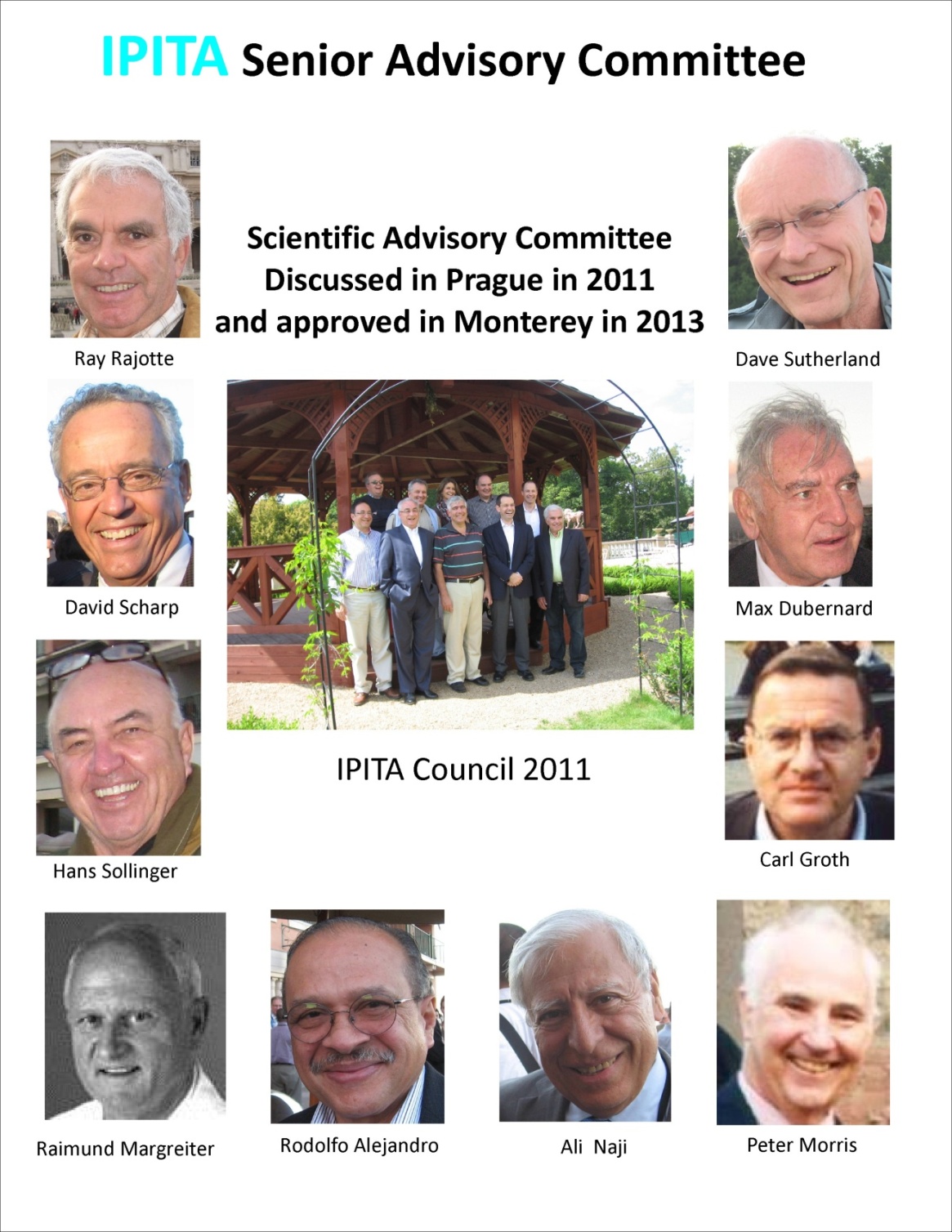 53
More Historic Pictures to Come - Islets
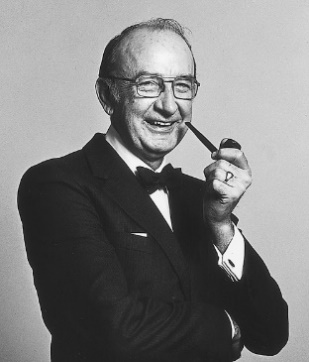 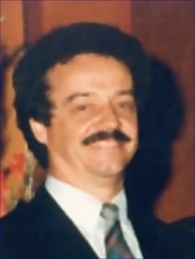 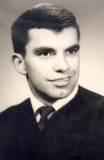 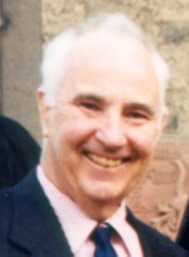 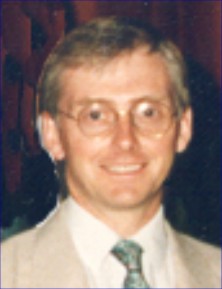 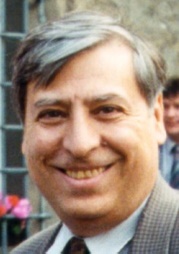 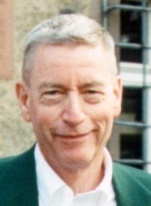 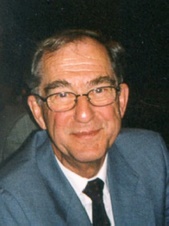 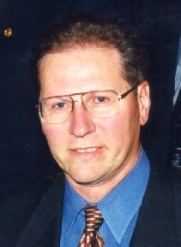 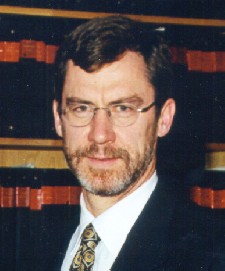 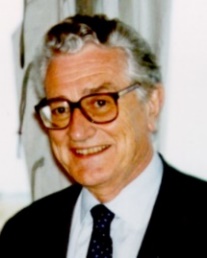 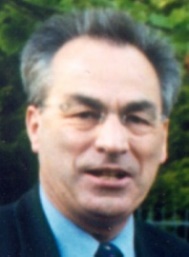 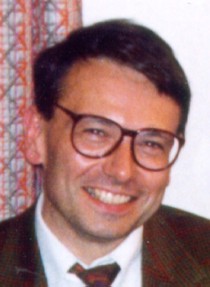 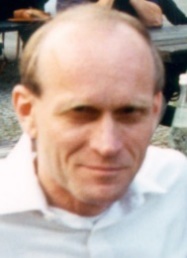 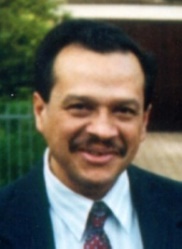 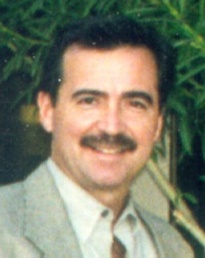 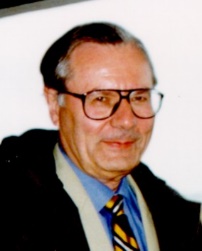 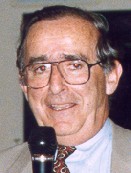 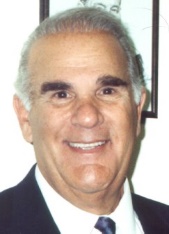 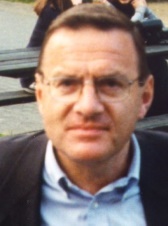 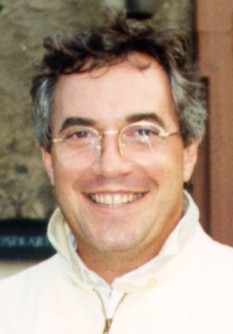 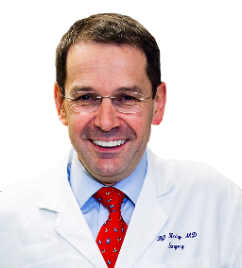 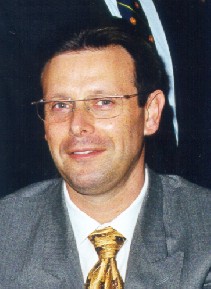 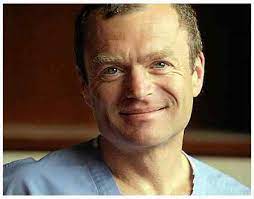 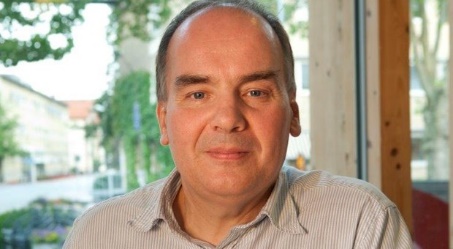 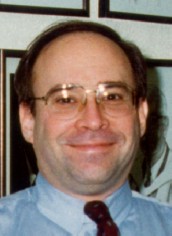 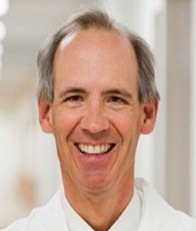 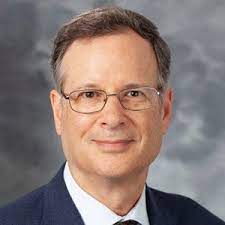 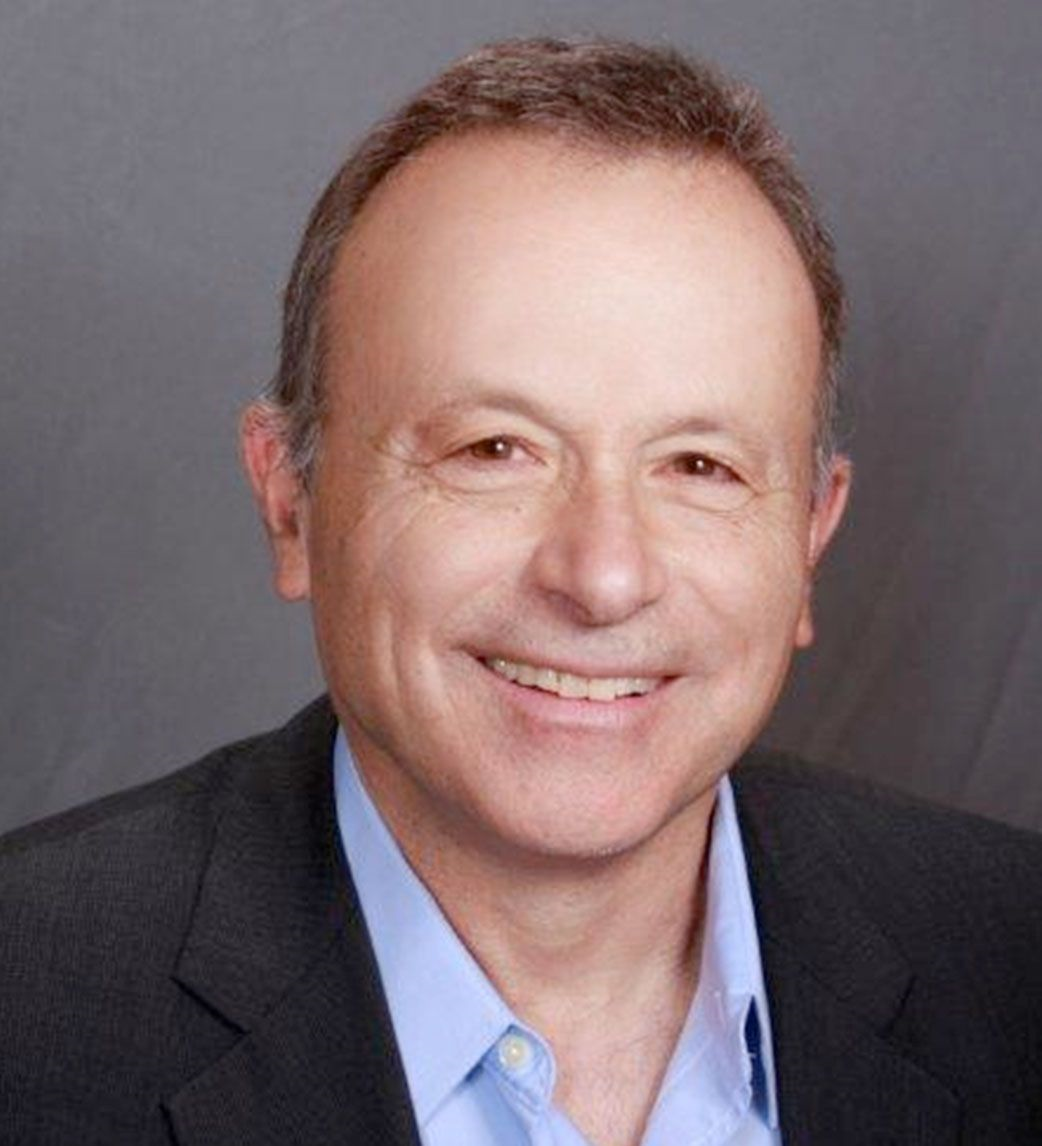 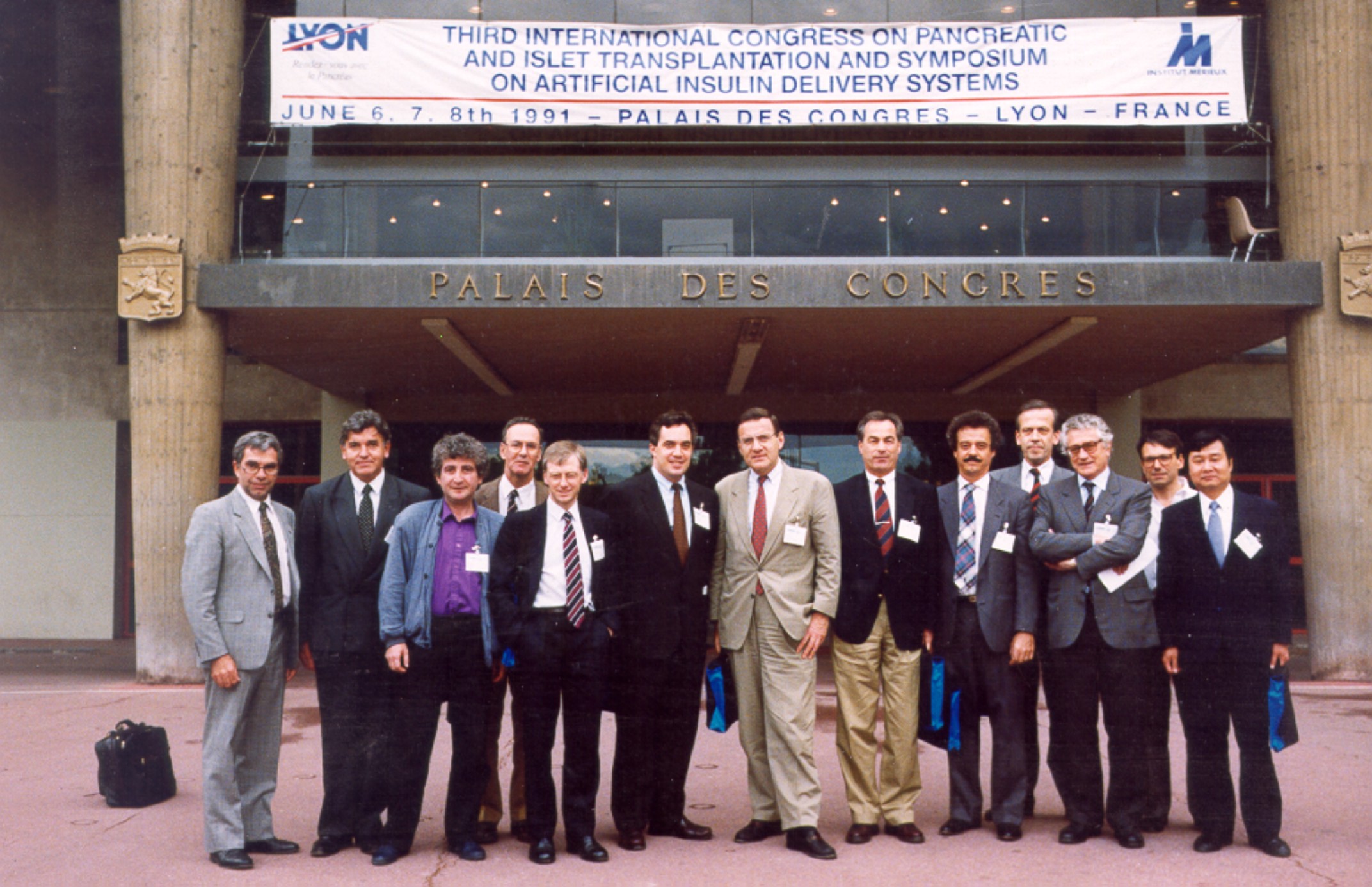 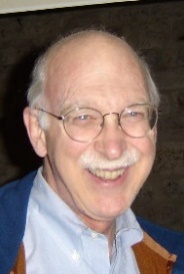 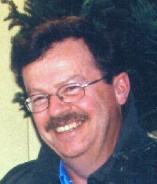 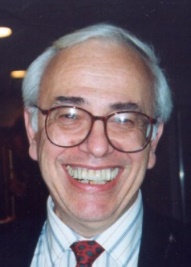 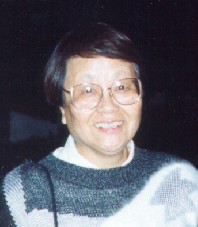 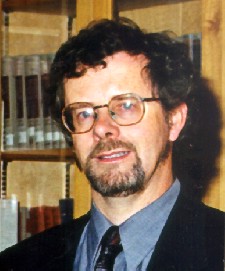 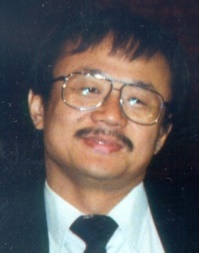 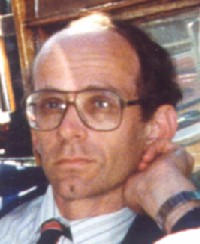 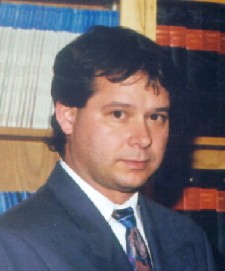 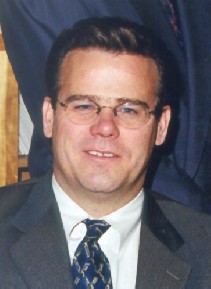 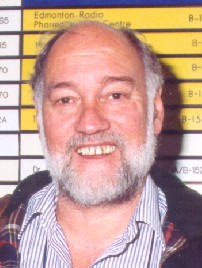 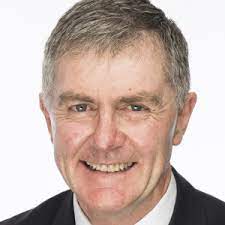 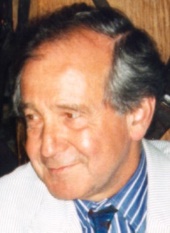 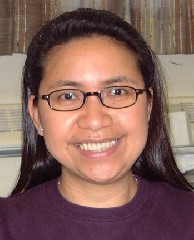 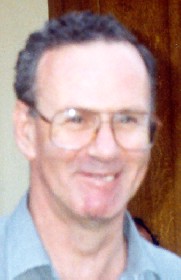 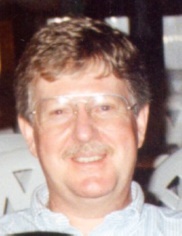 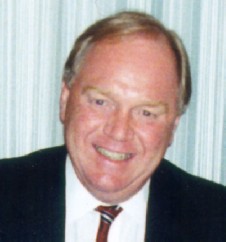 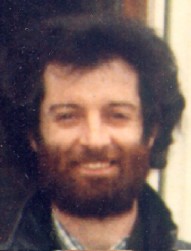 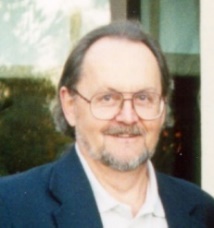 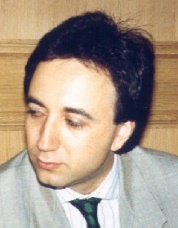 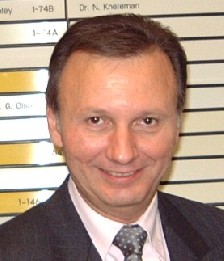 54
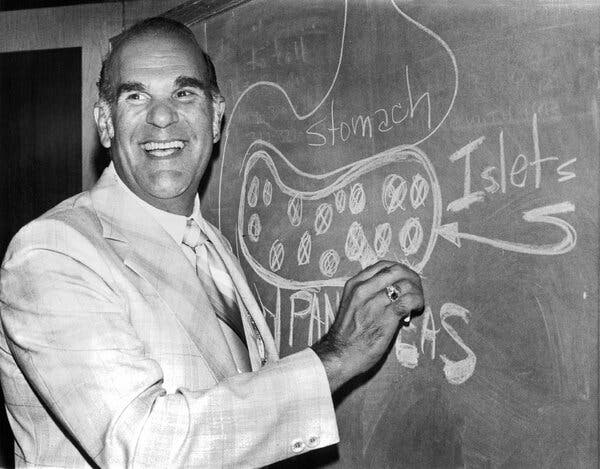 Dr. John S. Najarian
55
Pioneers in Pancreas Transplantation
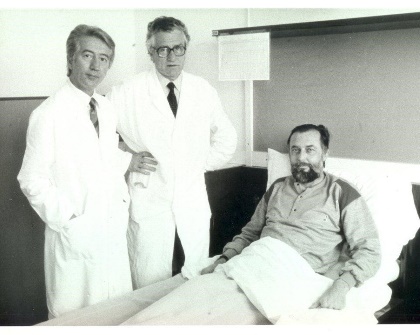 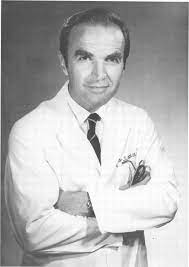 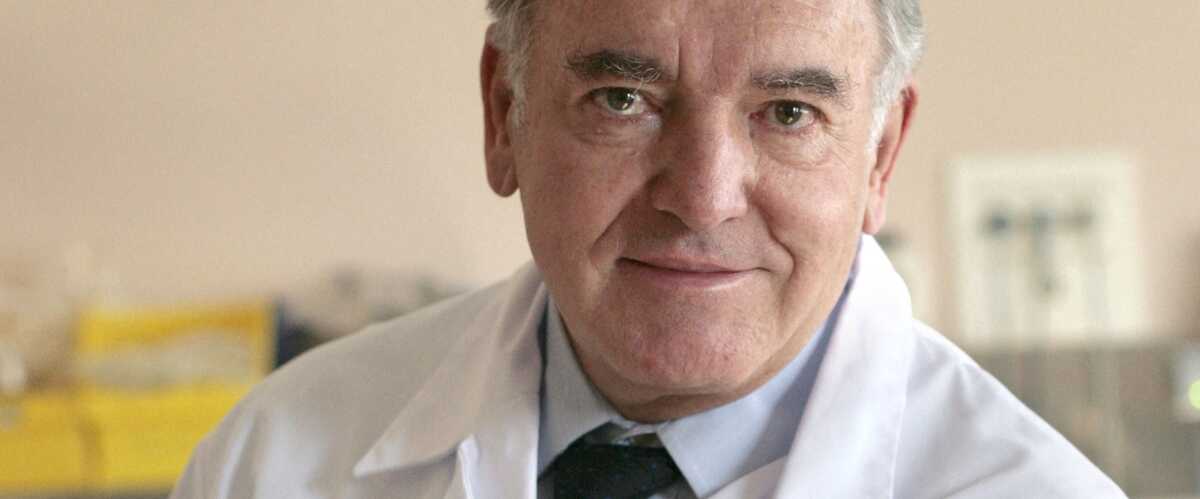 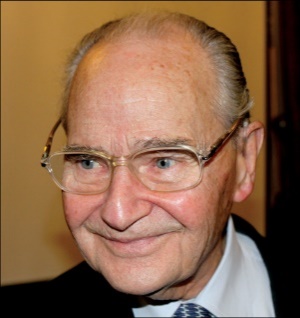 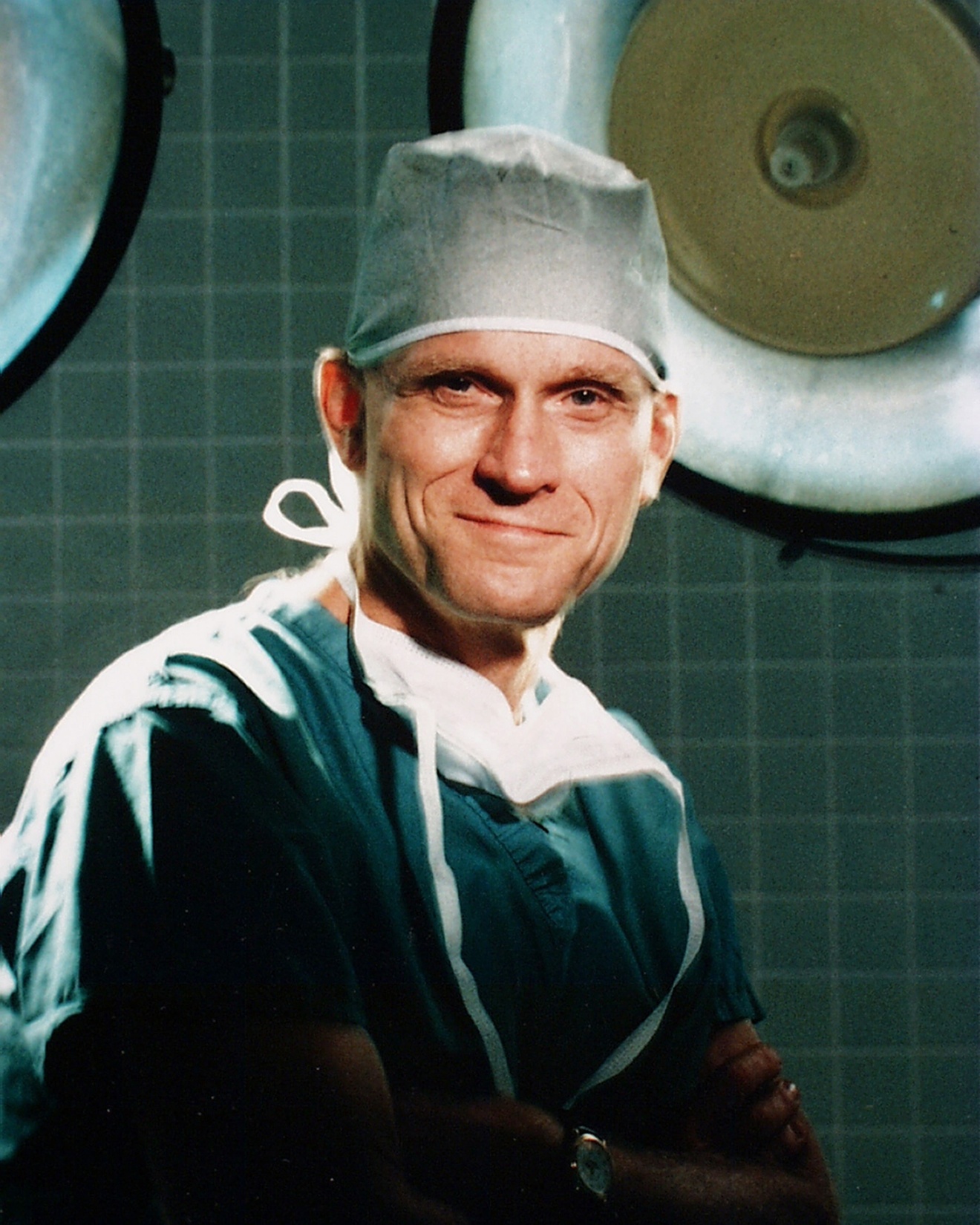 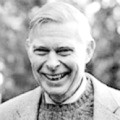 RC Lillehei
FC Goetz
DER Sutherland
V di Carlo and  G Pozza
JM Dubernard
J Traeger
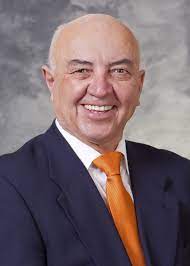 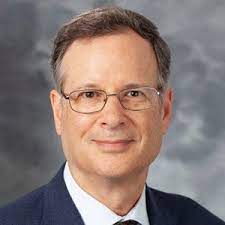 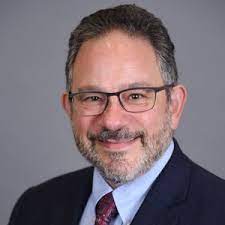 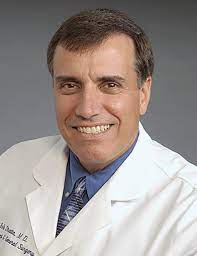 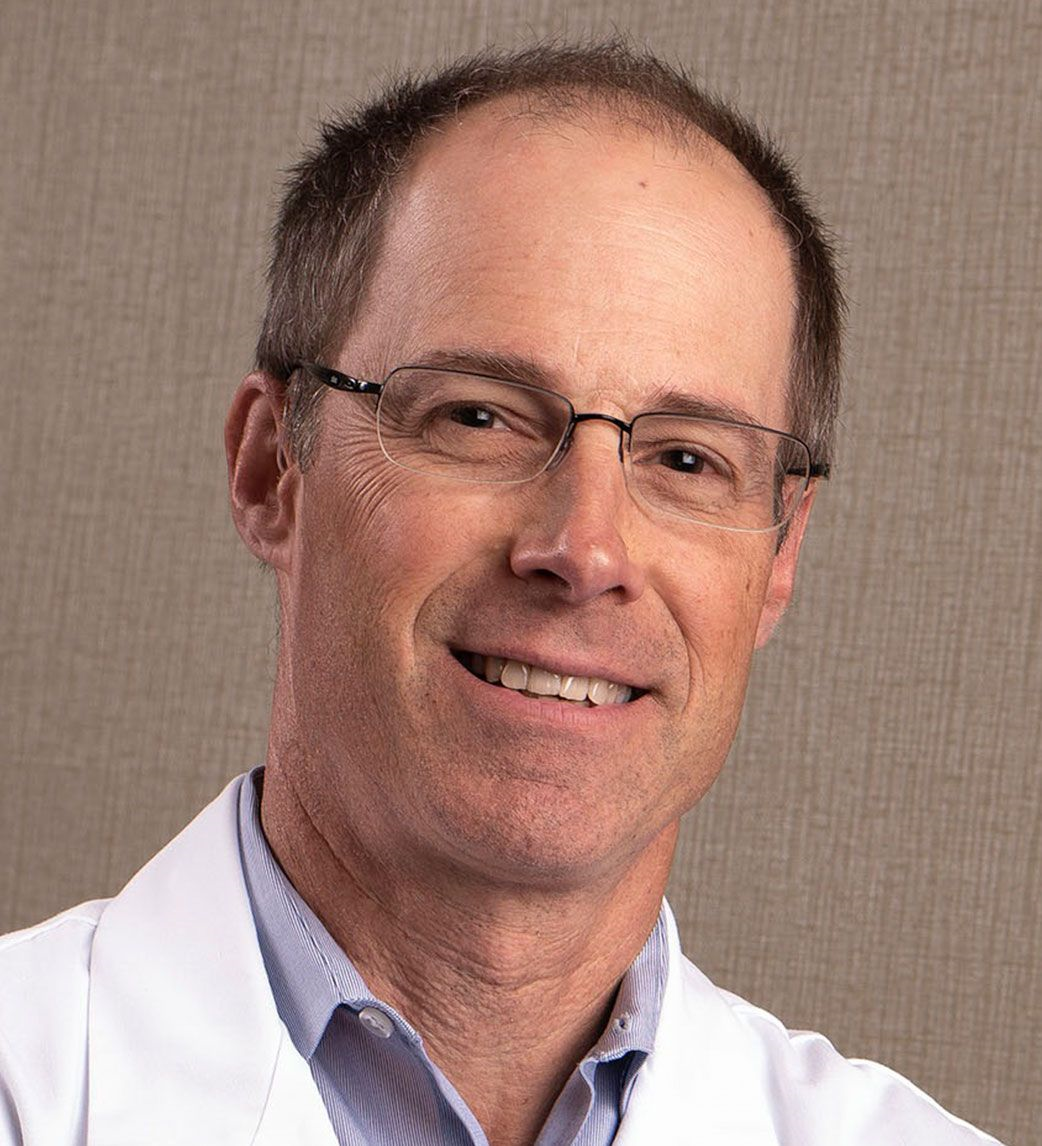 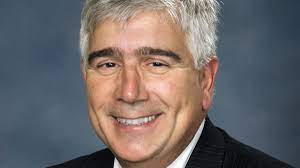 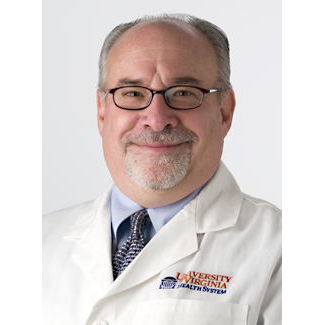 KL Brayman
JS Odorico
ST Bartlett
DB Kaufman
JA Fridell
HW Sollinger
RJ Stratta
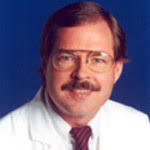 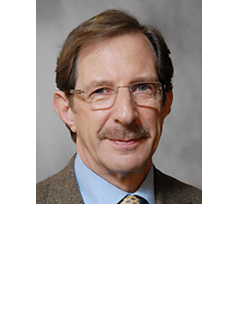 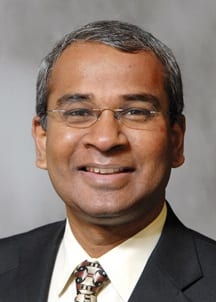 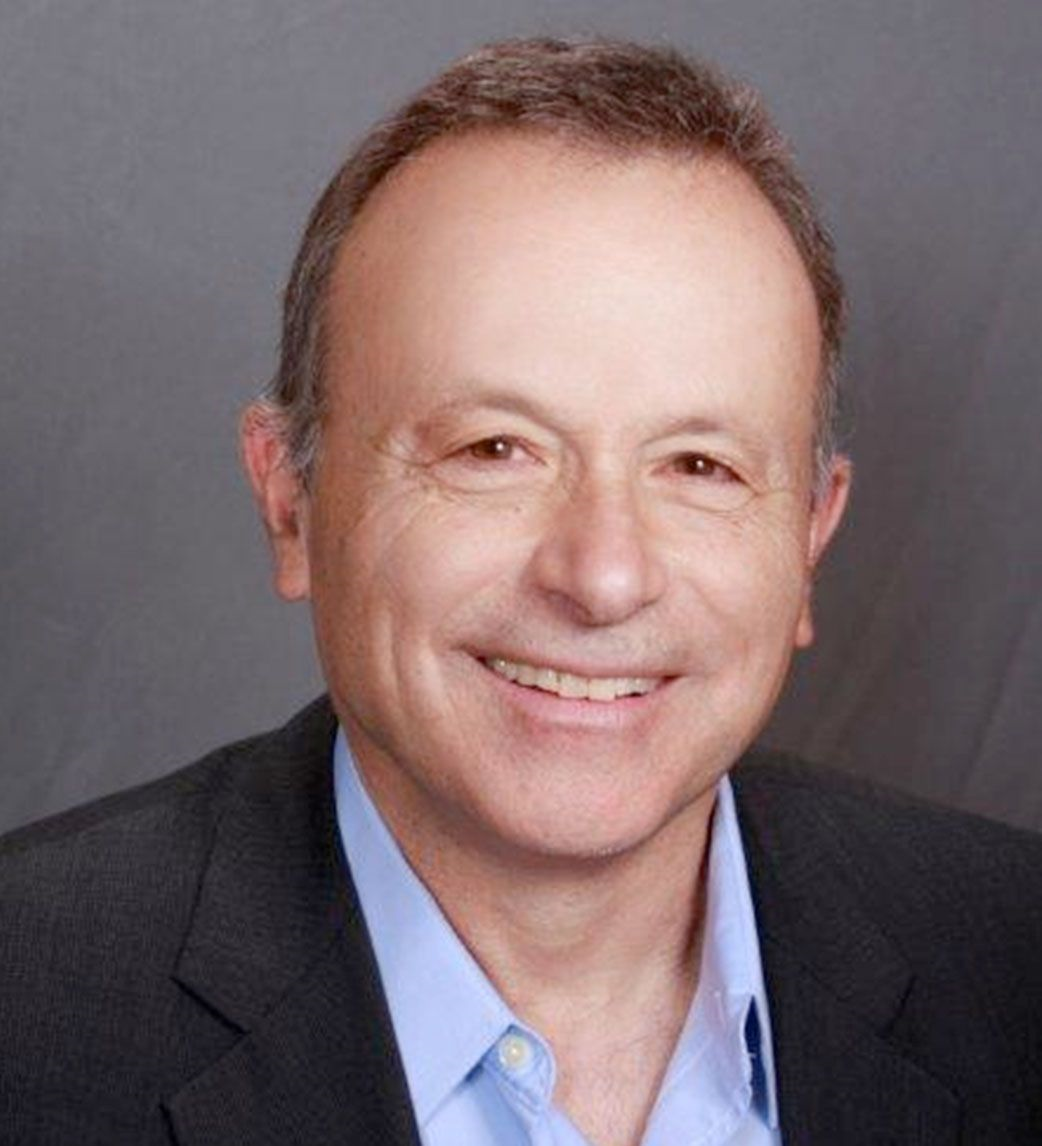 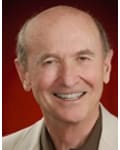 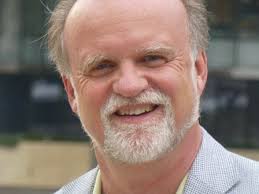 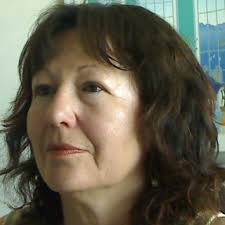 GW Burke
M Mauer
RP Robertson
R Kandaswamy
AC Gruessner
PS Stock
RWG Gruessner
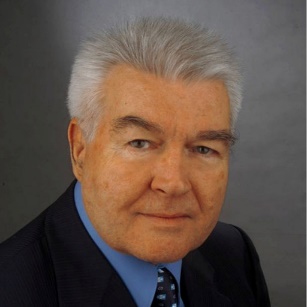 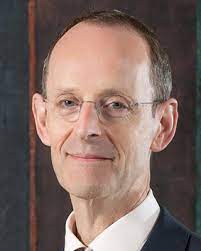 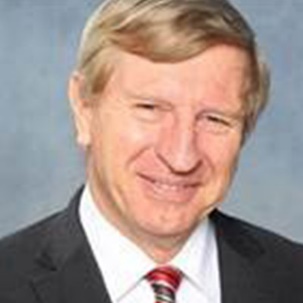 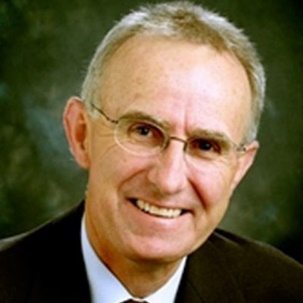 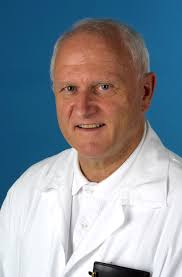 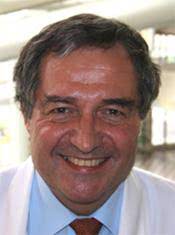 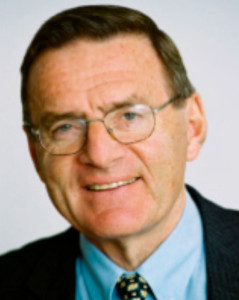 CG Groth
JP Squifflet
W Land
PJ Friend
RD Allen
JR Chapman
R Margreiter
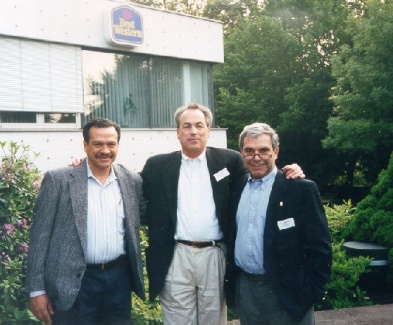 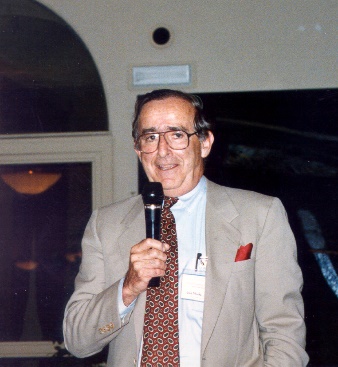 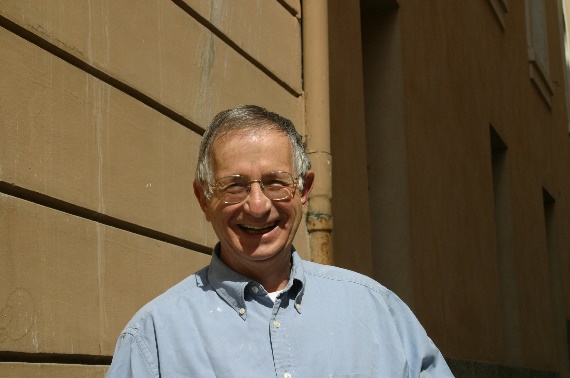 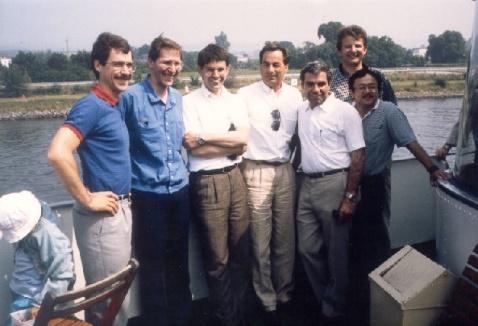 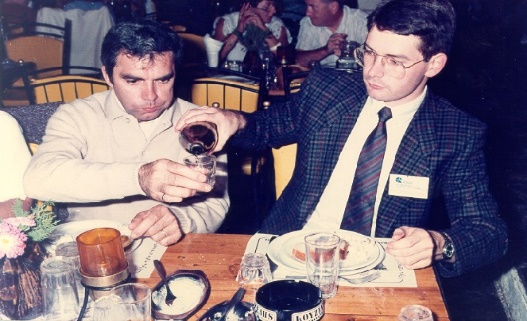 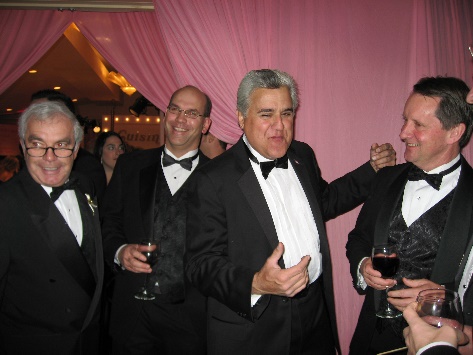 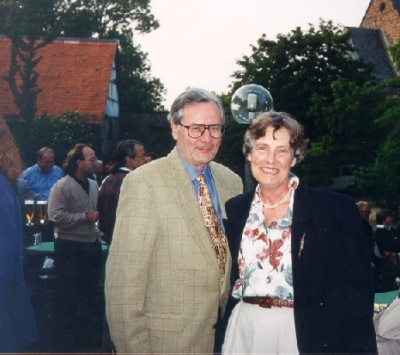 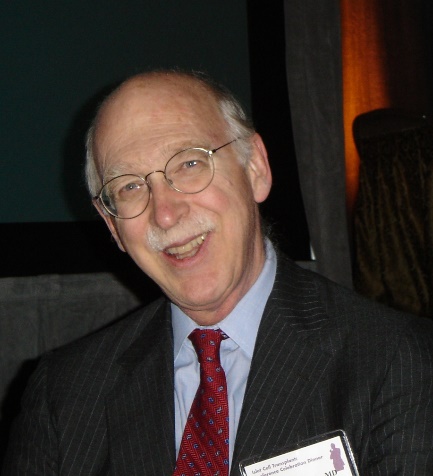 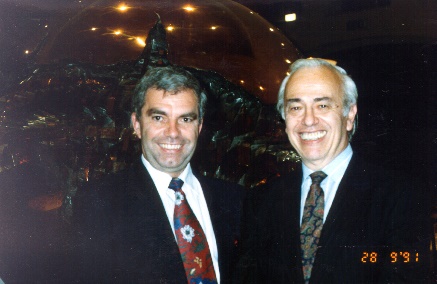 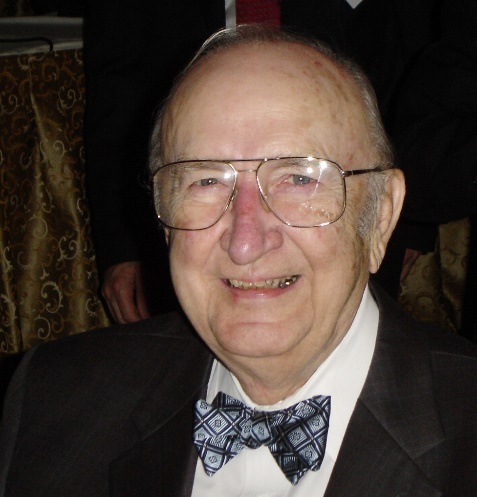 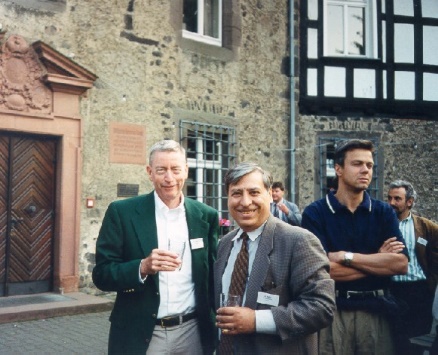 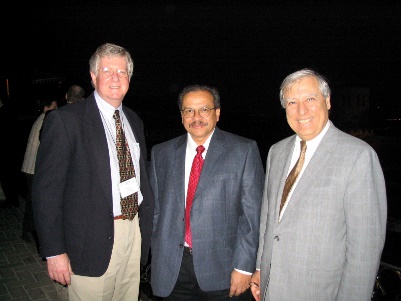 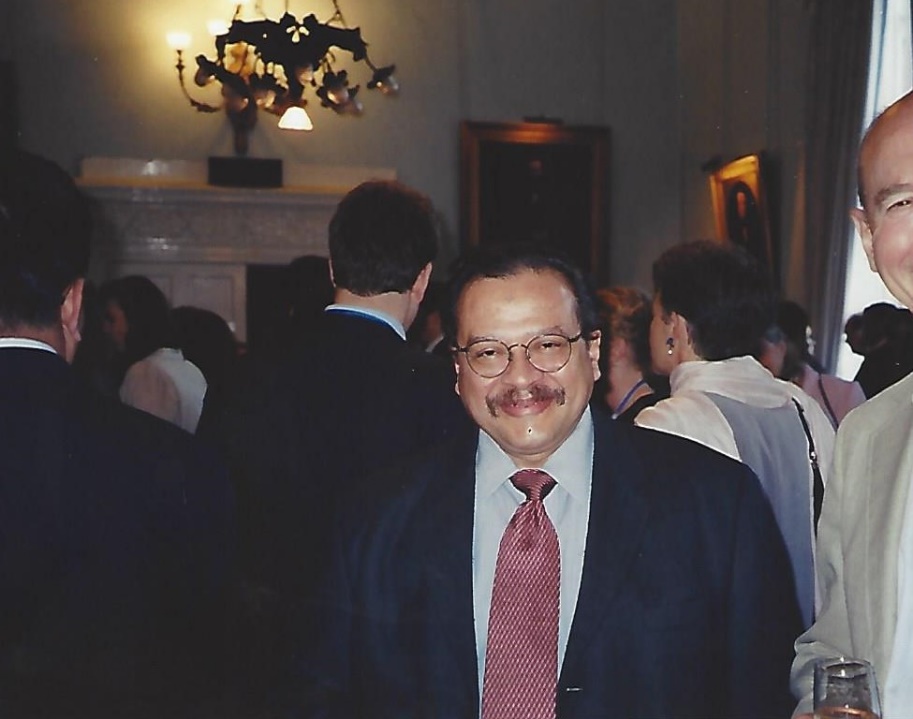 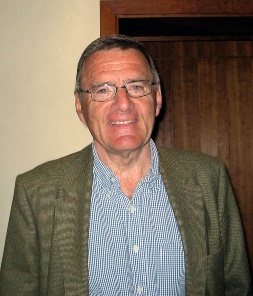 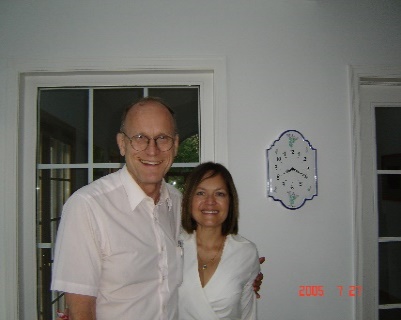 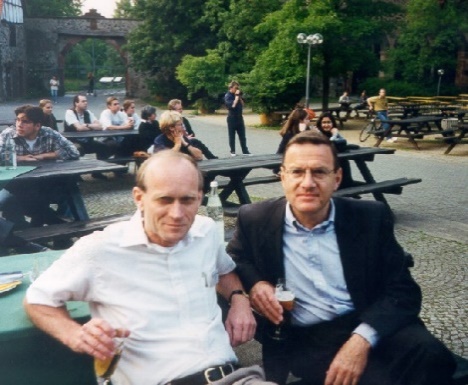 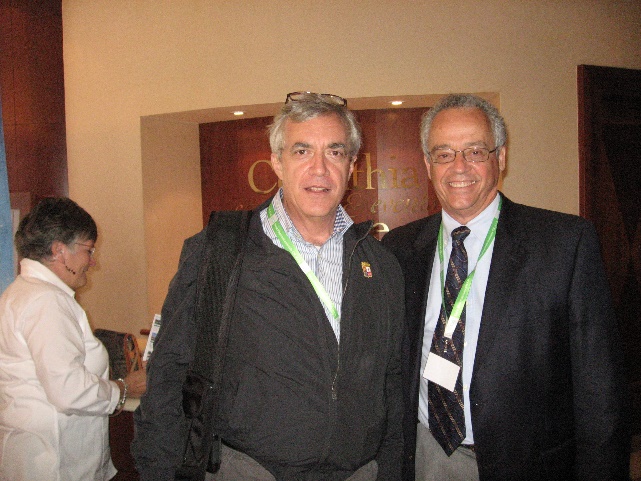 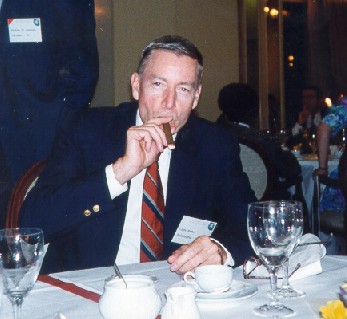 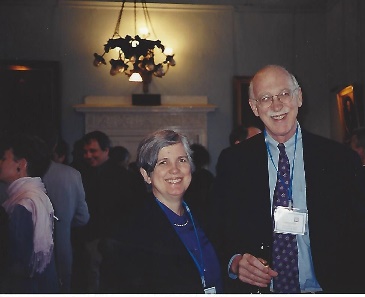 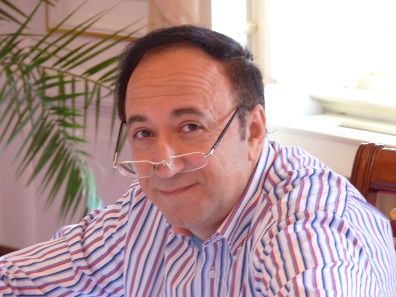 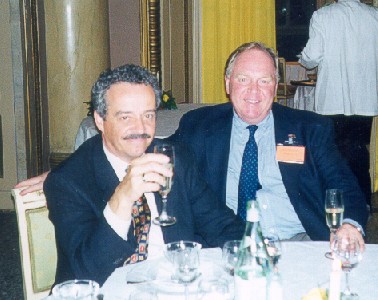 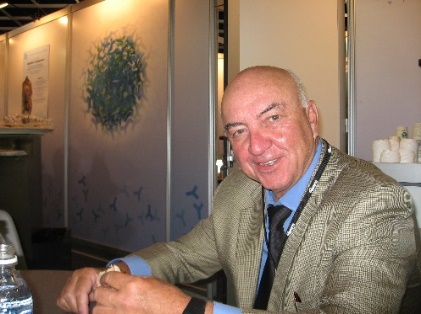 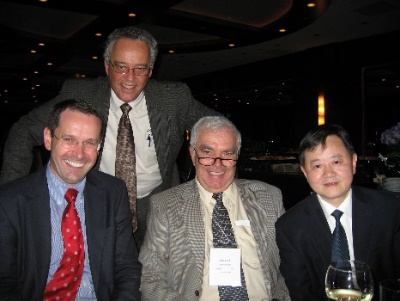 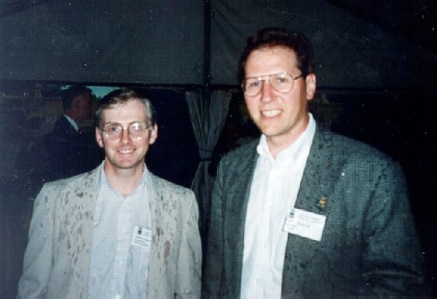 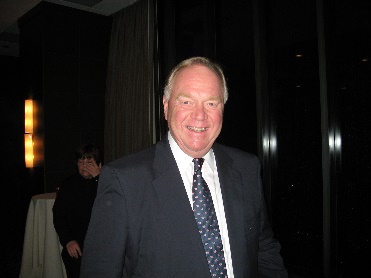 57
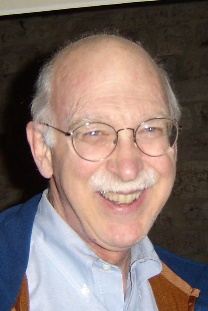 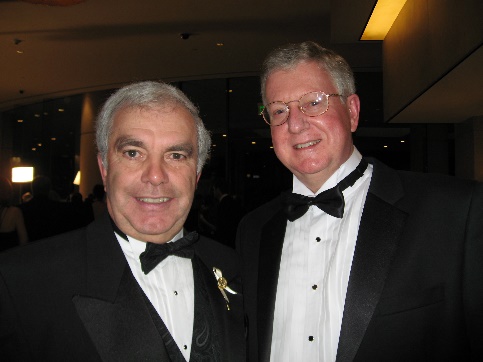 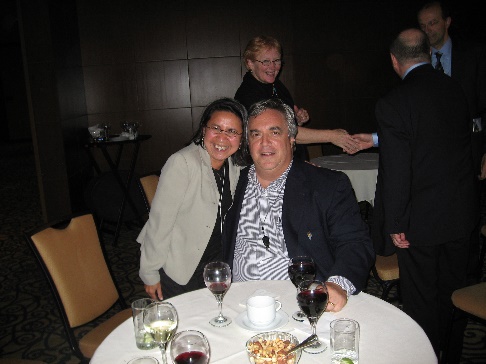 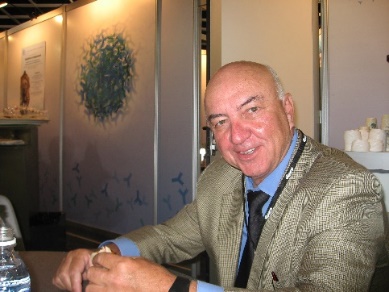 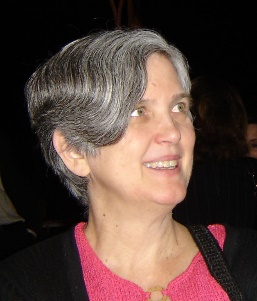 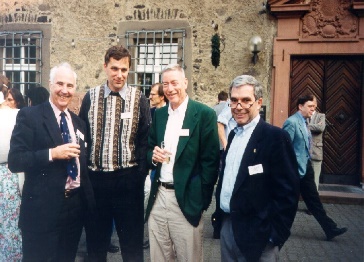 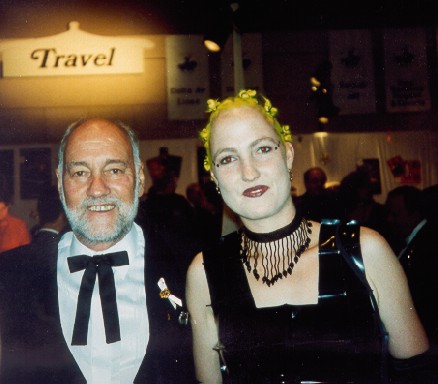 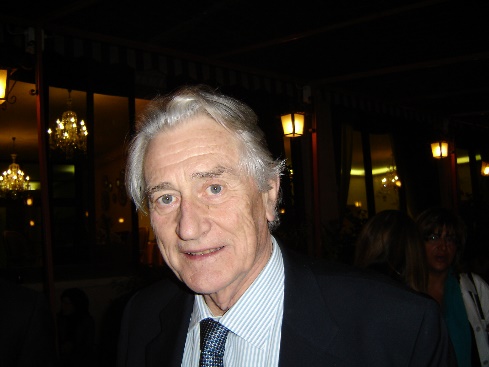 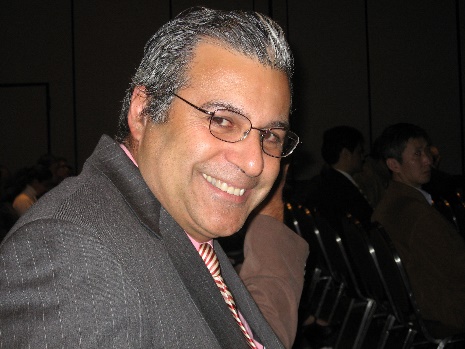 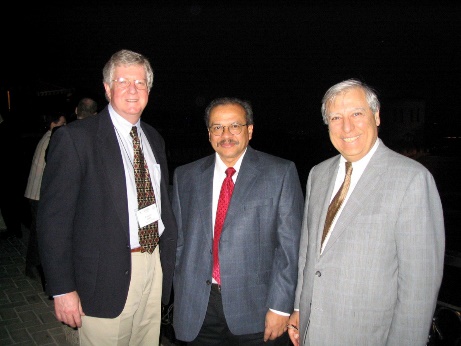 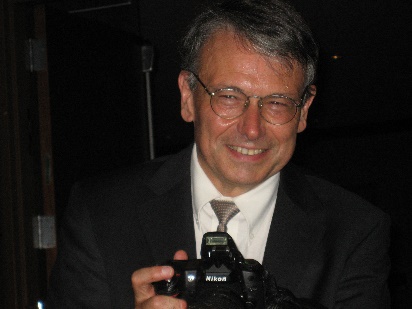 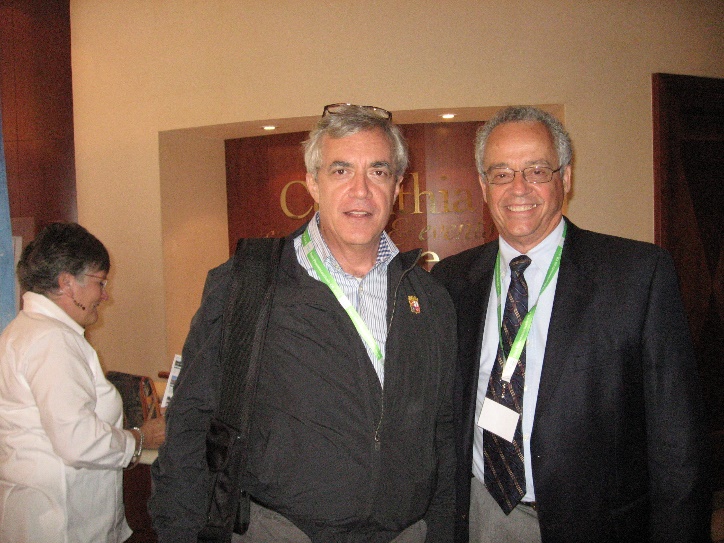 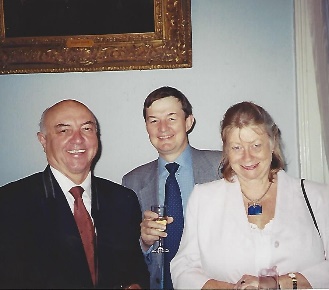 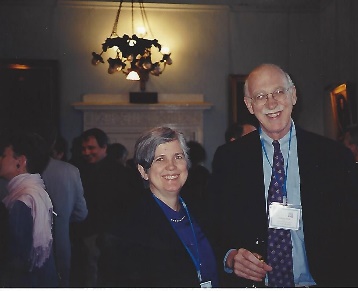 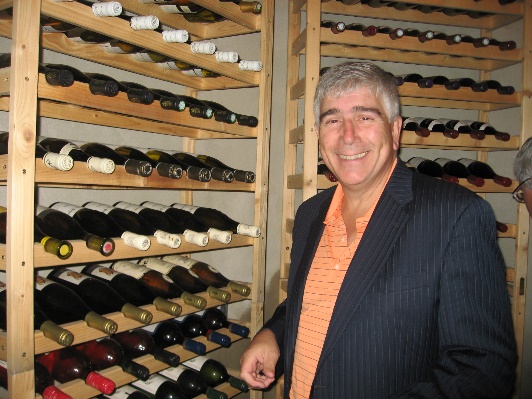 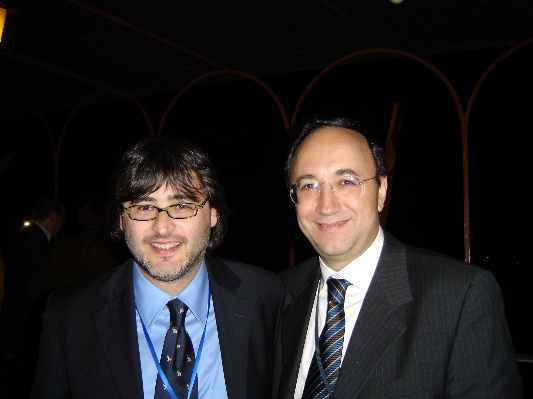 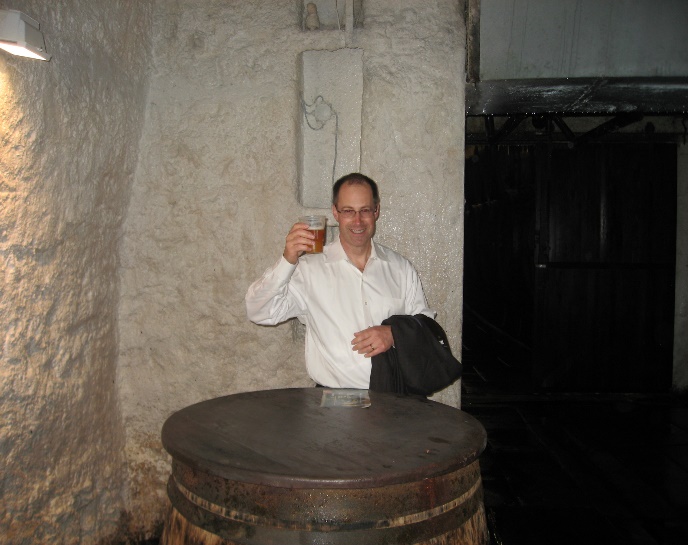 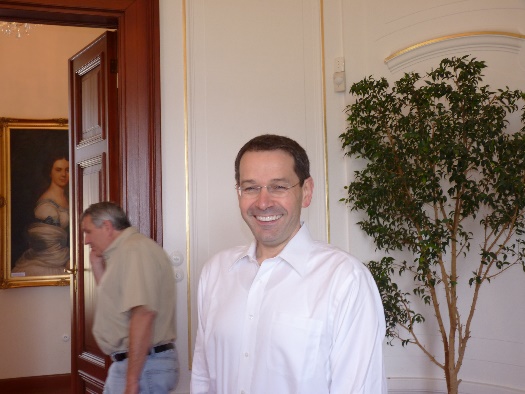 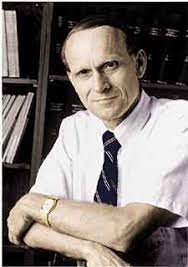 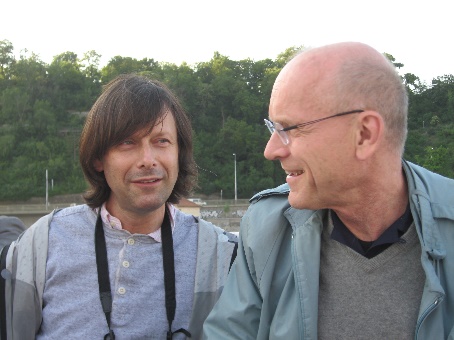 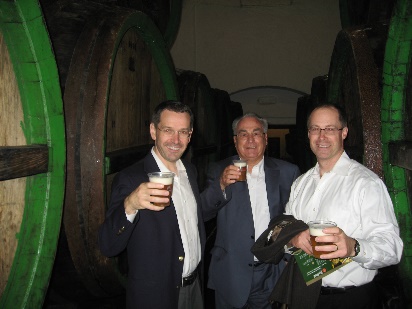 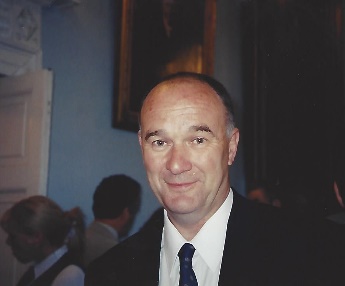 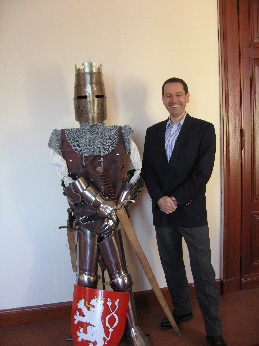 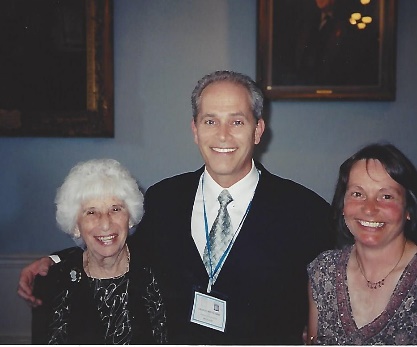 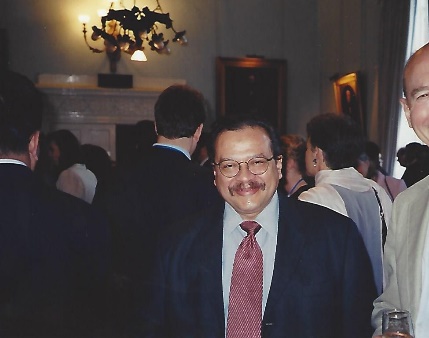 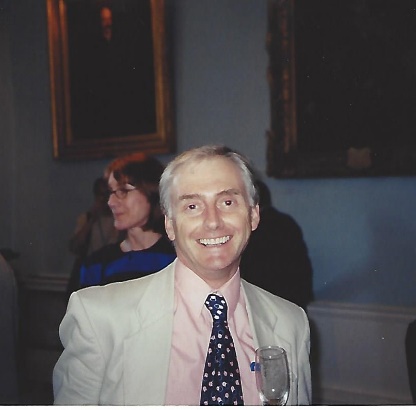 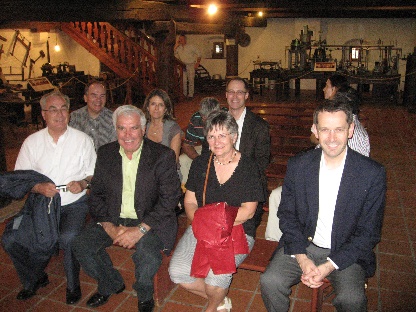 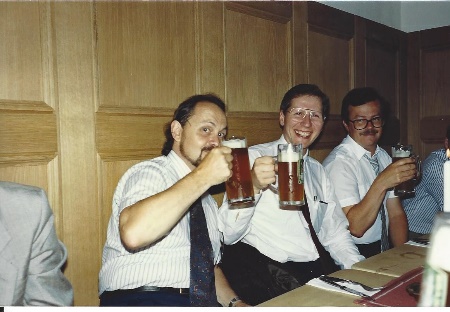 58
END
59